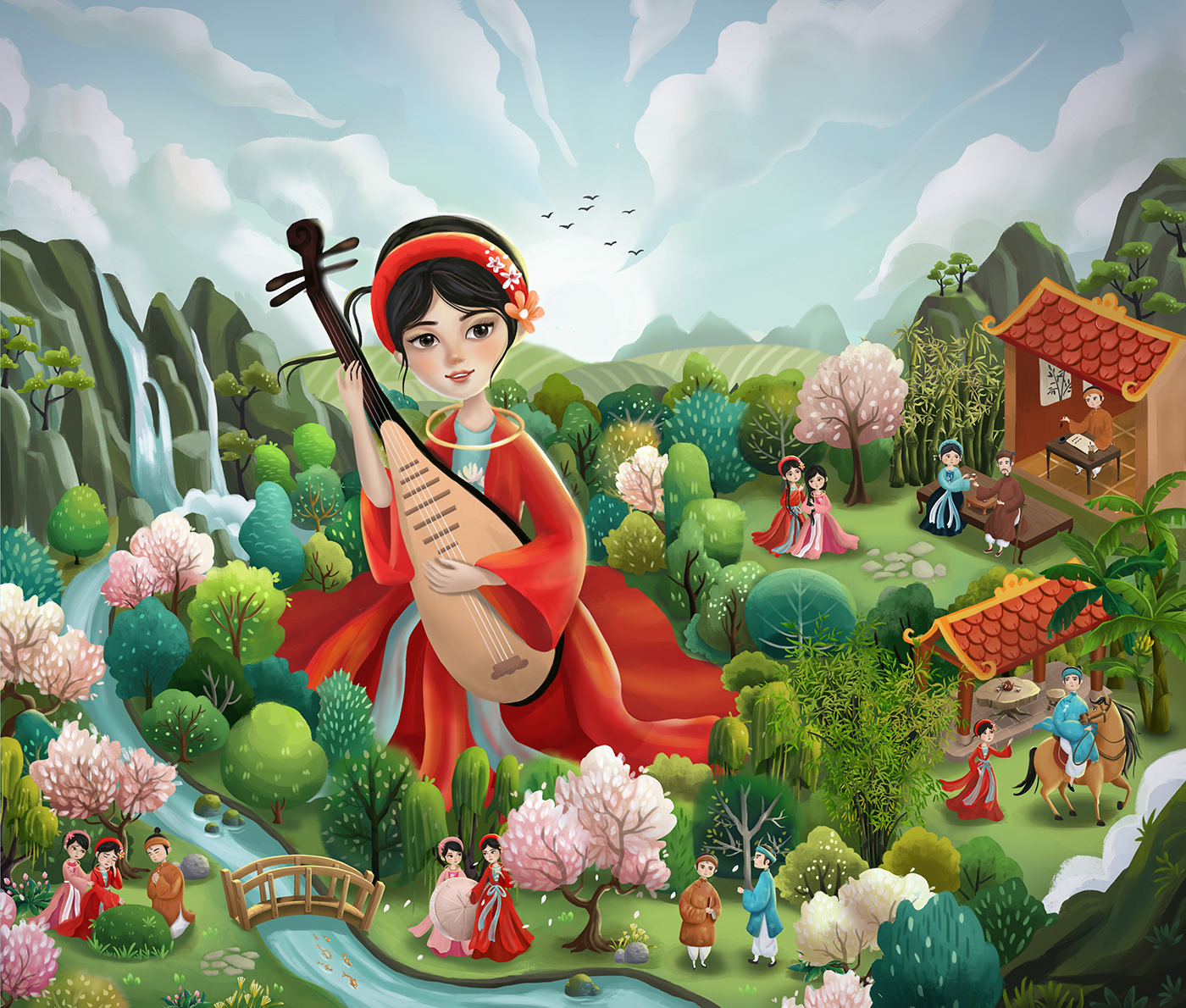 CHỦ ĐỀ:
CHỦ ĐỀ:
Trung du và miền núi bắc bộ
Trung du và miền núi bắc bộ
Thứ … ngày … tháng … năm …
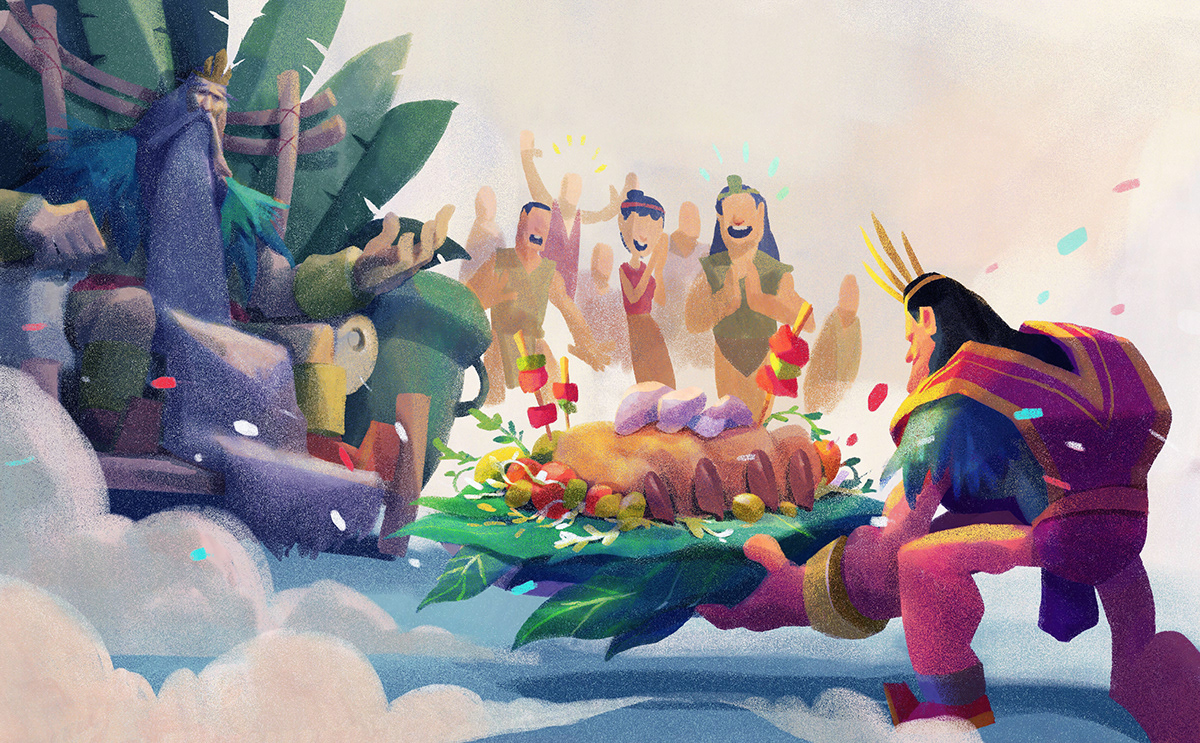 ĐỀN HÙNG VÀ GIỖ TỔ HÙNG VƯƠNG
ĐỀN HÙNG VÀ GIỖ TỔ HÙNG VƯƠNG
LỊCH SỬ VÀ ĐỊA LÍ
LỊCH SỬ VÀ ĐỊA LÍ
Bài 7:
Bài 7:
Tiết 2.
Tiết 2.
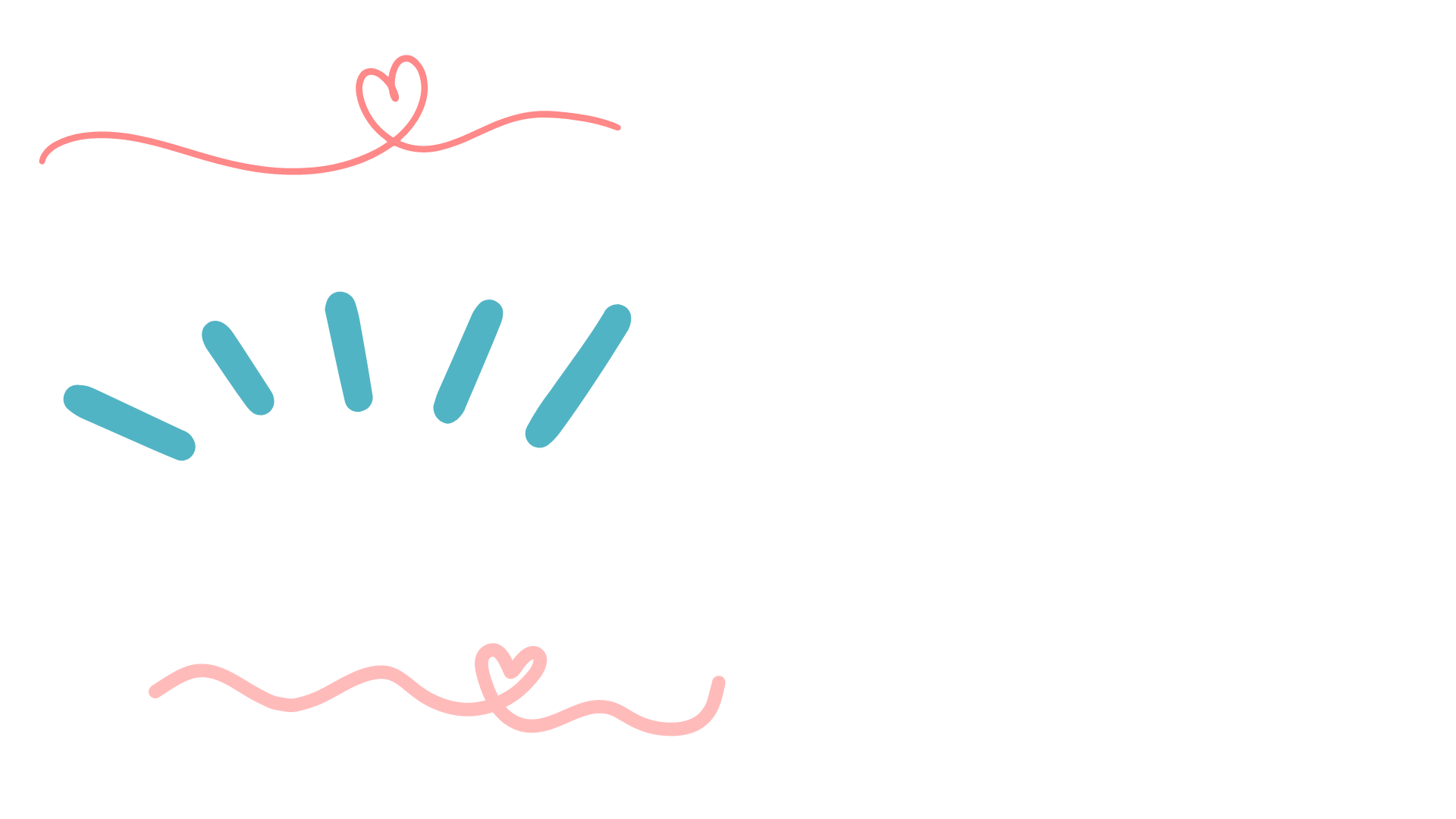 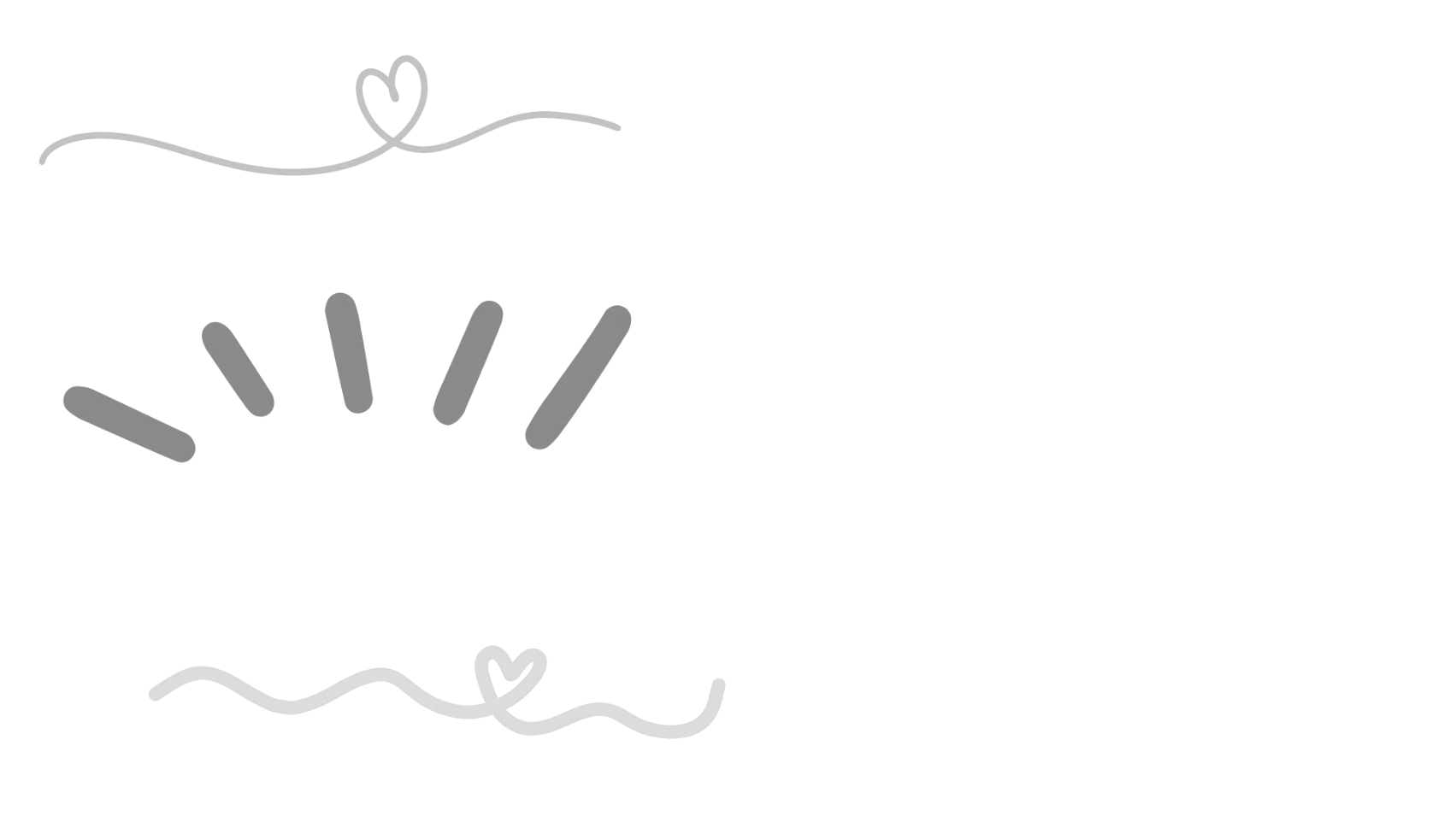 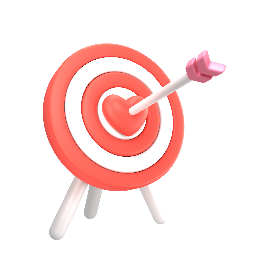 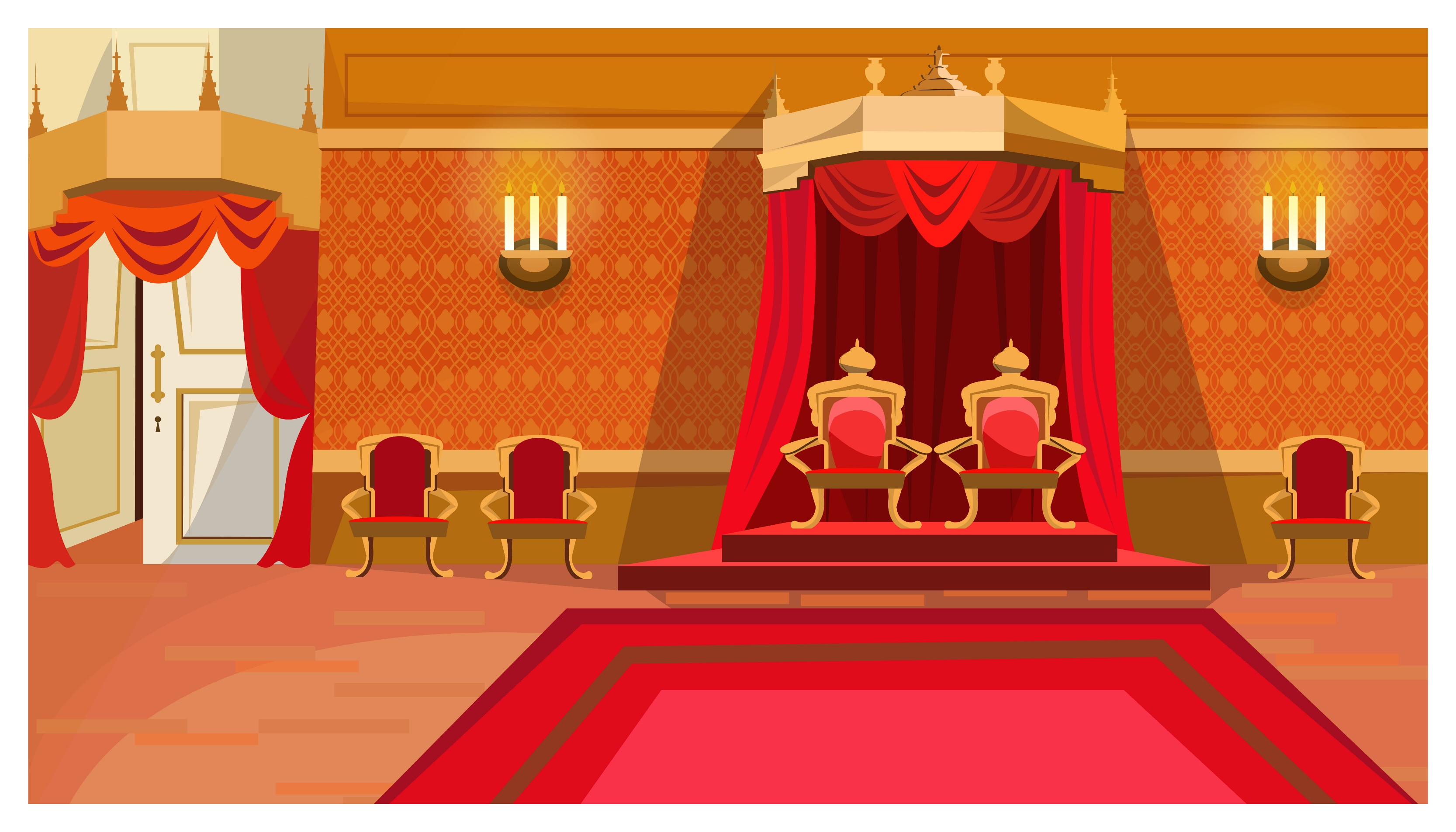 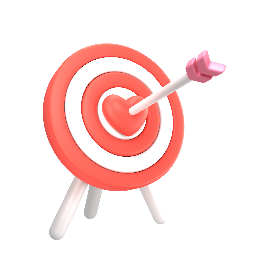 YÊU CẦU CẦN ĐẠT
YÊU CẦU CẦN ĐẠT
Sau khi học xong bài này, em sẽ:
- Xác định được vị trí của Khu di tích Đền Hùng trên bản đồ hoặc lược đồ; thời gian, địa điểm tổ chức Lễ Giỗ Tổ Hùng Vương hiện nay.
- Đọc sơ đồ khu di tích, xác định được một số công trình kiến trúc chính trong Quần thể di tích Đền Hùng.
- Sử dụng tư liệu lịch sử và văn hóa dân gian, trình bày được những nét sơ lược về Lễ Giỗ Tổ Hùng Vương.
- Sử dụng tư liệu lịch sử và văn hóa dân gian, trình bày được những nét sơ lược về Lễ Giỗ Tổ Hùng Vương.
- Kể lại được một số truyền thuyết cơ liên quan đến Hùng Vương.
- Thể hiện được niềm tự hào về truyền thống dân tộc qua Lễ Giỗ Tổ Hùng Vương.
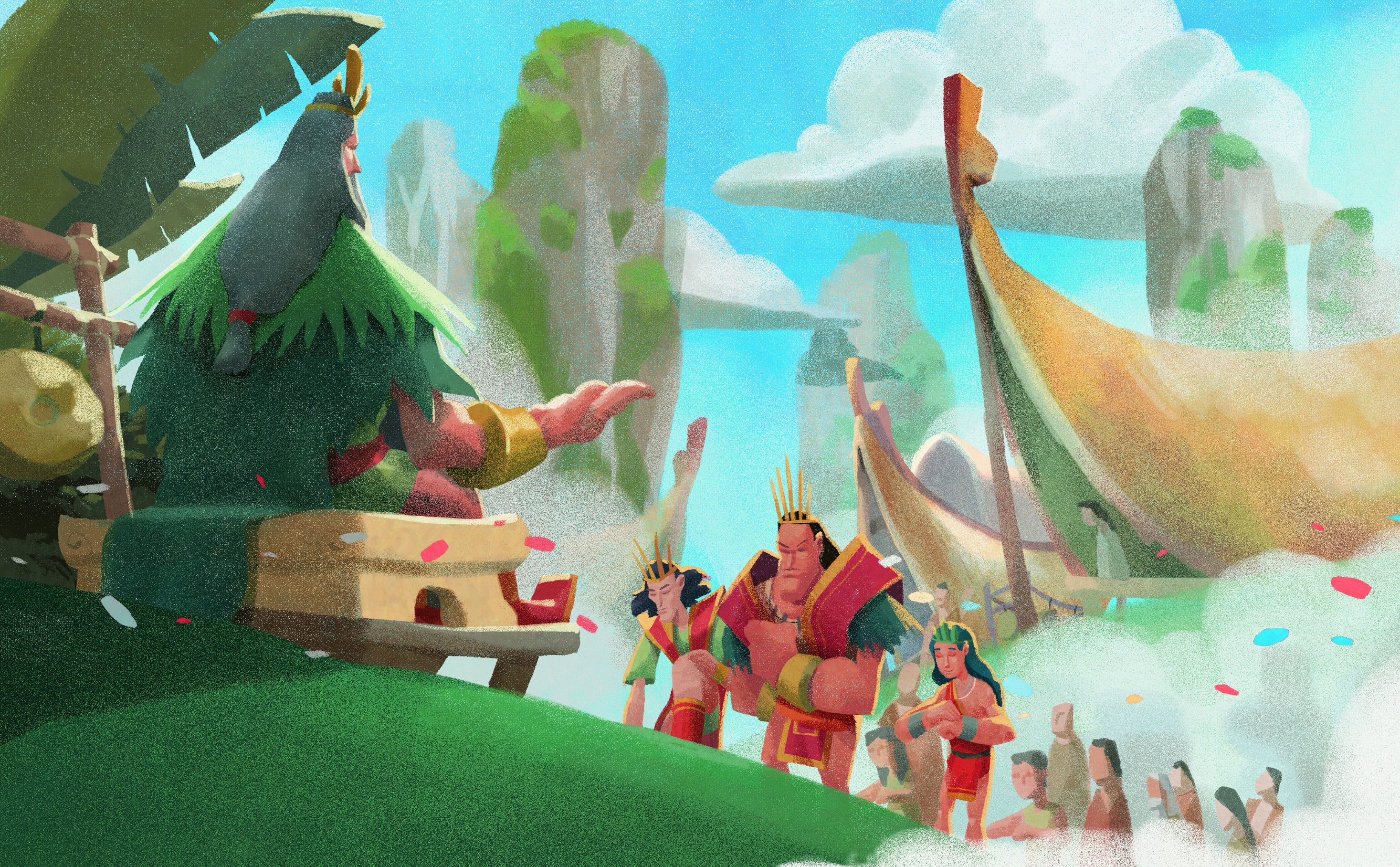 Khởi động
Khởi động
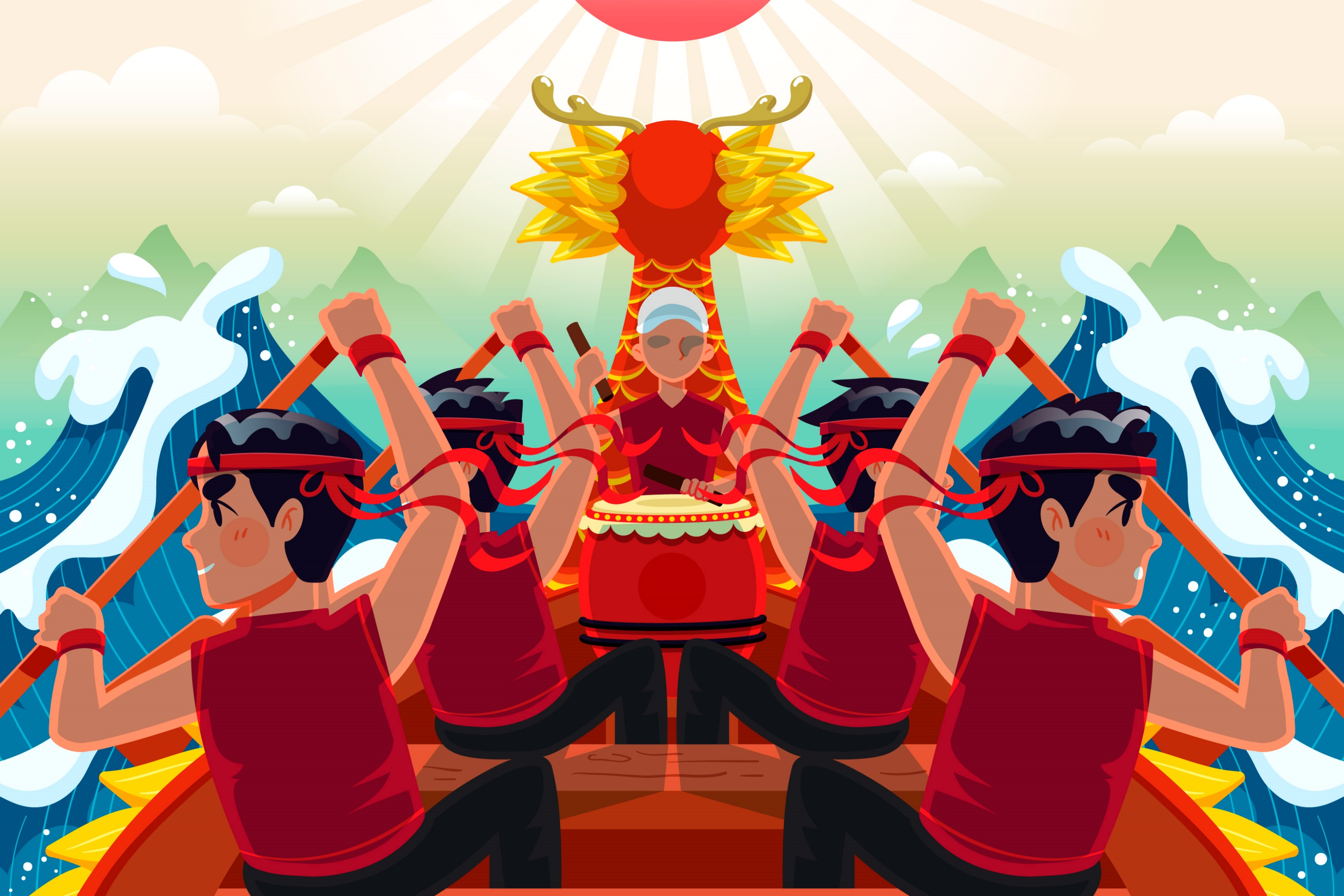 SIÊU TRÍ NHỚ
SIÊU TRÍ NHỚ
TRÒ CHƠI :
TRÒ CHƠI :
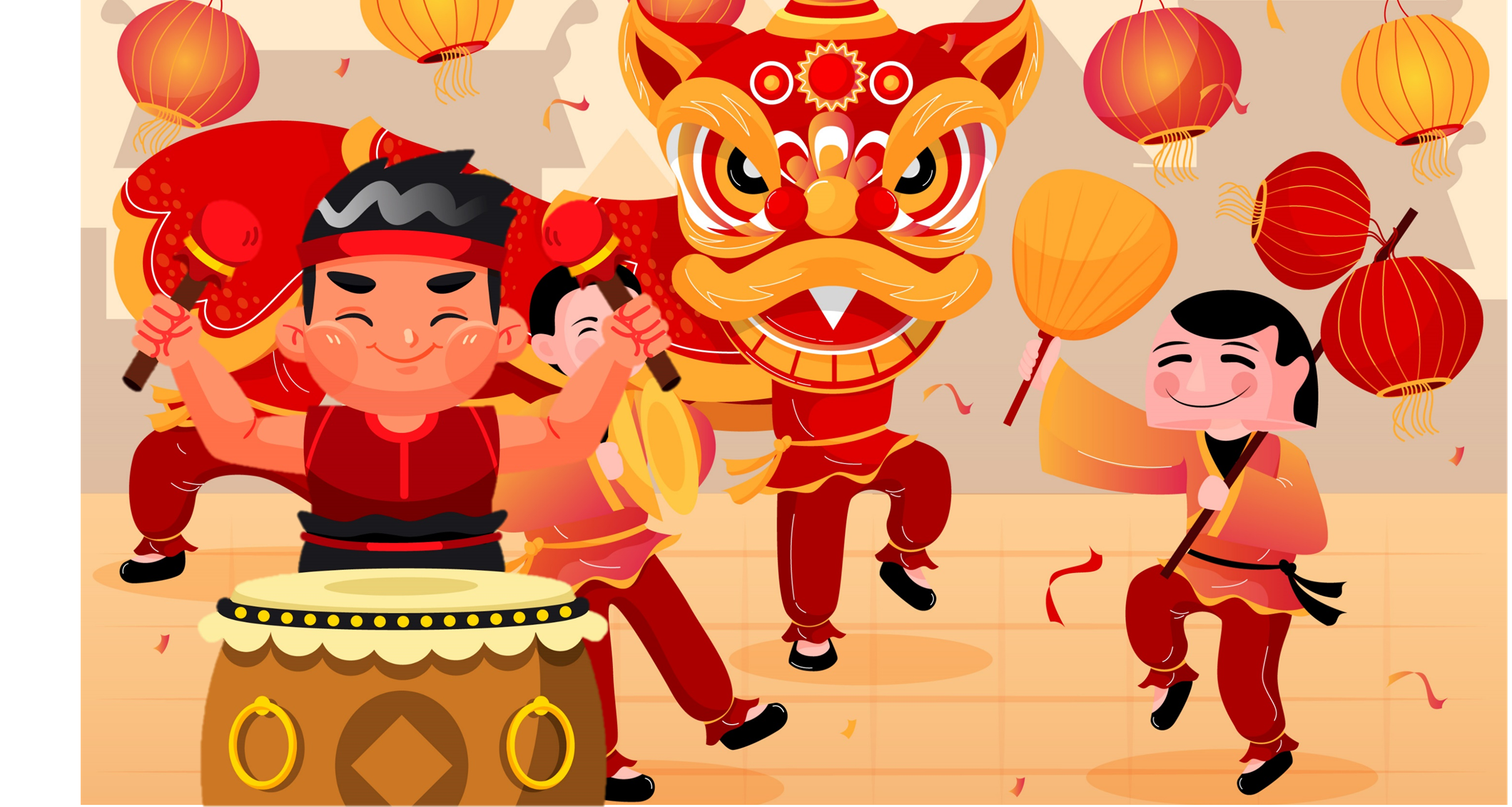 Hãy trả lời các câu hỏi sau để mang điểm cộng về cho tổ của mình các bạn nhé!
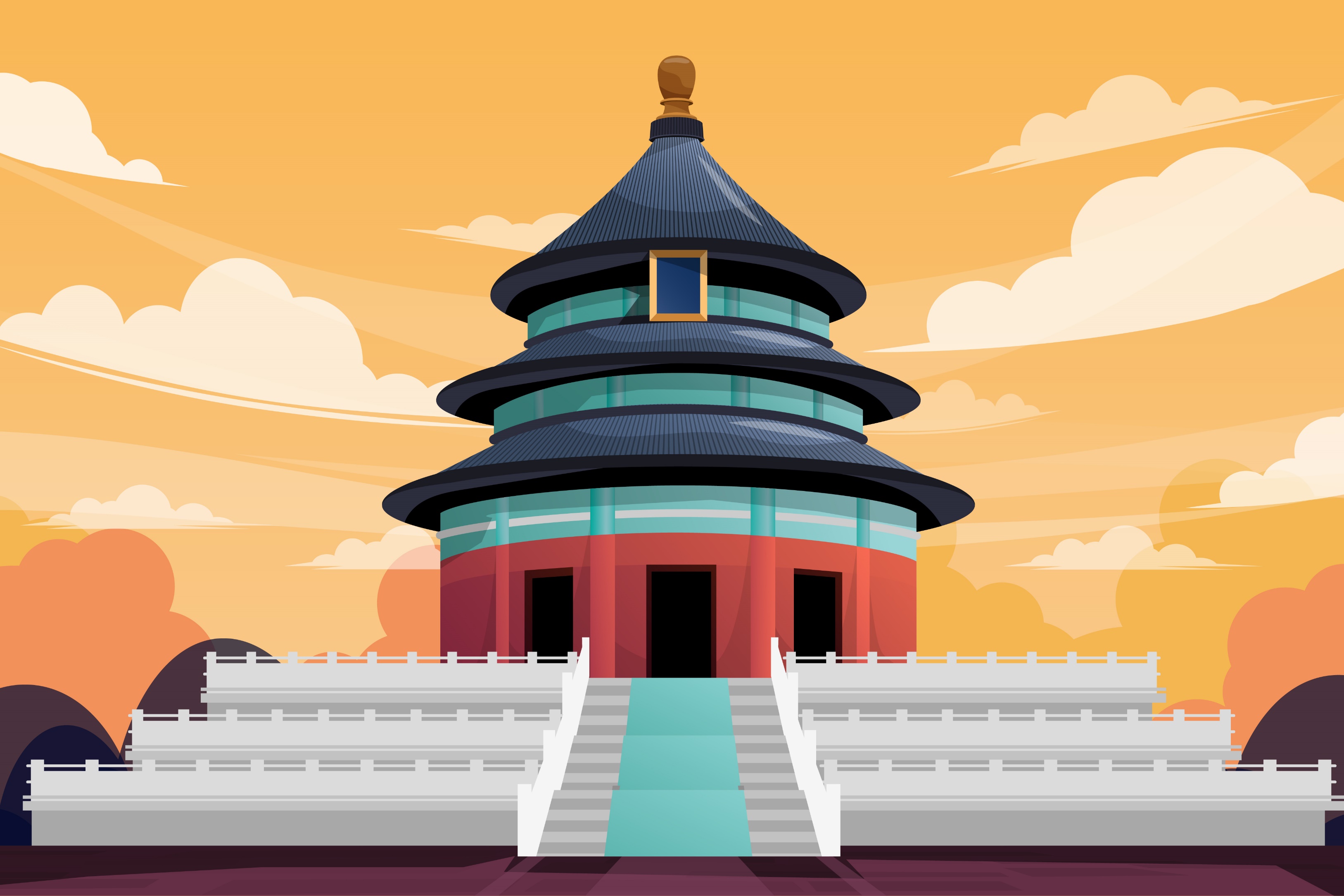 UNESCO ghi danh ‘’Tín ngưỡng thờ cúng Hùng Vương ở Phú Thọ’’ là gì?
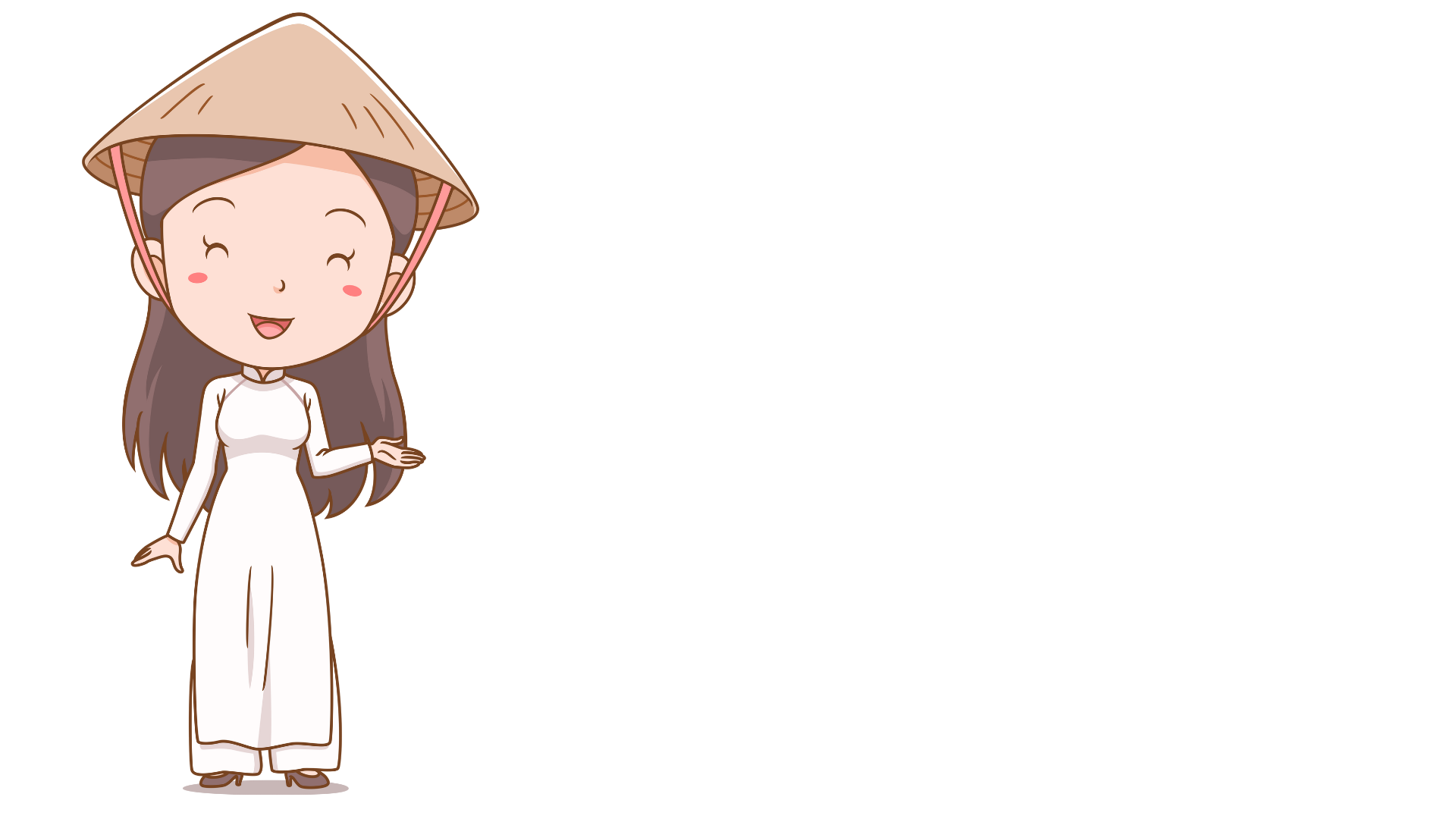 Năm 2012, UNESCO ghi danh ‘’Tín ngưỡng thờ cúng Hùng Vương ở Phú Thọ’’ là Di sản văn hóa phi vật thể đại diện của nhân loại.
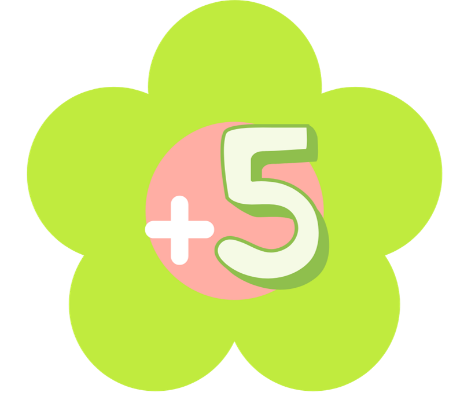 Câu 1:
Câu 1:
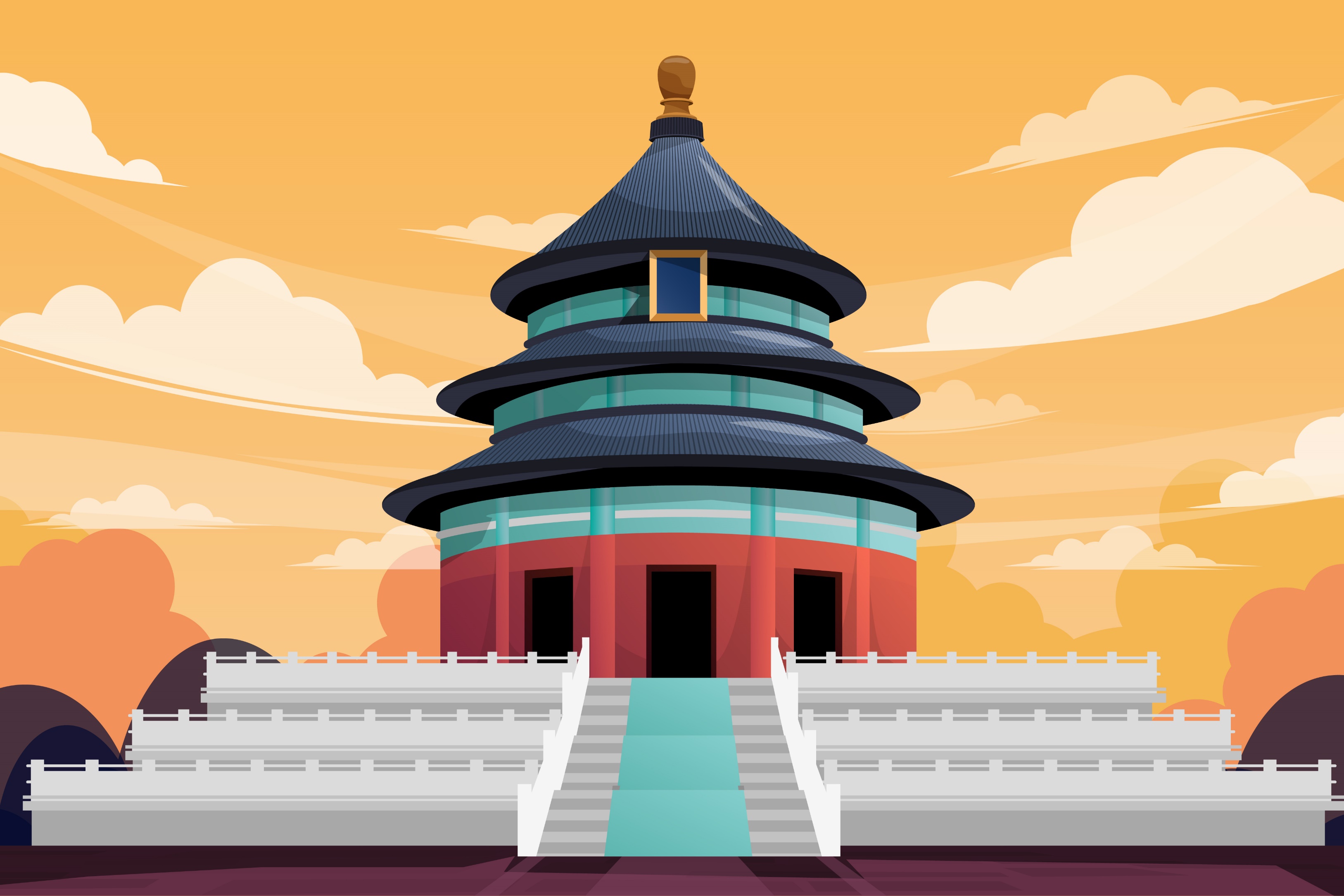 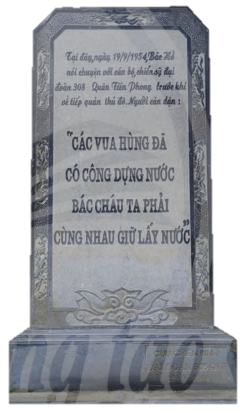 Bia đá khắc
lời căn dặn của ai? 
Và được đặt ở đâu?
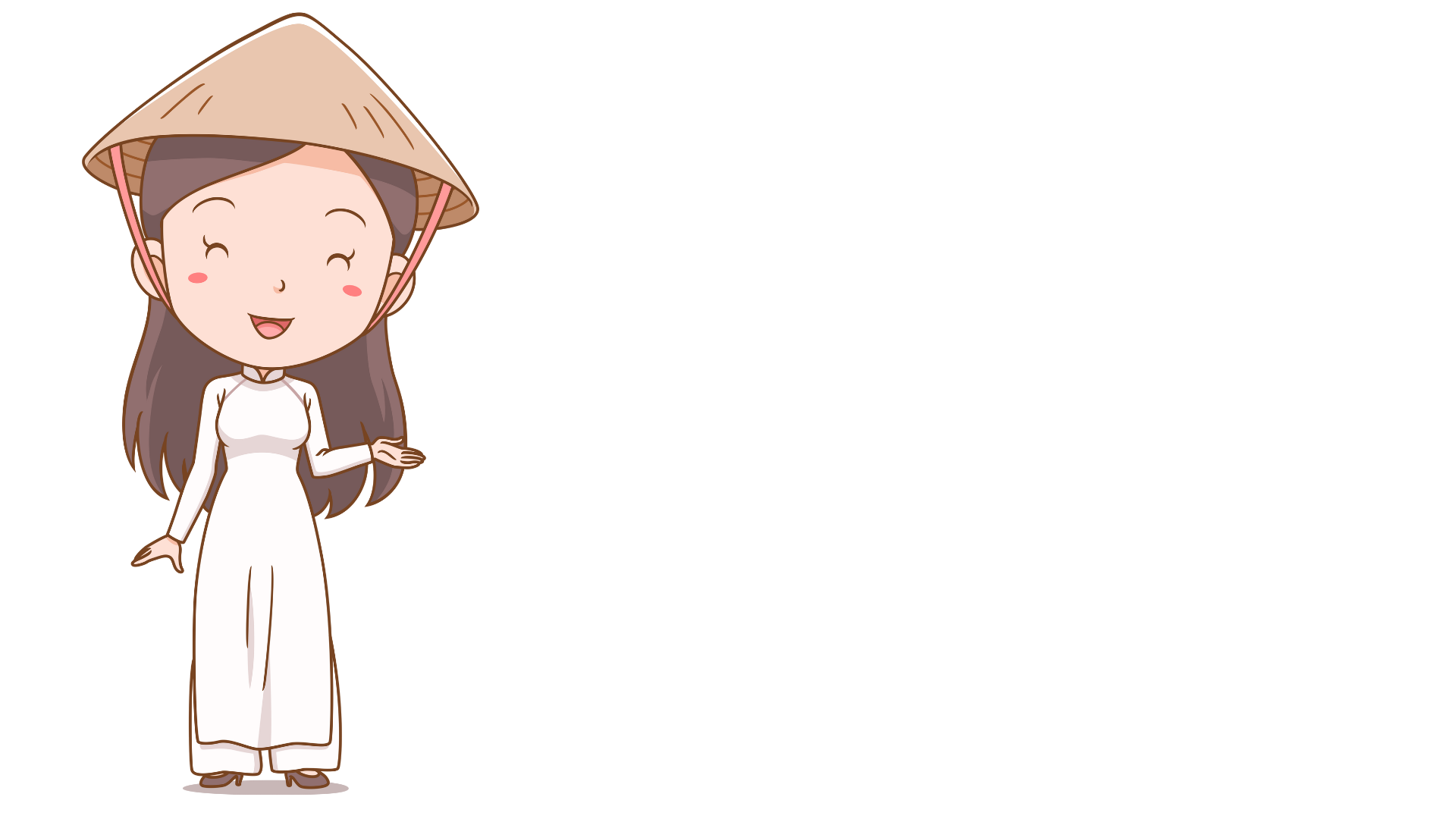 Bia đá khắc lời căn dặn của Bác Hồ đặt tại khu di tích Đền Hùng
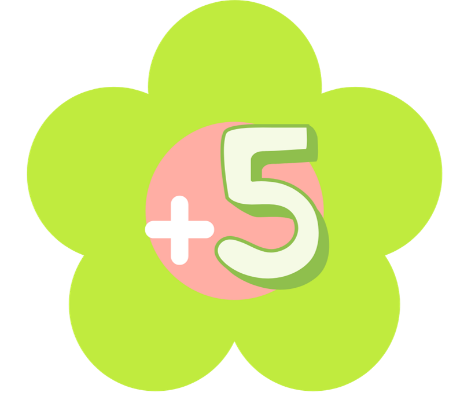 Câu 2:
Câu 2:
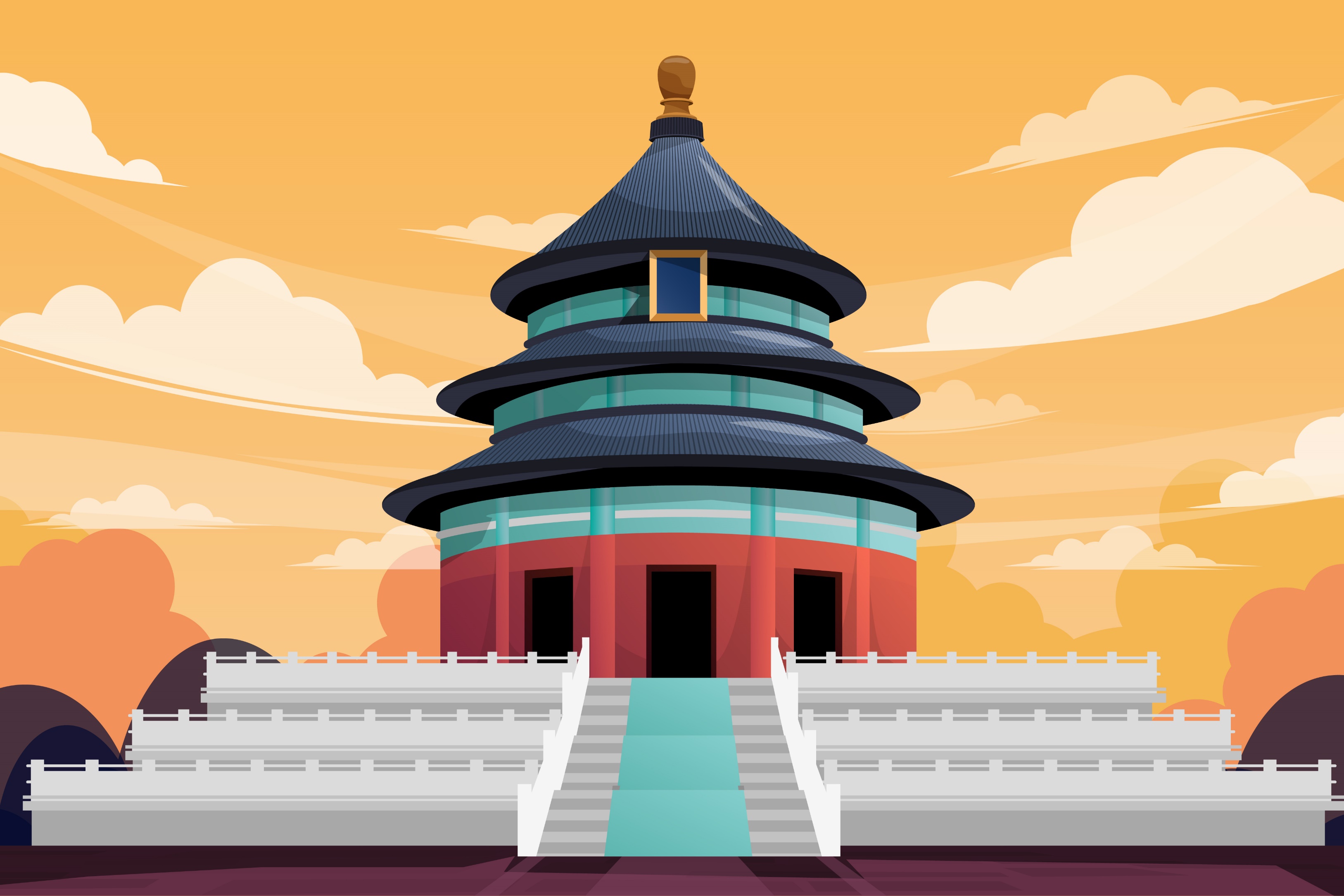 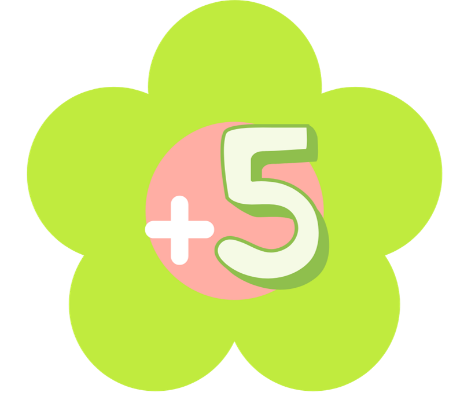 Kể tên các công trình kiến trúc có trong khu di tích Đền Hùng.
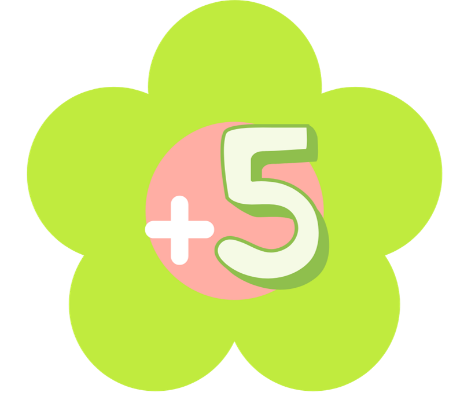 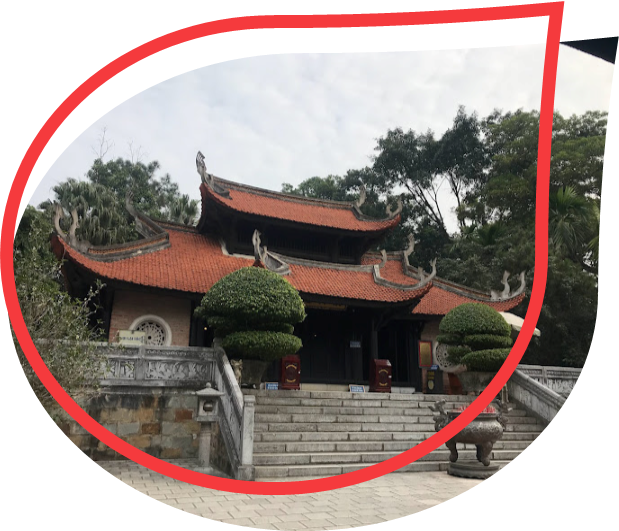 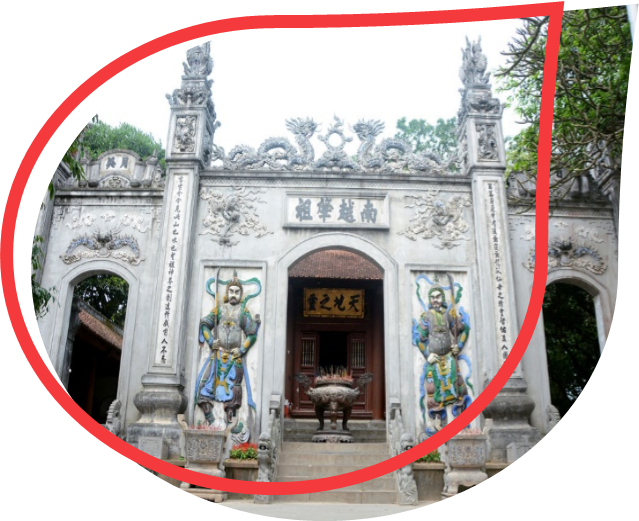 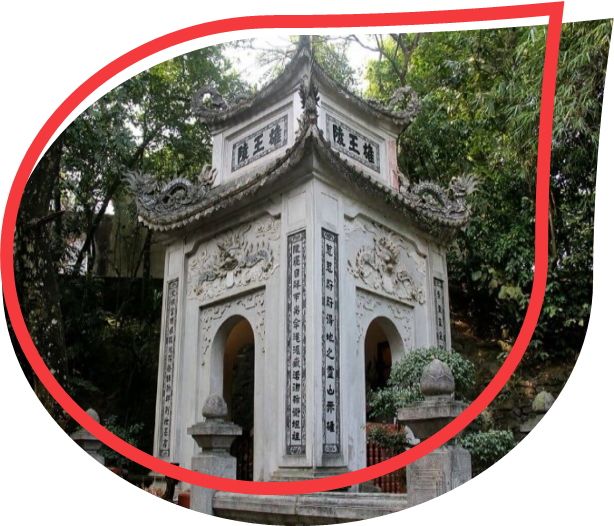 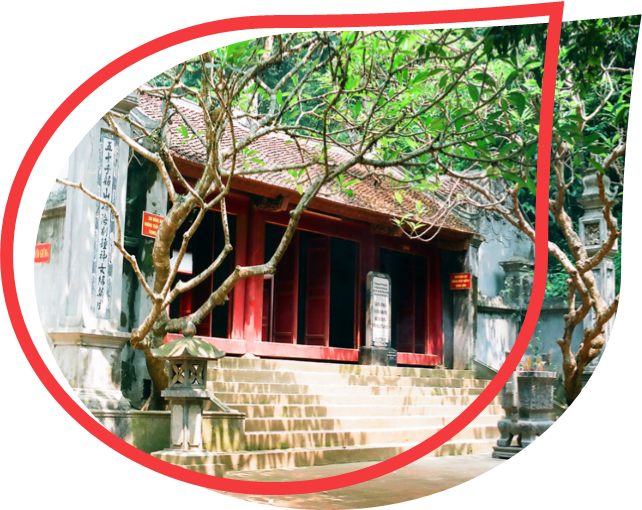 Đền Quốc Mẫu Âu Cơ
Đền Giếng
Lăng Hùng Vương
Đền Thượng
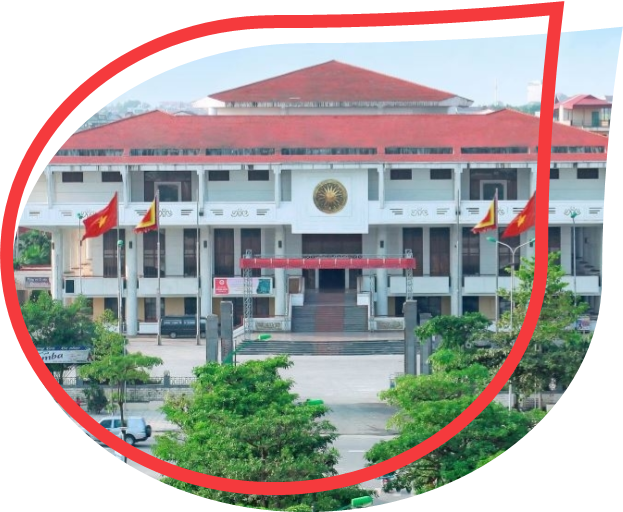 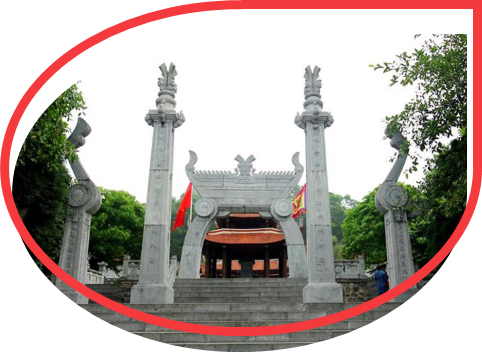 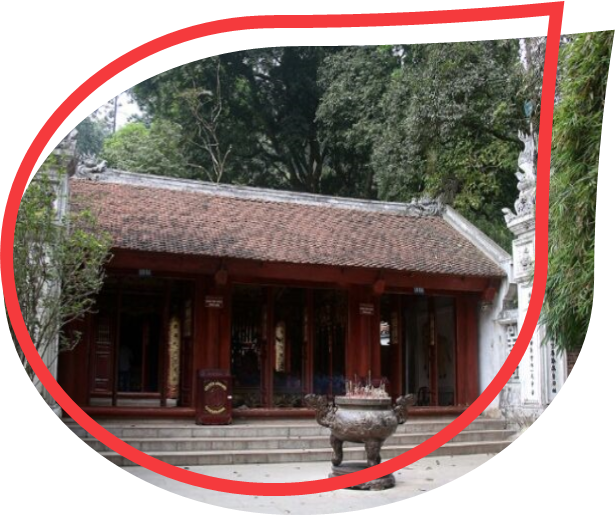 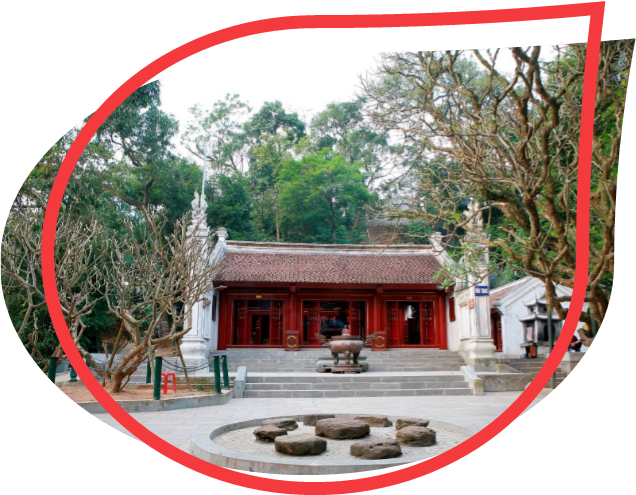 Câu 3:
Câu 3:
Bảo Tàng
 Hùng Vương
Đền thờ
 Lạc Long Quân
Đền Trung
Đền Hạ
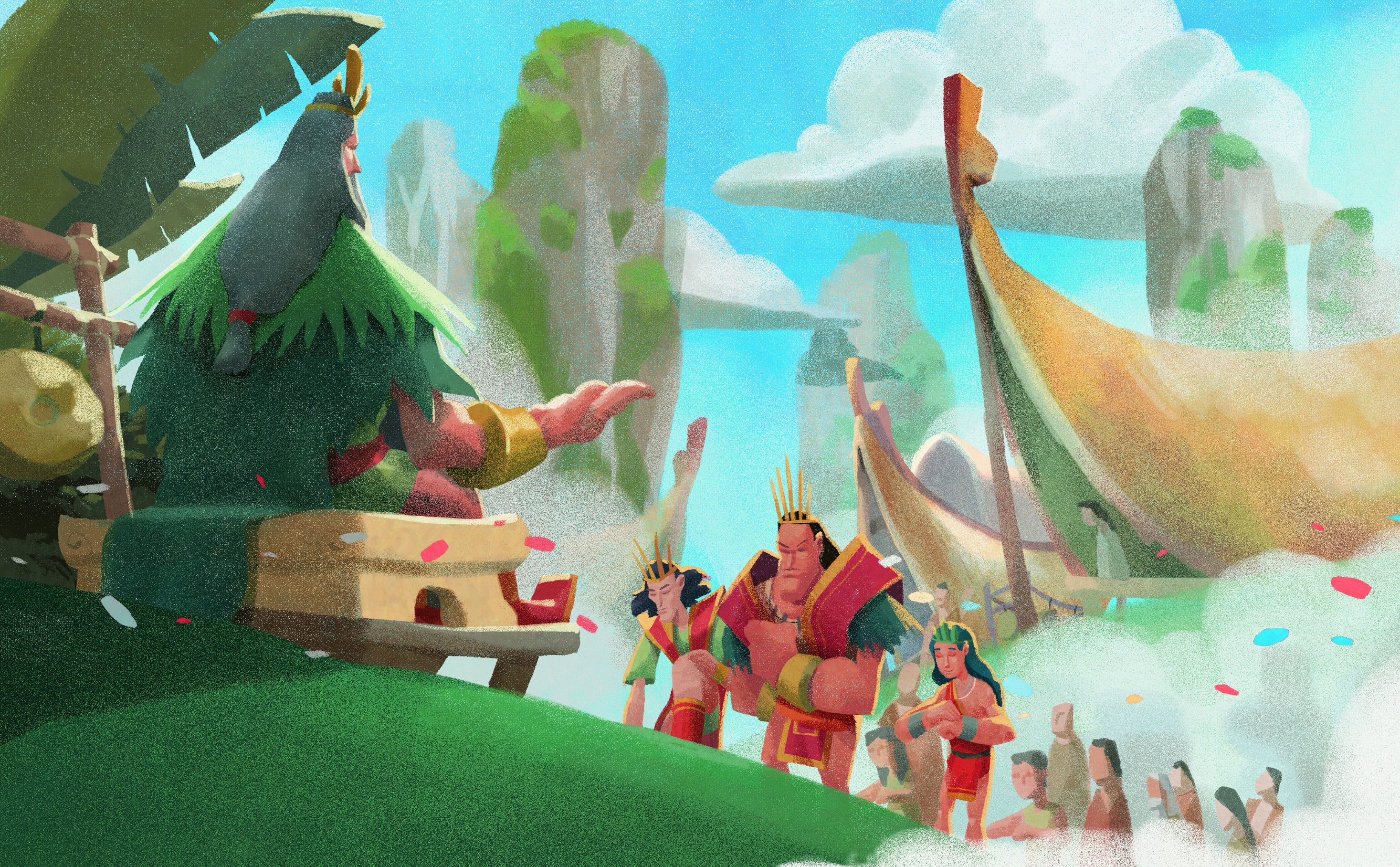 Khám phá
Khám phá
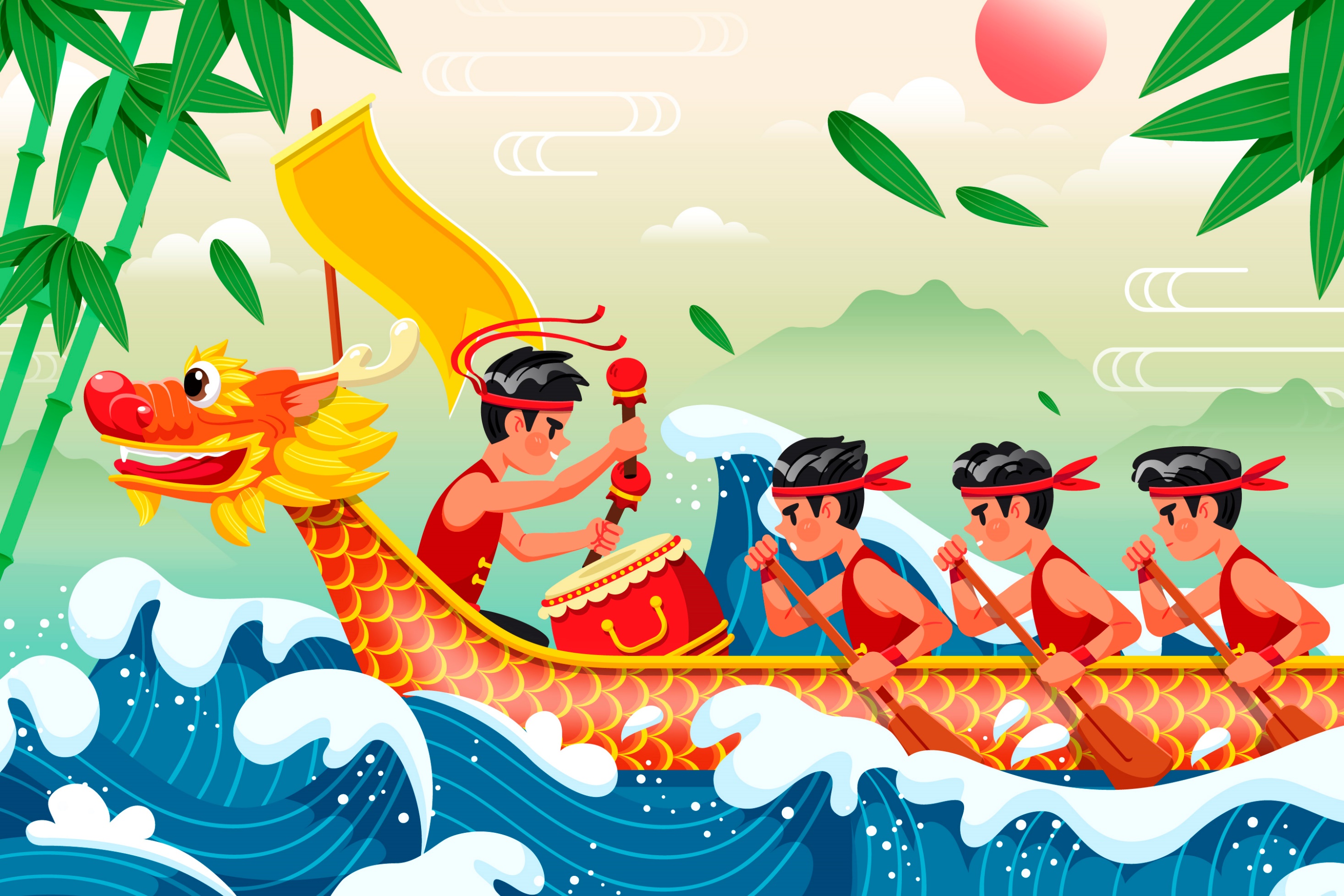 3. Truyền thuyết về thời kì Hùng Vương
Đọc các thông tin, em hãy:
Kể tên một số truyền thuyết liên quan đến thời kì Hùng Vương.
Cho biết các truyền thuyết dưới đây thể hiện nội dung gì.
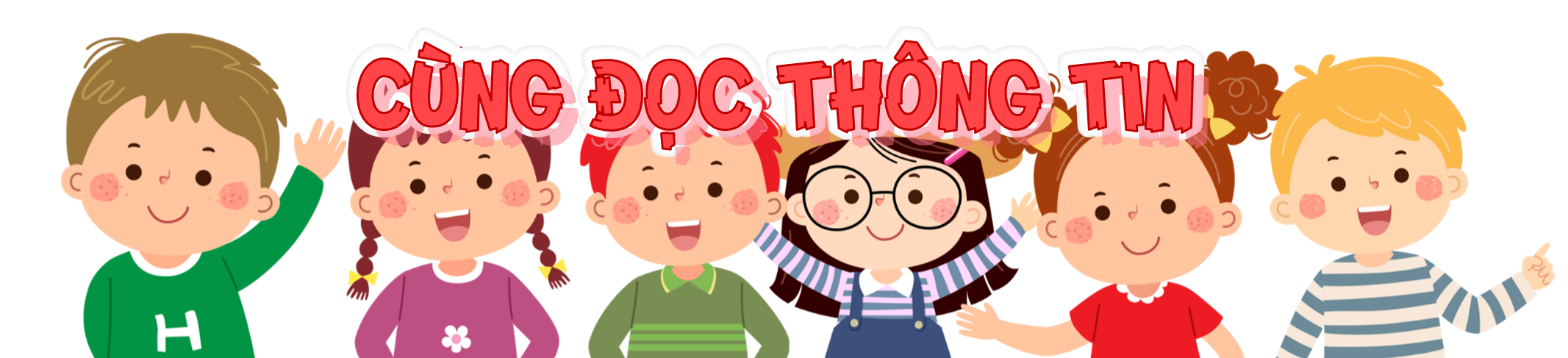 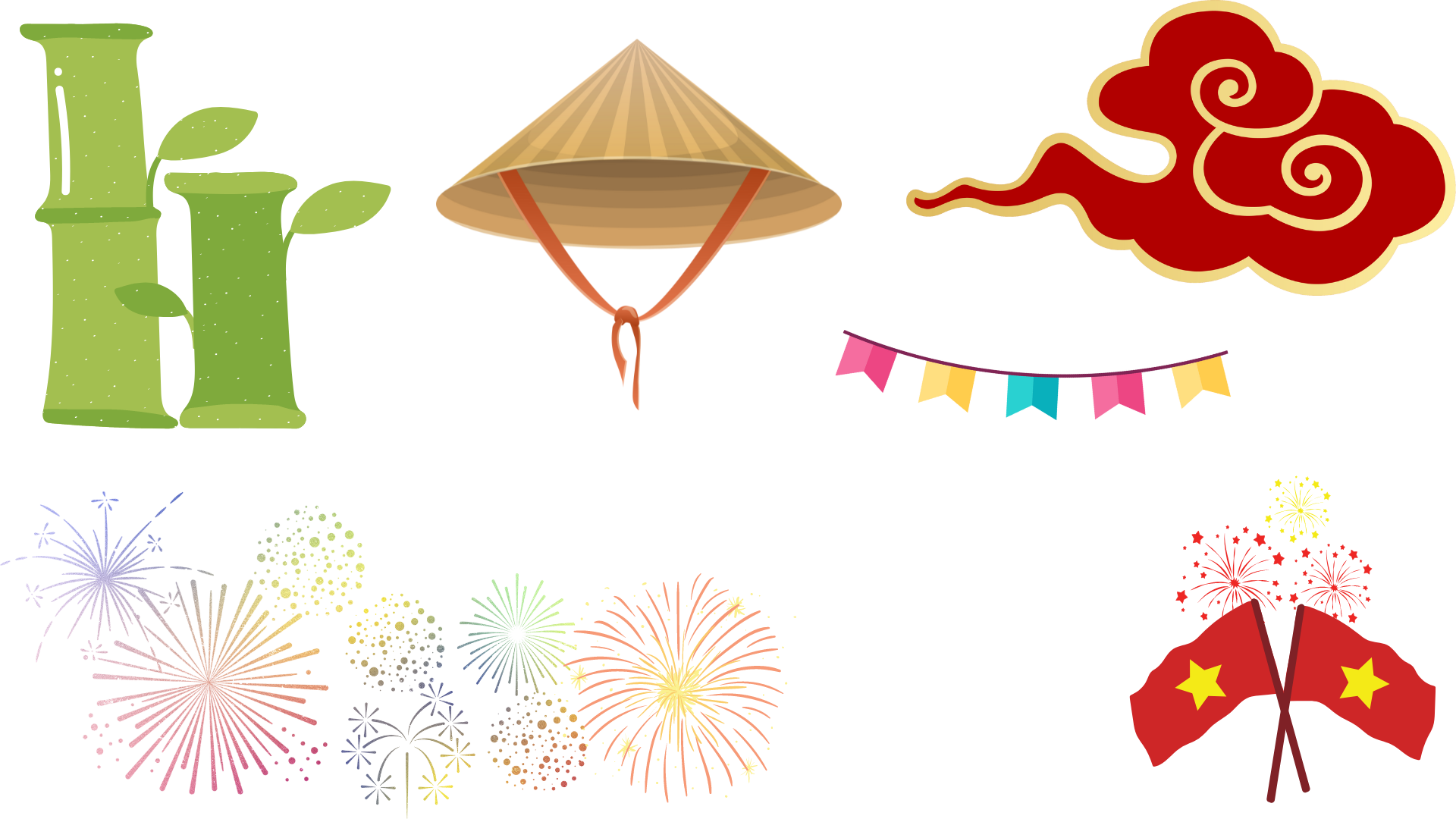 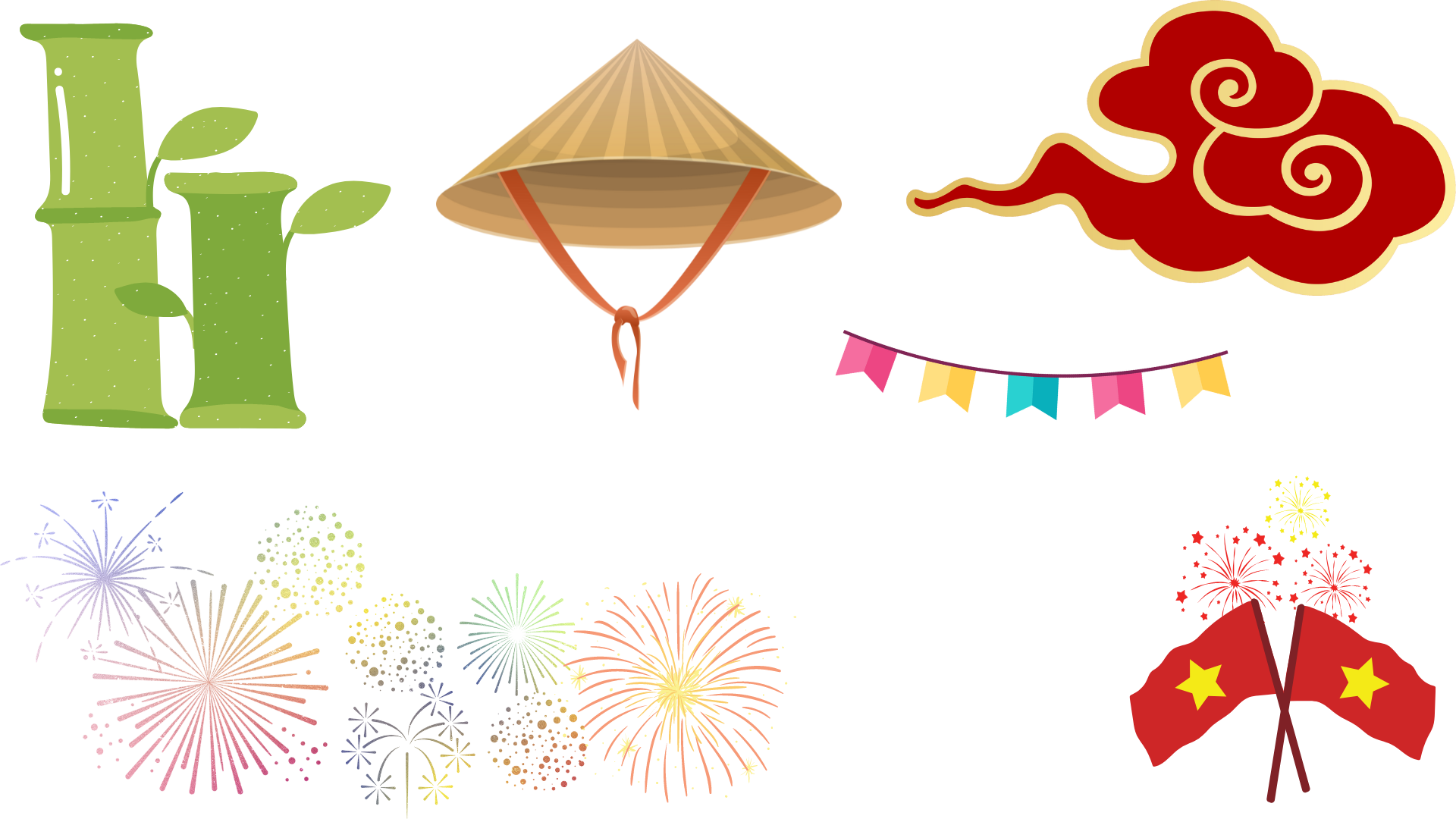 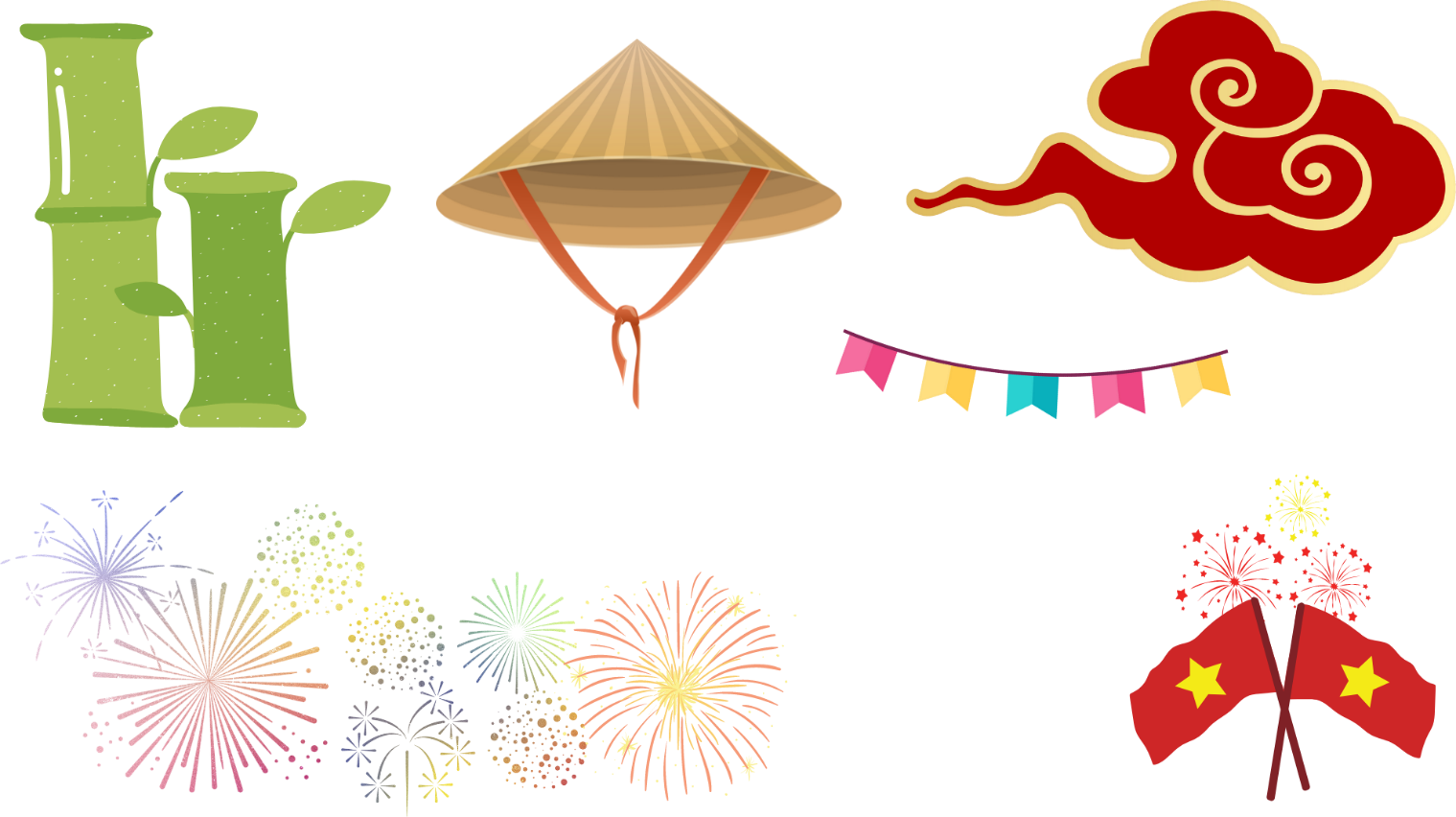 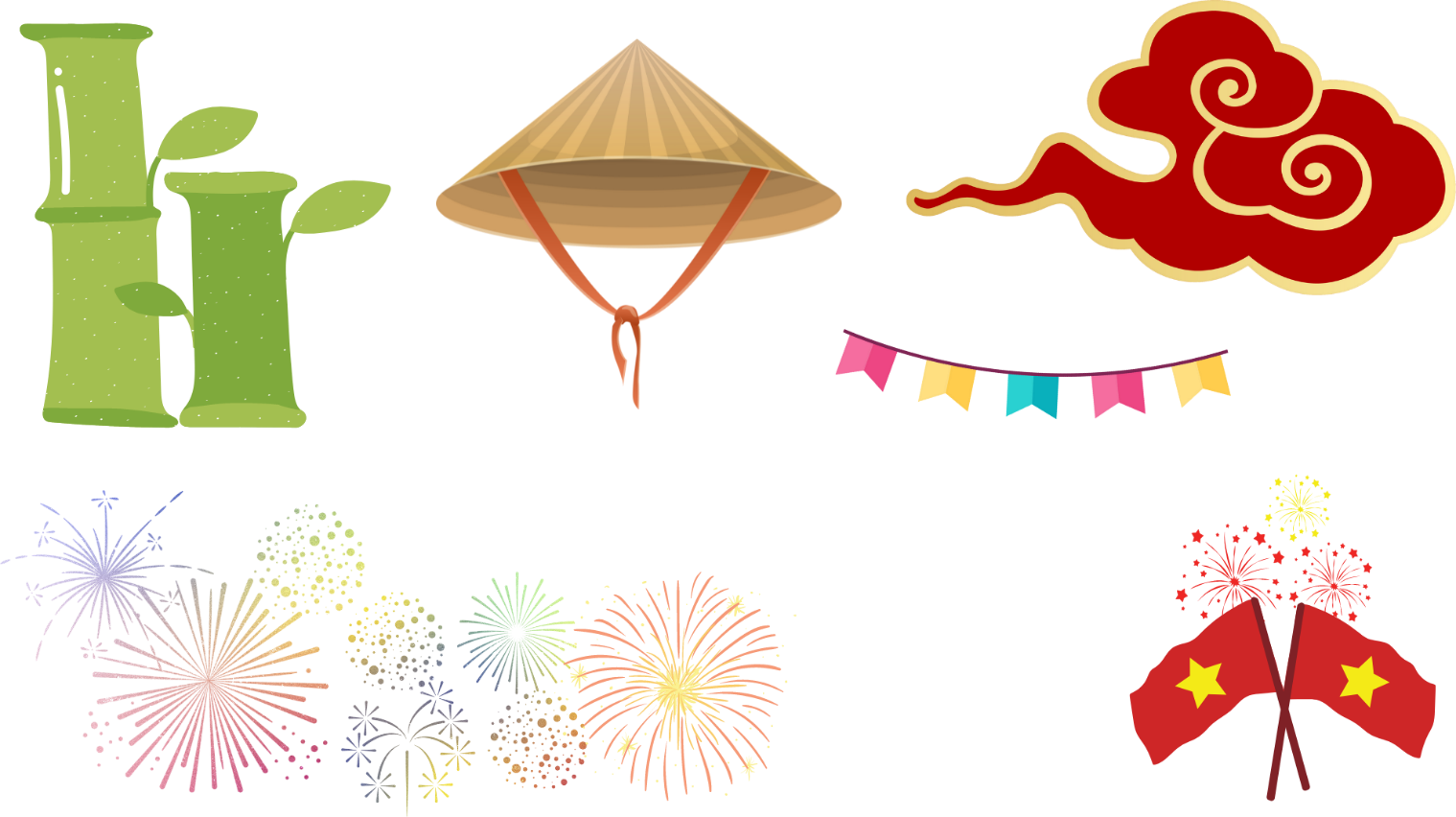 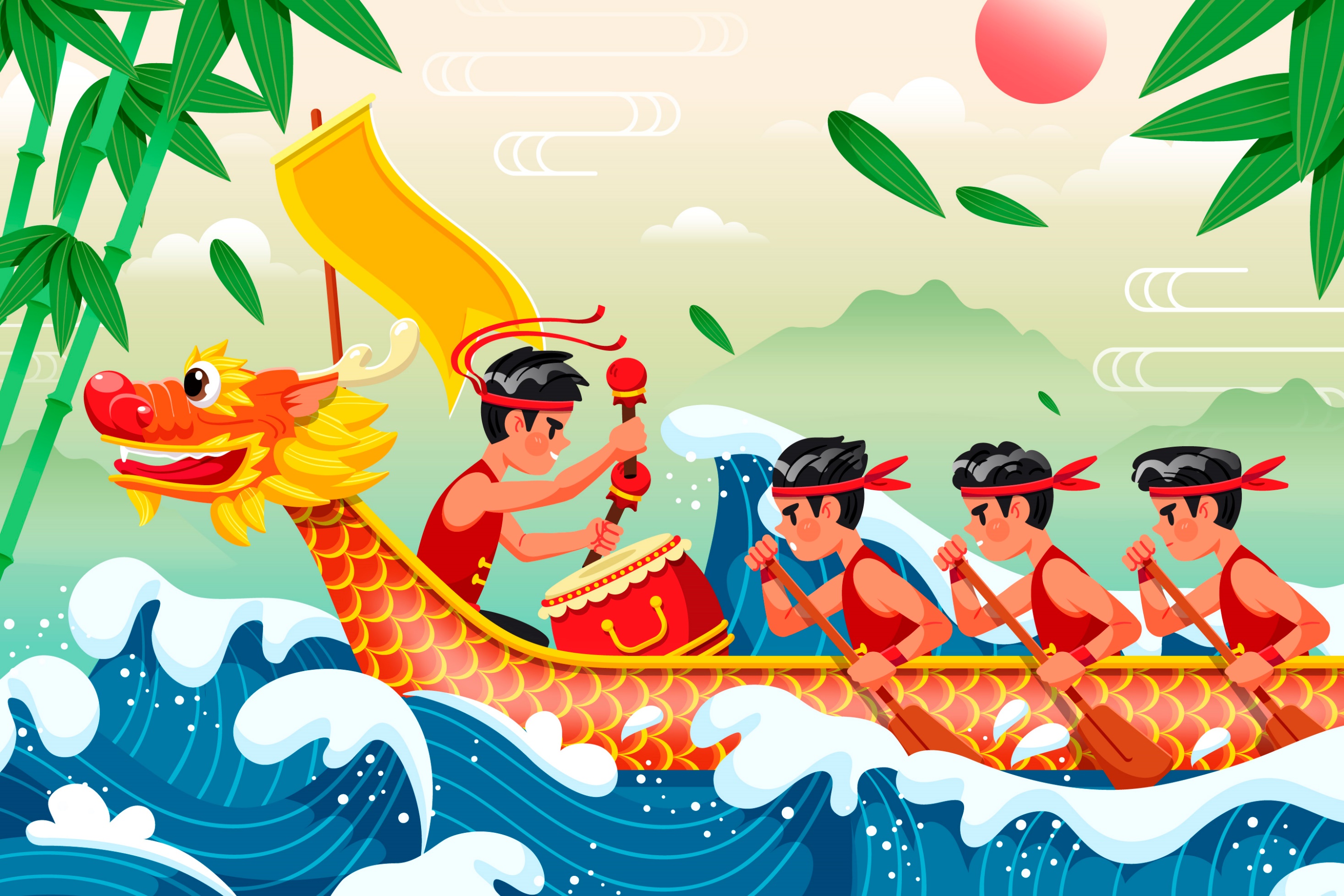 3. Truyền thuyết về thời kì Hùng Vương
Thời kì Hùng Vương gắn liền với buổi đầu dựng nước và giữ nước của dân tộc ta. Những truyền thuyết kể về thời kì này là: Con Rồng cháu Tiên; Sự tích trầu cau; Thánh Gióng; Bánh chưng, bánh giầy; Sơn Tinh, Thủy Tinh;…
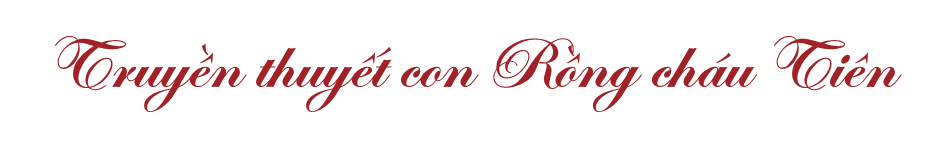 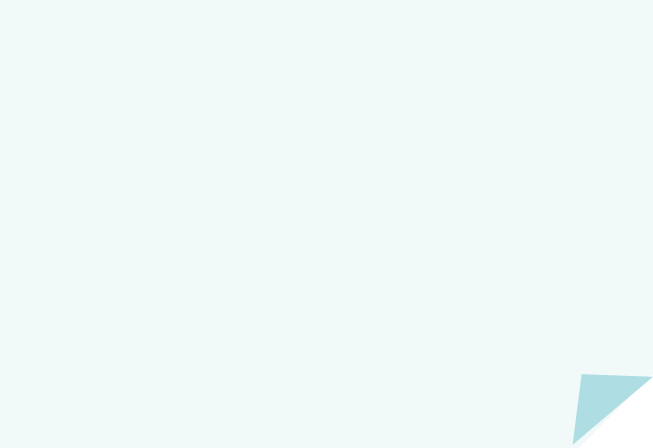 Lạc Long Quân giống Rồng và Âu Cơ giống tiên kết duyên vợ chồng. Âu Cơ sinh ra bọc trăm trứng, nở trăm con. Sau đó, năm mươi người con theo Âu Cơ lên núi, năm mươi người con theo Lạc Long Quân xuống biển, chia nhau trị vì các nơi.
    Người con cả theo Âu Cơ lên núi được chọn làm vua, lấy hiệu là Hùng Vương, đặt tên nước là Văn Lang, đóng đô ở Phong Châu (Phú Thọ ngày nay). Các đời vua sau đều gọi là Hùng Vương.
                  (Theo Nguyễn Đổng Chi, Kho tàng truyện cổ tích Việt Nam,
                   NXB Giáo dục, Hà Nội, 2000)
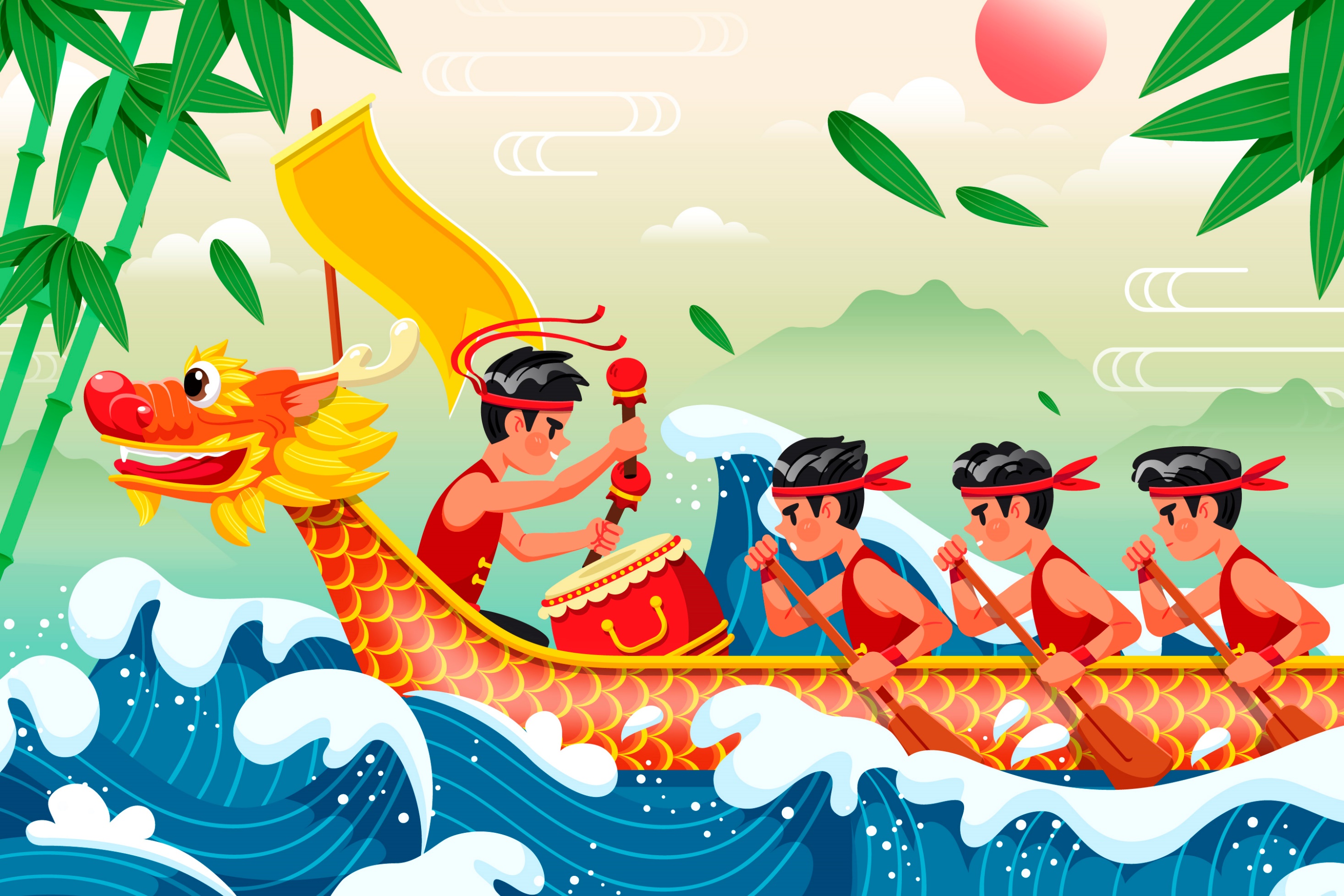 3. Truyền thuyết về thời kì Hùng Vương
Hãy tóm tắt nội dung của truyền thuyết vừa đọc
Truyền thuyết Con Rồng cháu Tiên kể về nguồn gốc của dân tộc Việt Nam, cụ thể là câu chuyện về Quốc Tổ Lạc Long Quân và Quốc Mẫu Âu Cơ, thân sinh của Hùng Vương thứ nhất.
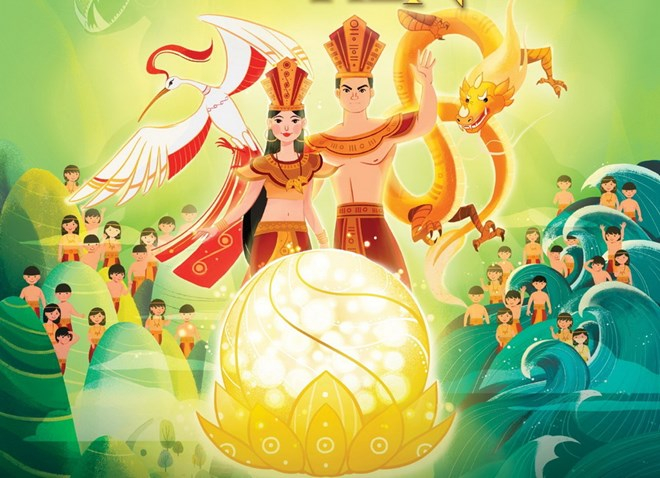 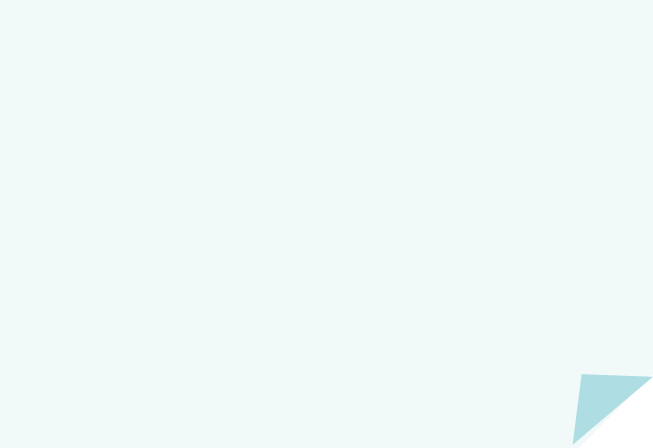 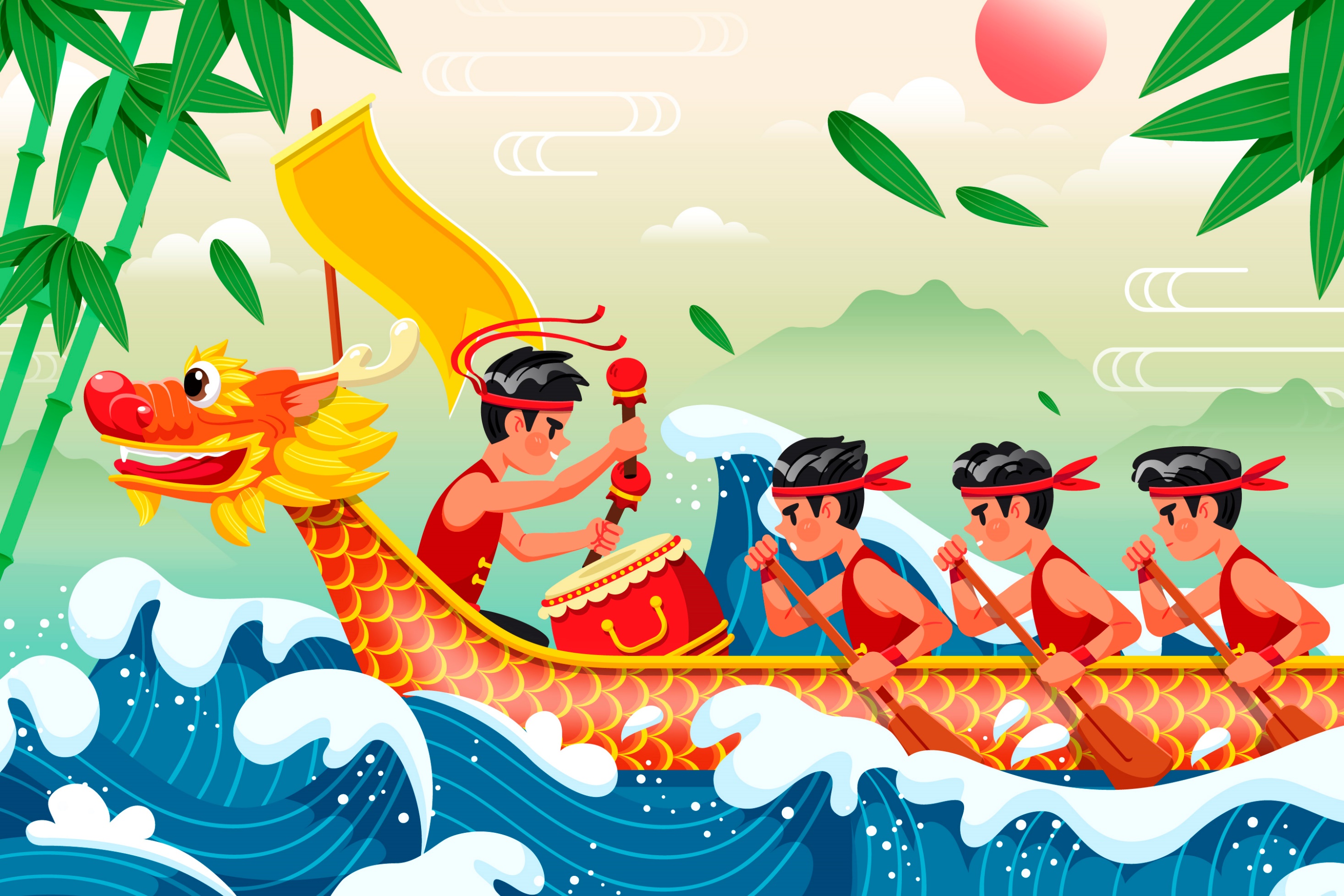 Truyền thuyết Thánh Gióng
Đời Vua Hùng thứ sáu, ở làng Phù Đổng (huyện Gia Lâm, Hà Nội ngày nay) có một cậu bé tên là Gióng. Cậu bé lên ba tuổi mà vẫn chưa biết nói, biết cười. Lúc bấy giờ, giặc Ân xâm lược nước ta, nhà vua sai sứ giả tìm người tài đánh giặc. Sứ giả đi đến làng Phù Đổng thì kì lạ thay, cậu bé bỗng cất tiếng nói: “Mẹ mời sứ giả vào đây”. Cậu bảo sứ giả về tâu với vua sắm một con ngựa sắt, một cái roi sắt và một tấm áo giáp sắt để đánh giặc.
      Sau hôm đó, cậu bé lớn nhanh như thổi, cơm ăn mấy cũng không no, áo mặc mấy cũng không vừa. Giặc đến, vừa lúc sử giả mang ngặ sắt, roi sắt và áo giáp sắt đến, cậu bé vươn vai biến thành tráng sĩ đánh tan quân giặc. Đánh giặc xong, tráng sĩ cởi bỏ áo giáp sắt, cưỡi ngựa bay về trời. Vua nhớ công ơn, phong là Phù Đổng Thiên Vương và lập đền thờ ngay ở quê nhà. Hiện nay vẫn còn đền thờ ở làng Phù Đổng, tục gọi là làng Gióng.
                  (Theo Nguyễn Đổng Chi, Kho tang truyện cổ tích Việt Nam,
                                                                      NXB Giáo dục, Hà Nội, 2000)
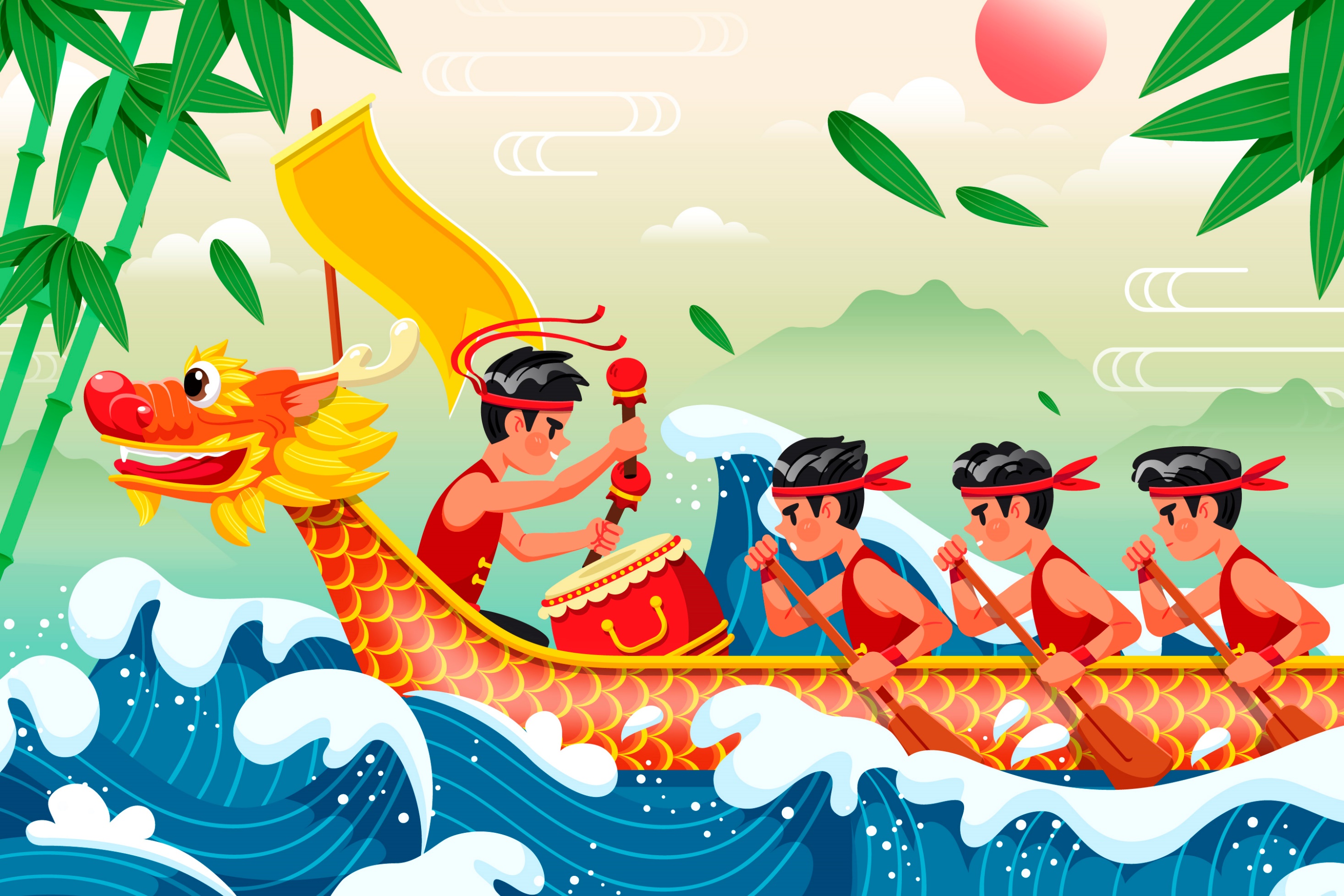 3. Truyền thuyết về thời kì Hùng Vương
Hãy tóm tắt nội dung của truyền thuyết vừa đọc
Truyền thuyết Thánh Gióng thể hiện lòng yêu nước và cuộc đấu tranh giữ nước của nhân dân ta dưới thời Vua Hùng, thông qua câu chuyện về Thánh Gióng trong đời Hùng Vương thứ sáu.
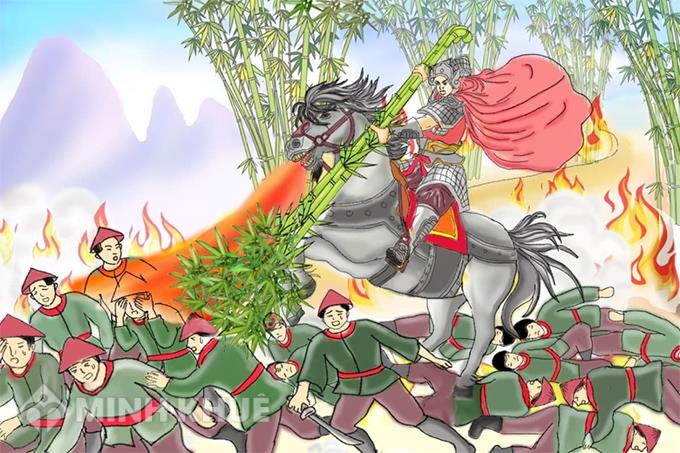 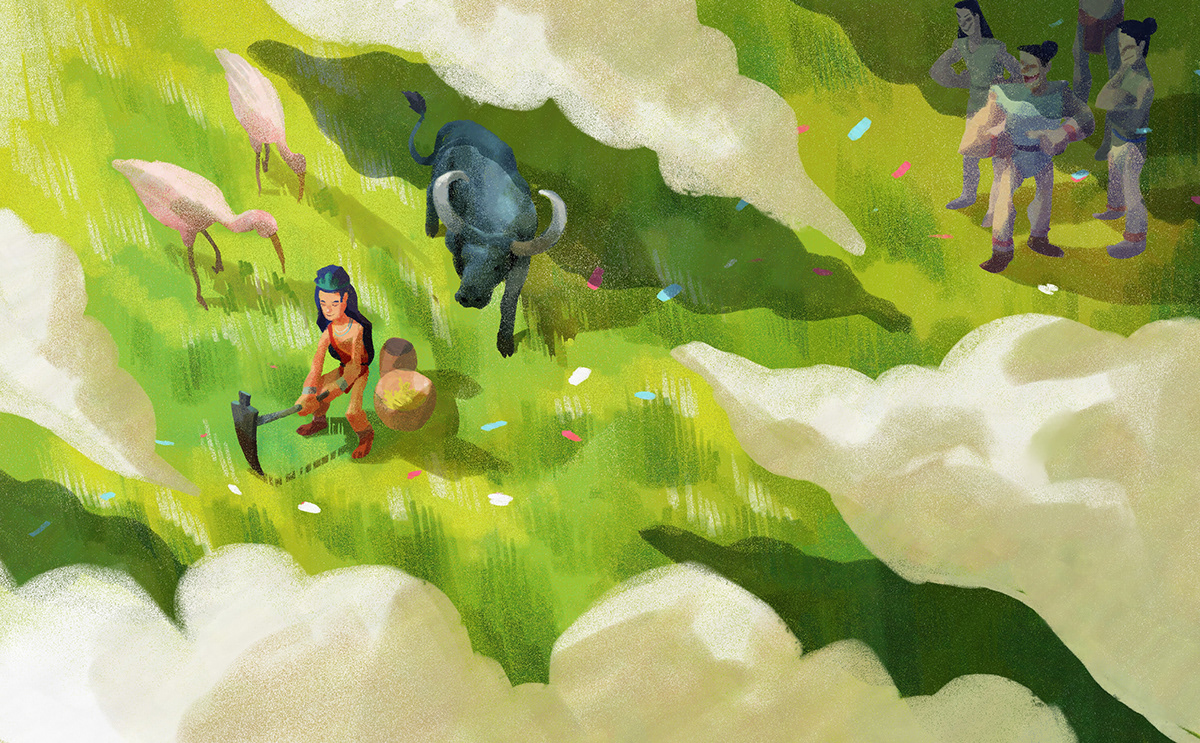 EM CÓ BIẾT 
VỀ TRUYỀN THUYẾT VIỆT NAM?
EM CÓ BIẾT 
VỀ TRUYỀN THUYẾT VIỆT NAM?
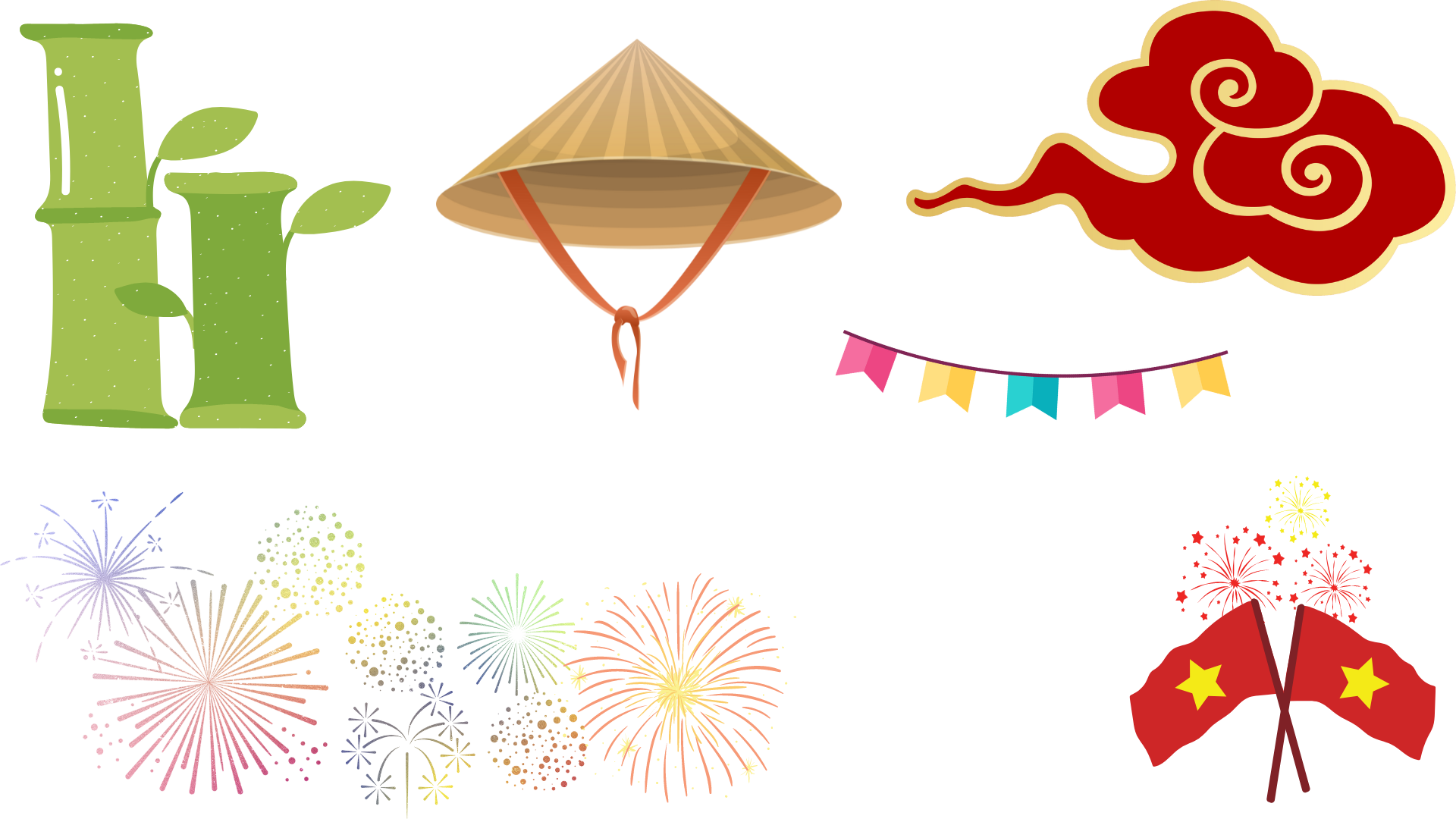 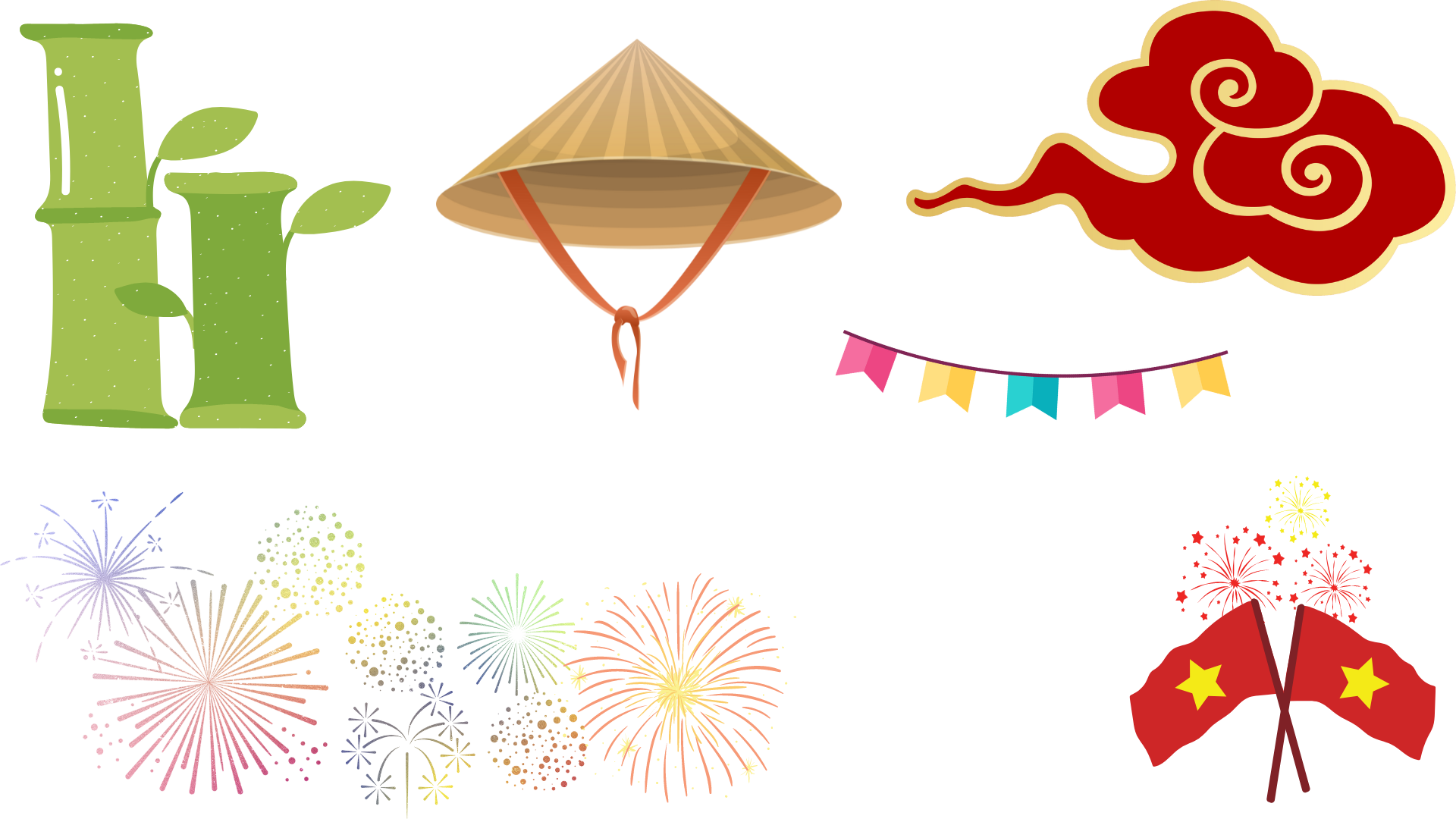 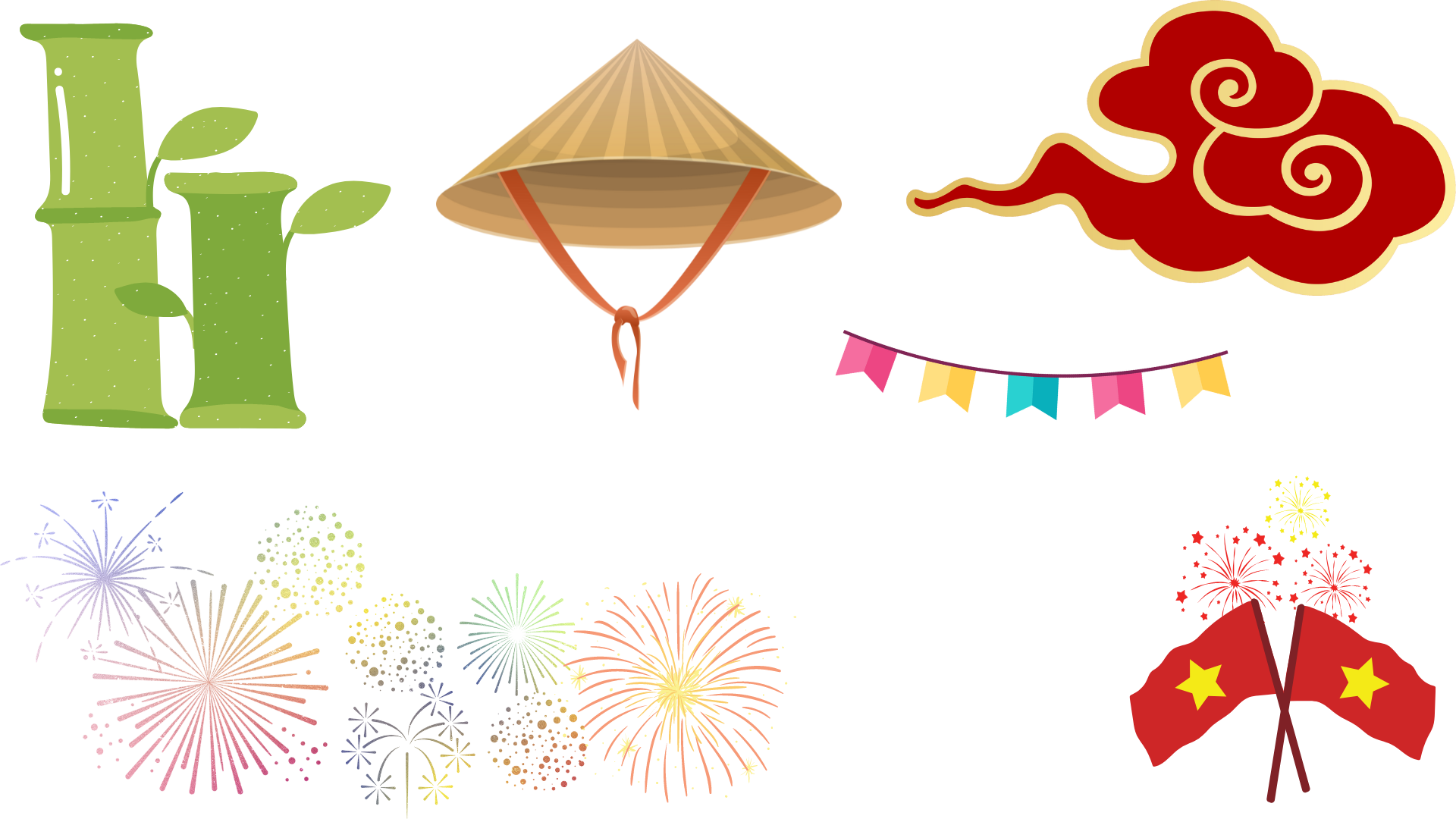 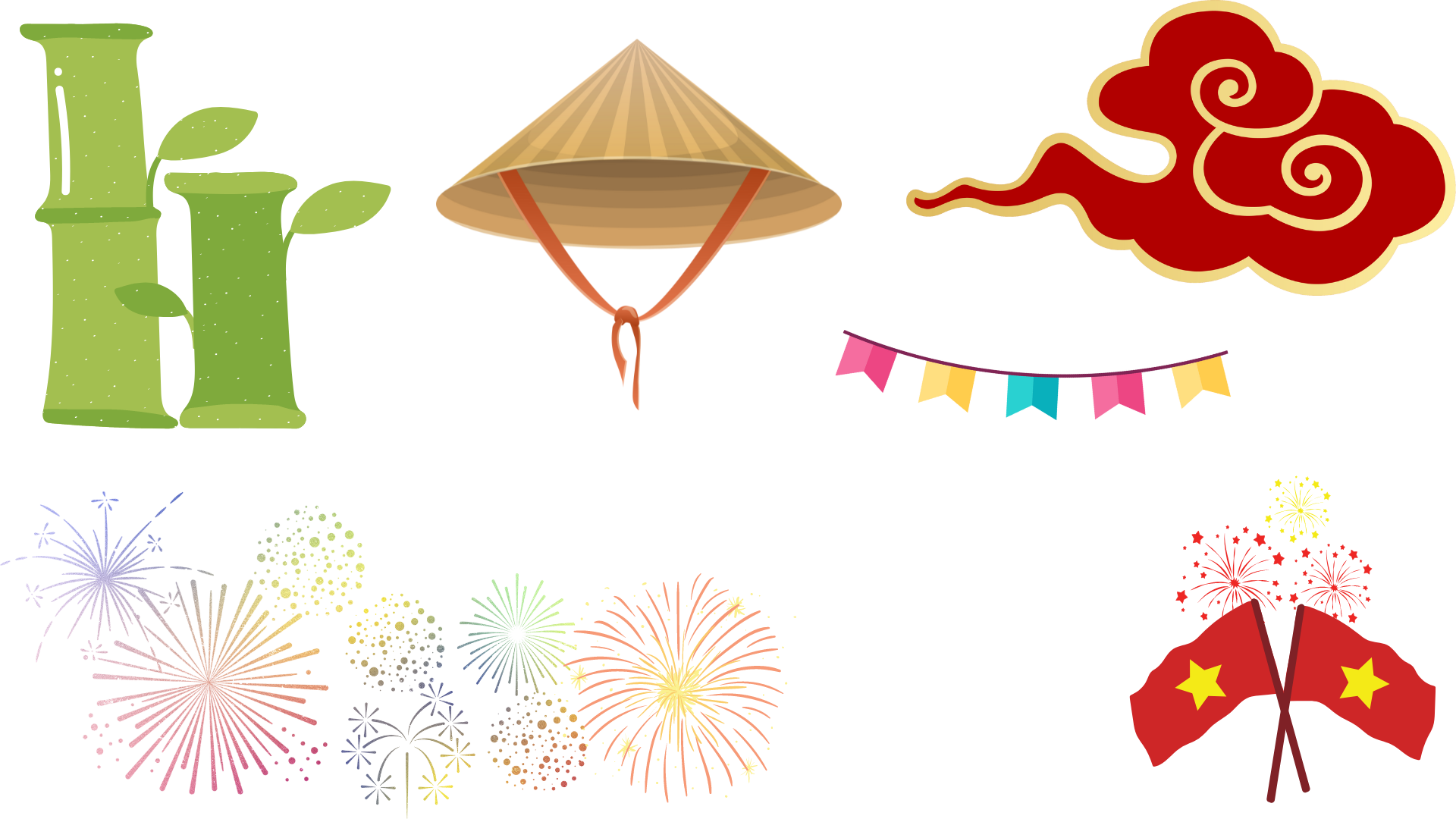 TRÒ CHƠI :
TRÒ CHƠI :
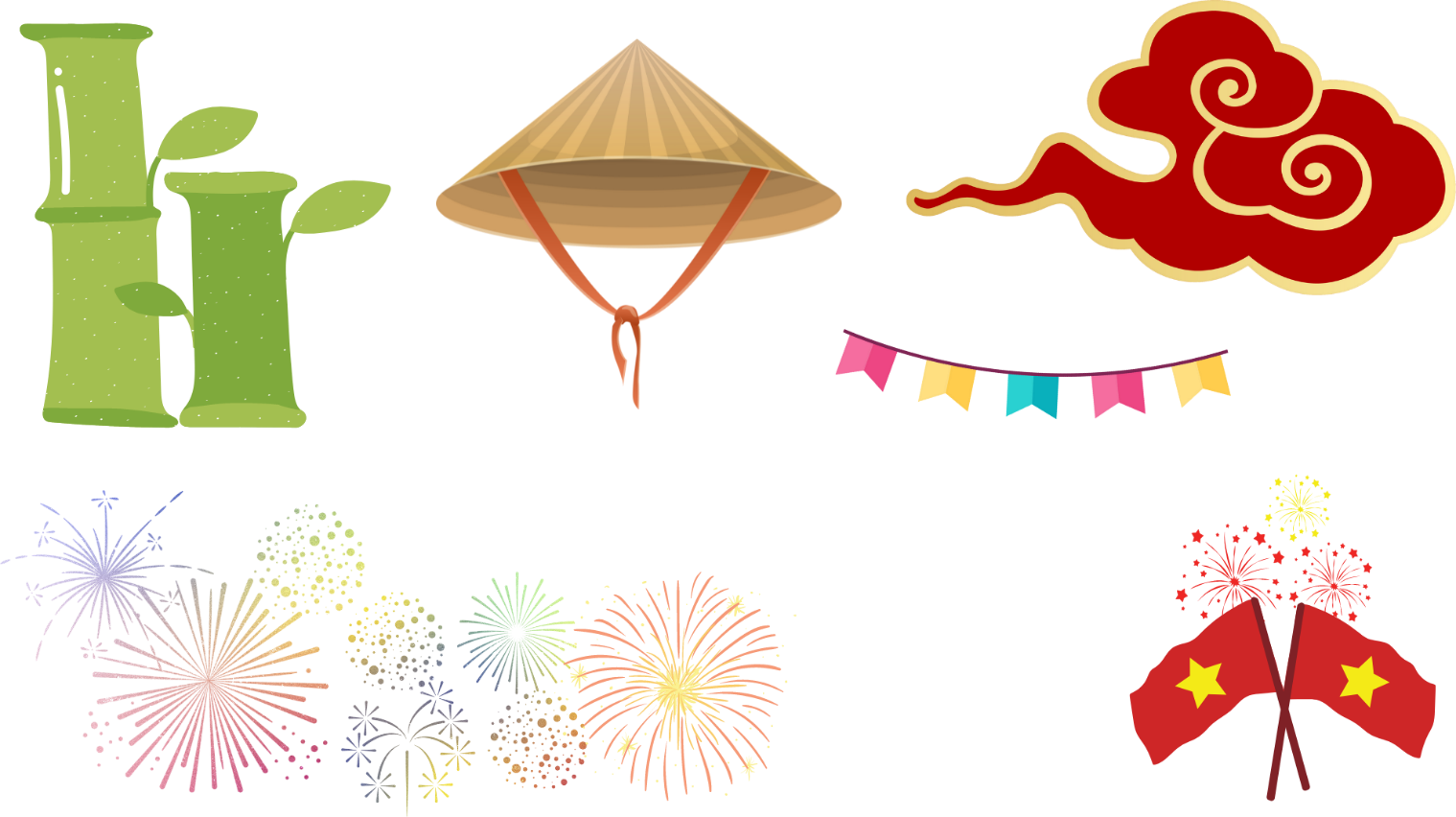 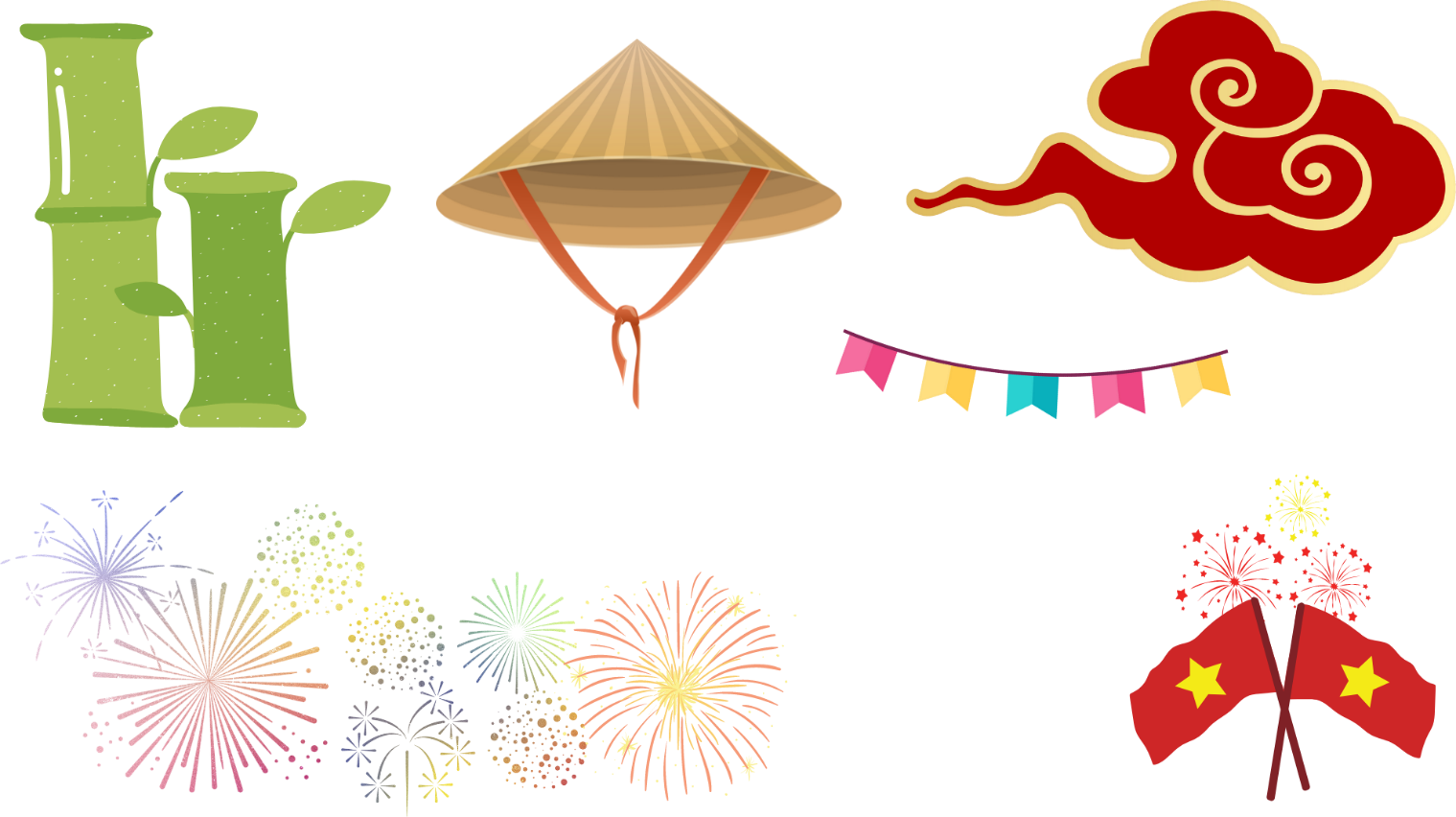 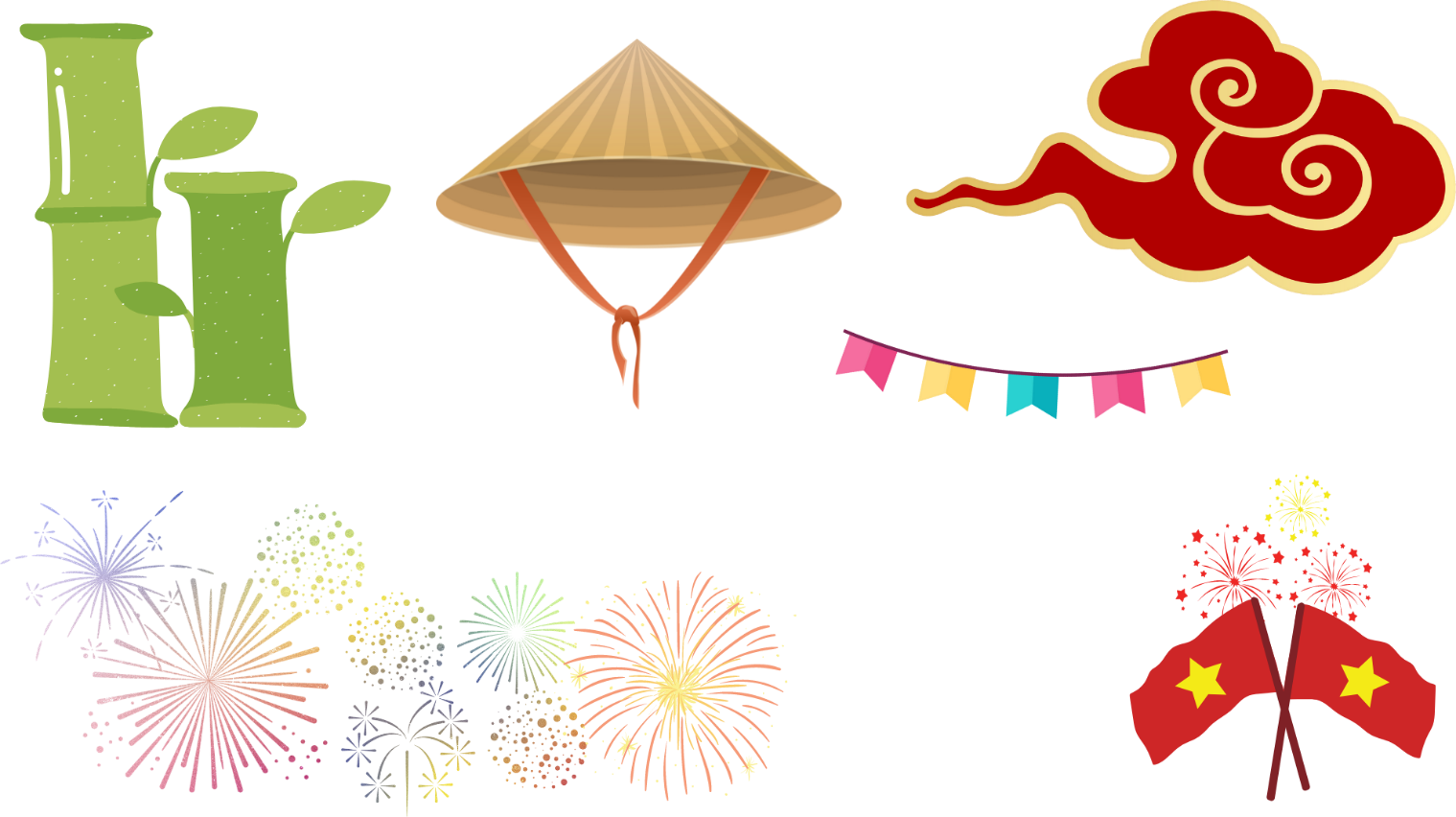 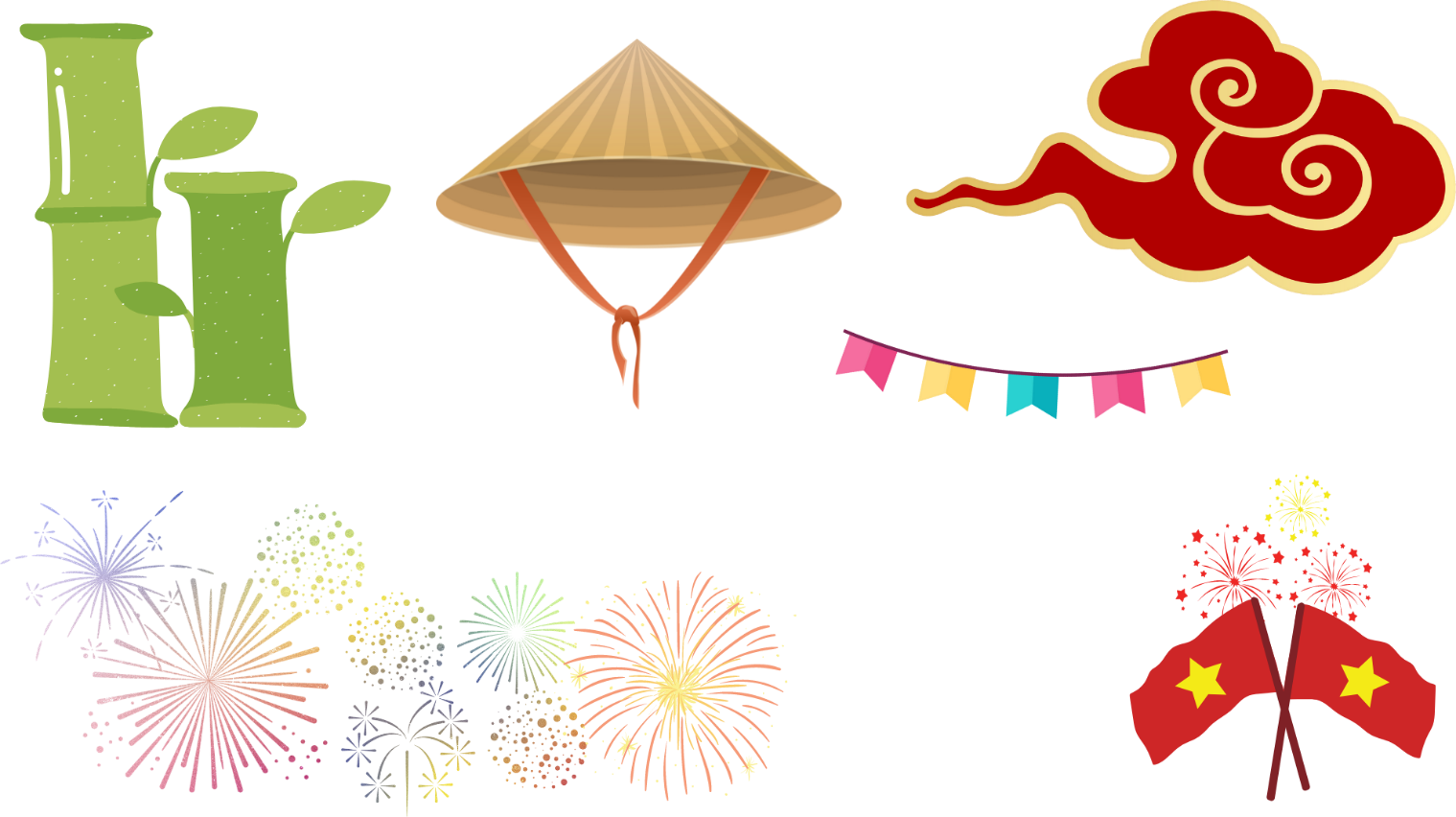 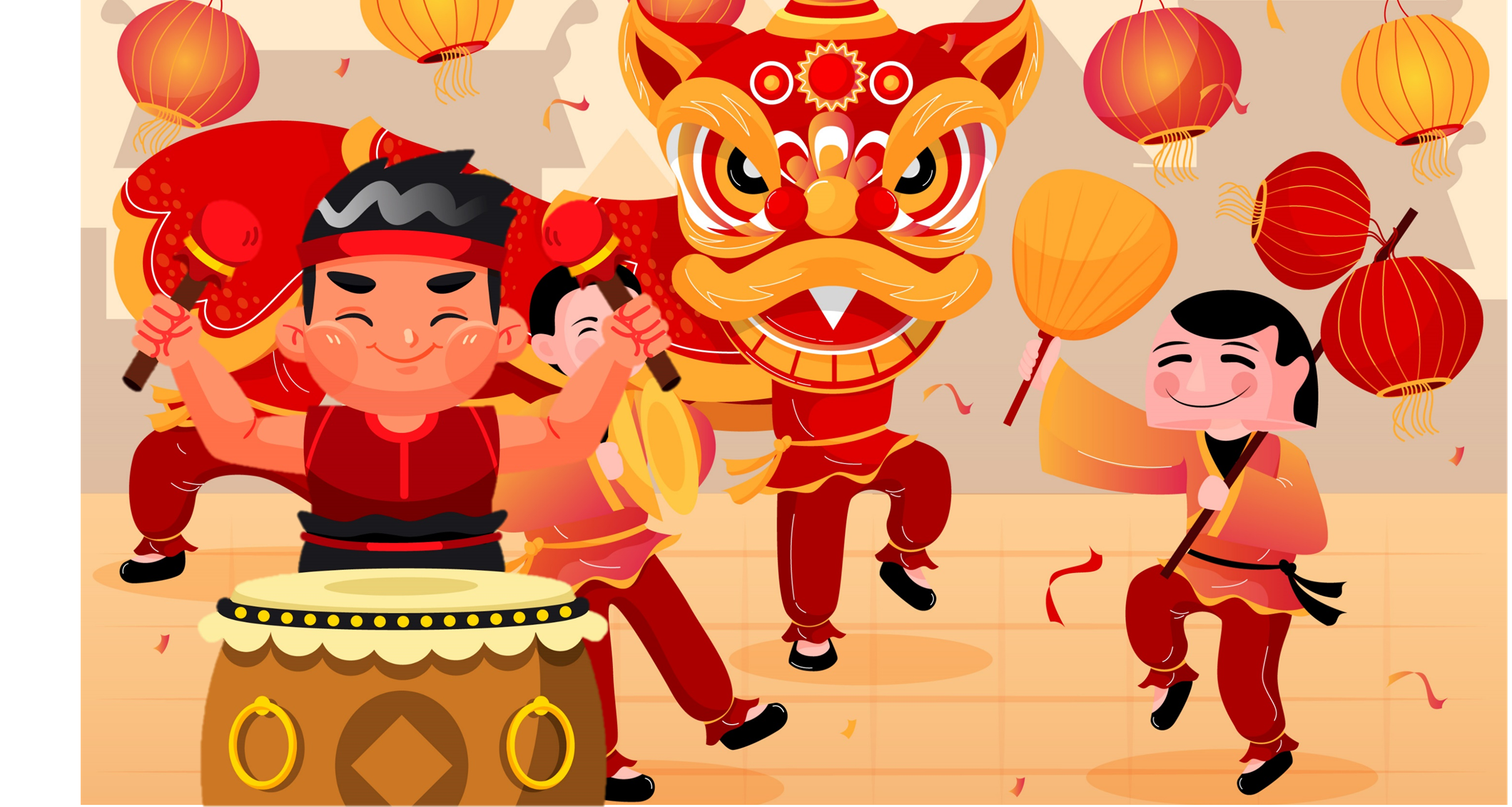 Hãy cùng quan sát các bức tranh để trả lời bức tranh này là truyền thuyết nào các bạn nhé!
   Mỗi một đáp án đúng các bạn sẽ dành được 1 điểm cộng về cho tổ của mình.
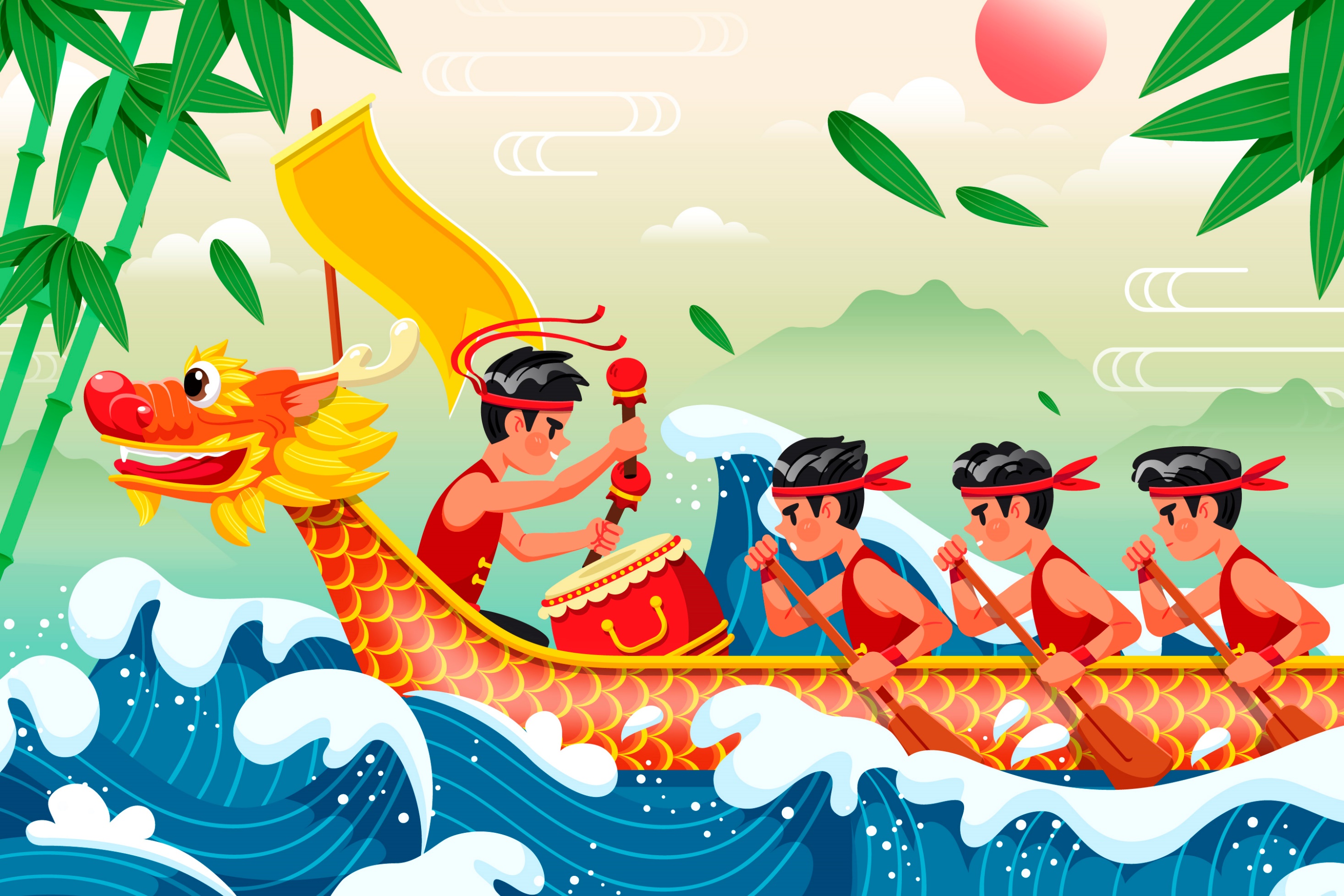 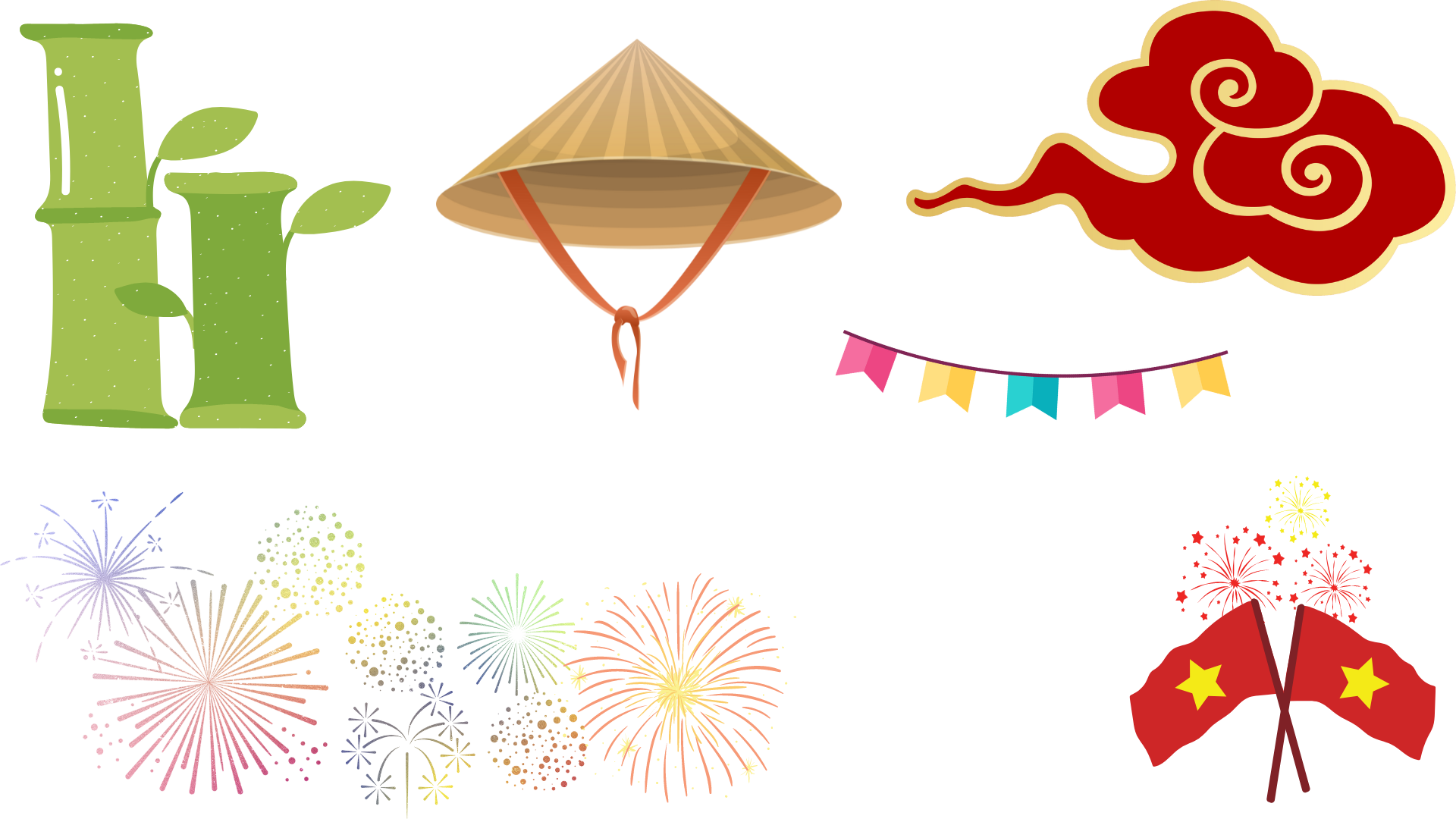 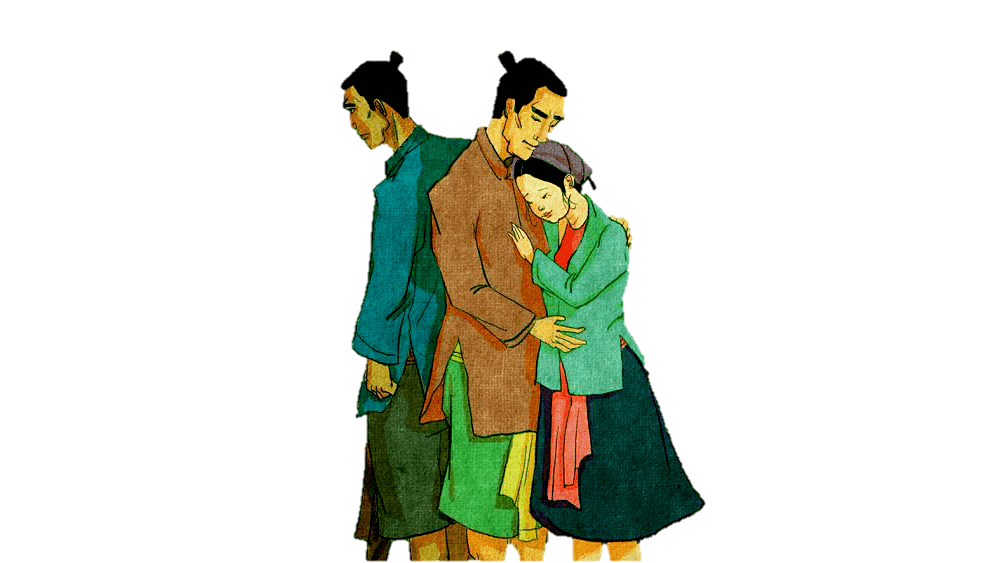 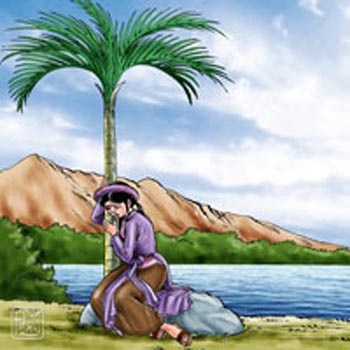 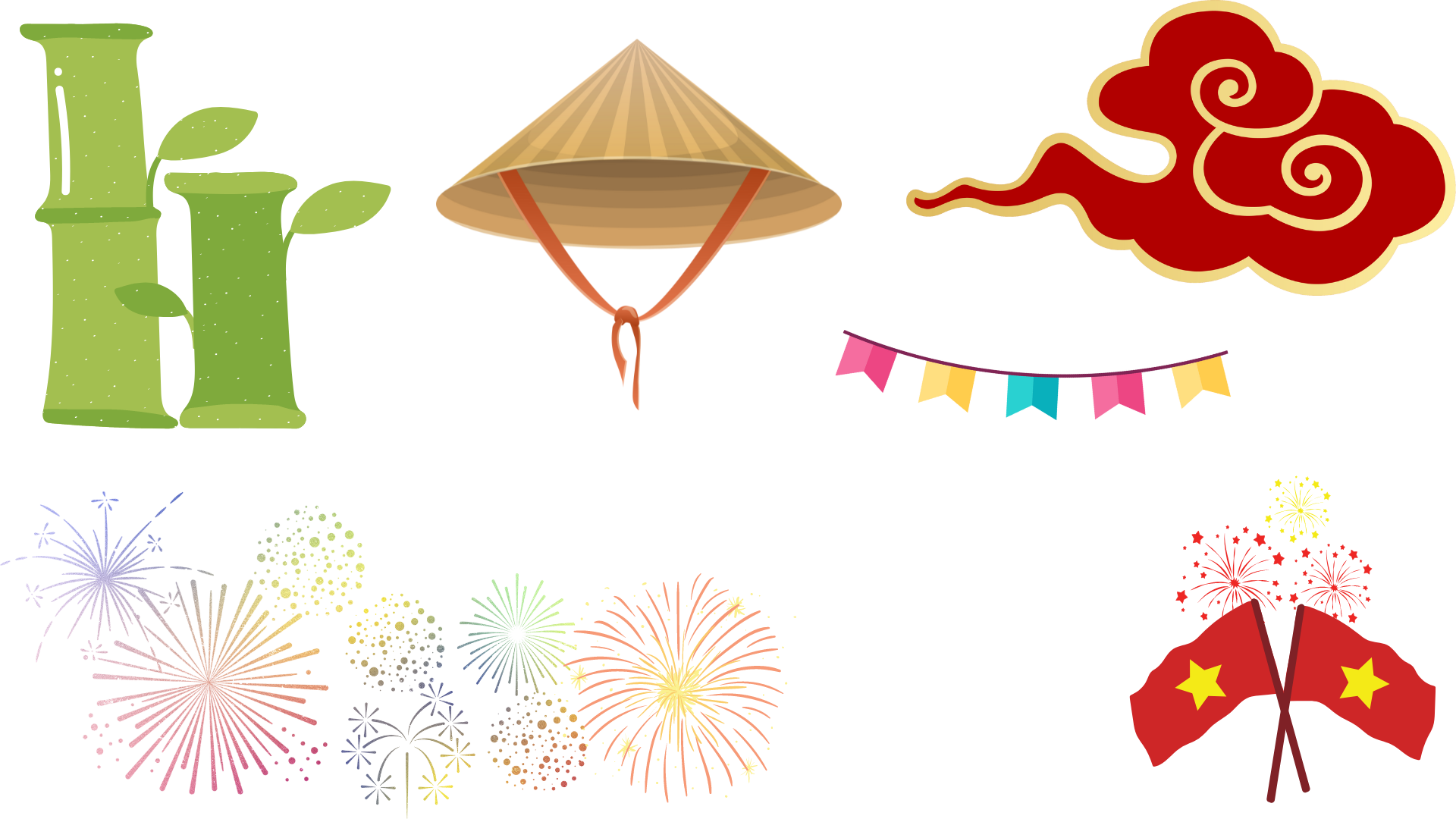 Sự tích trầu cau
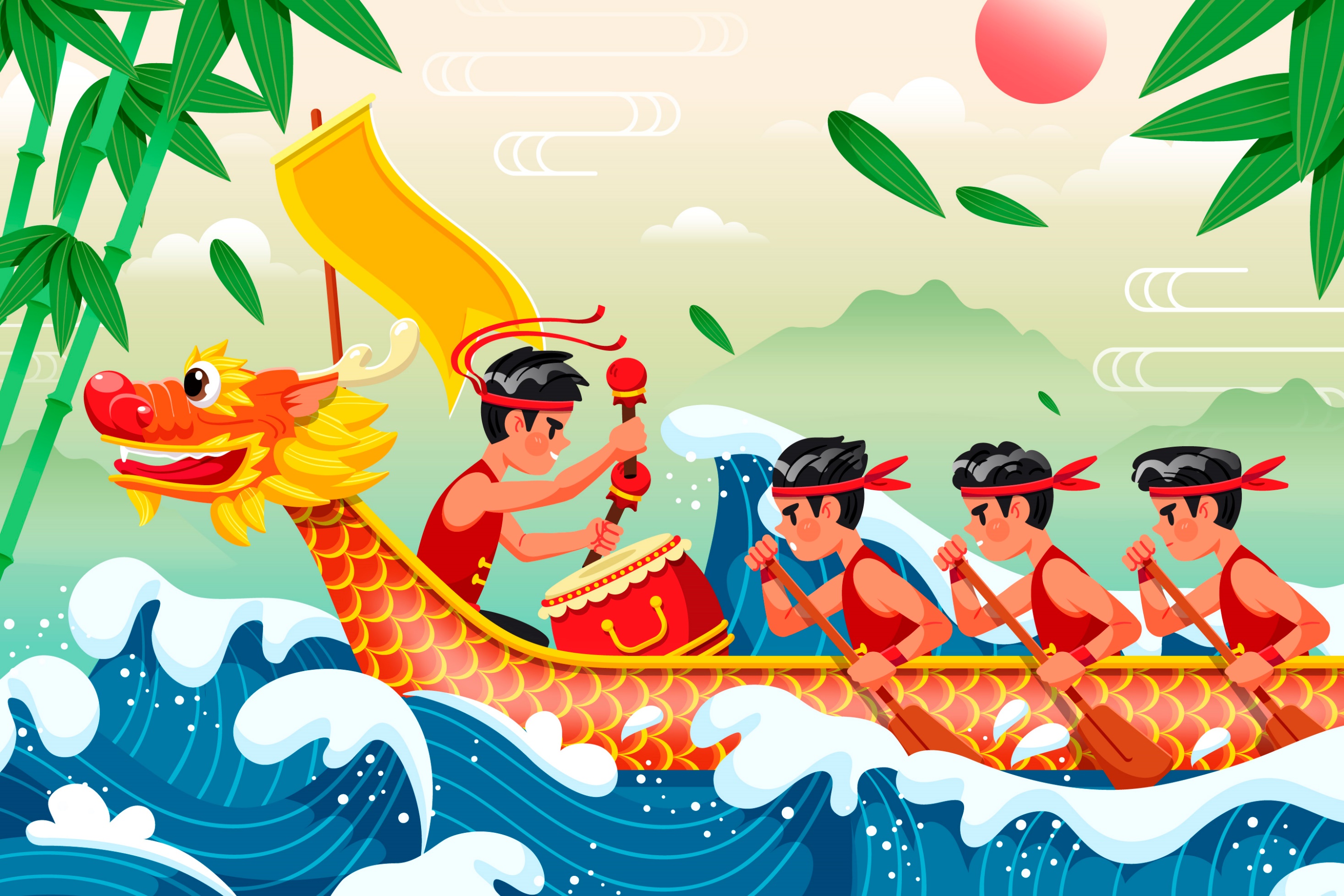 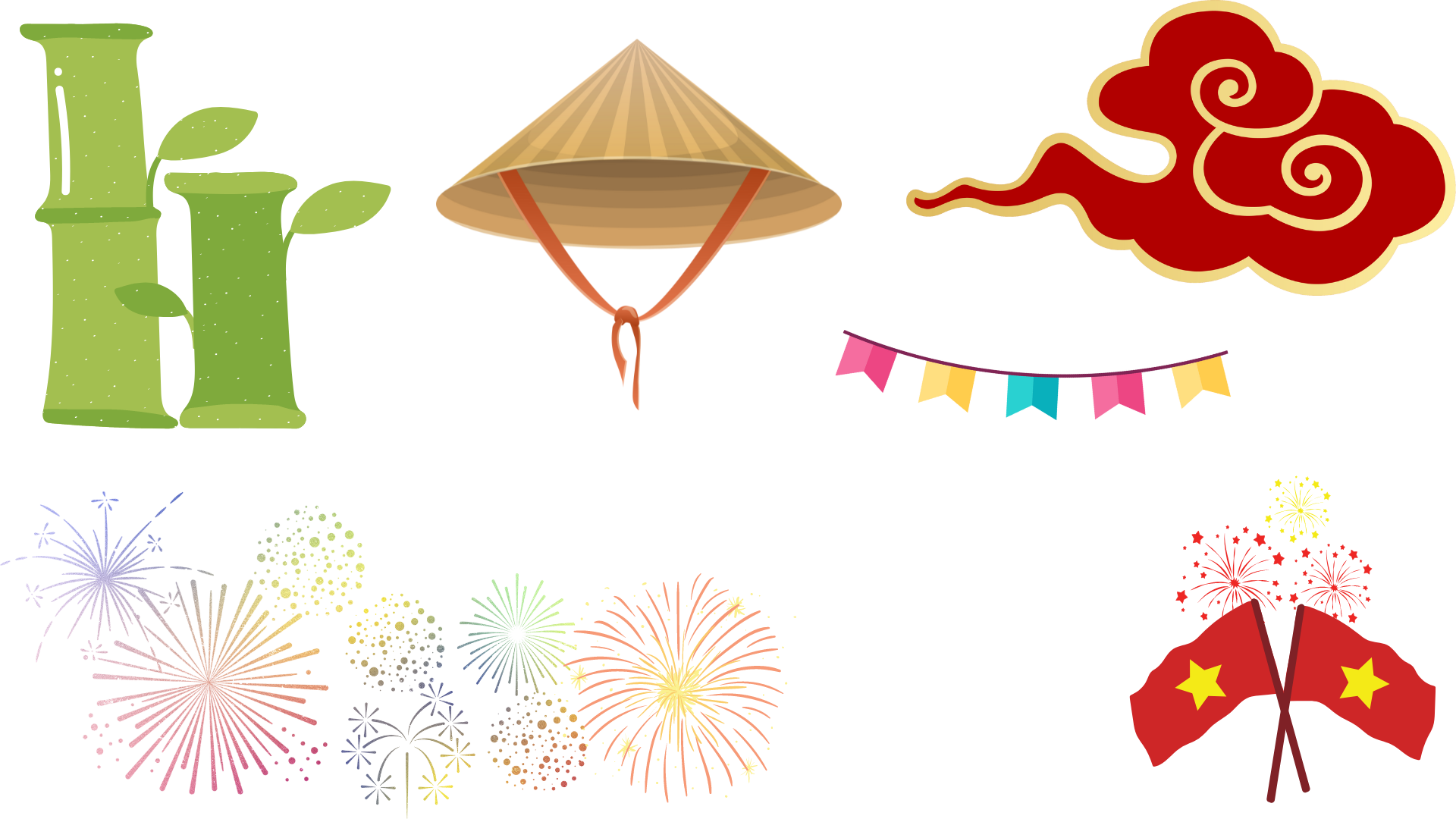 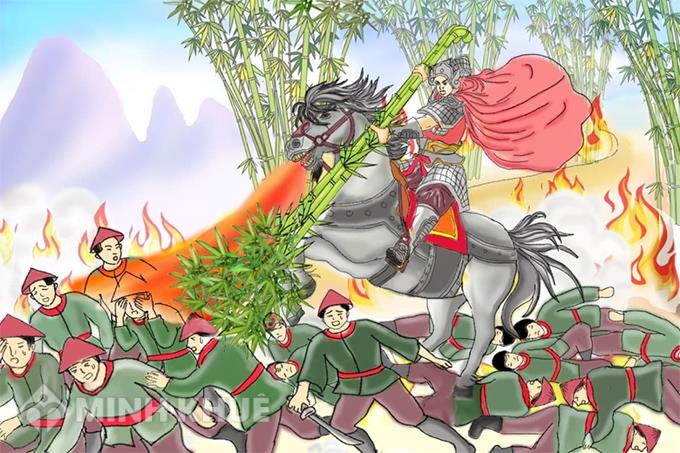 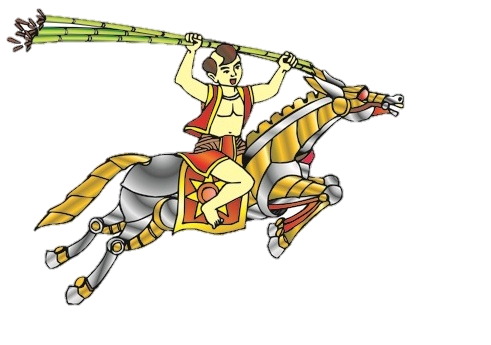 Thánh Gióng
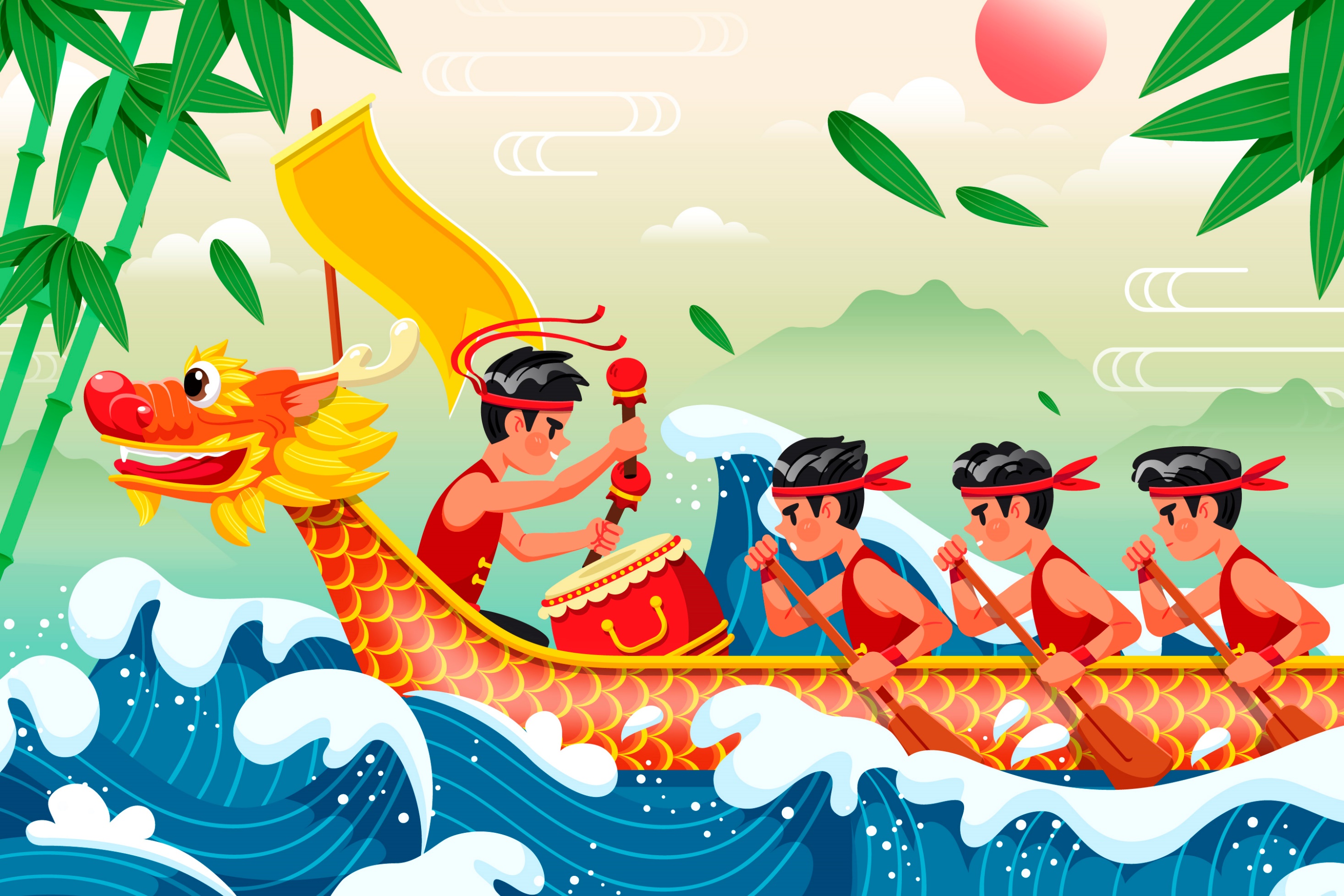 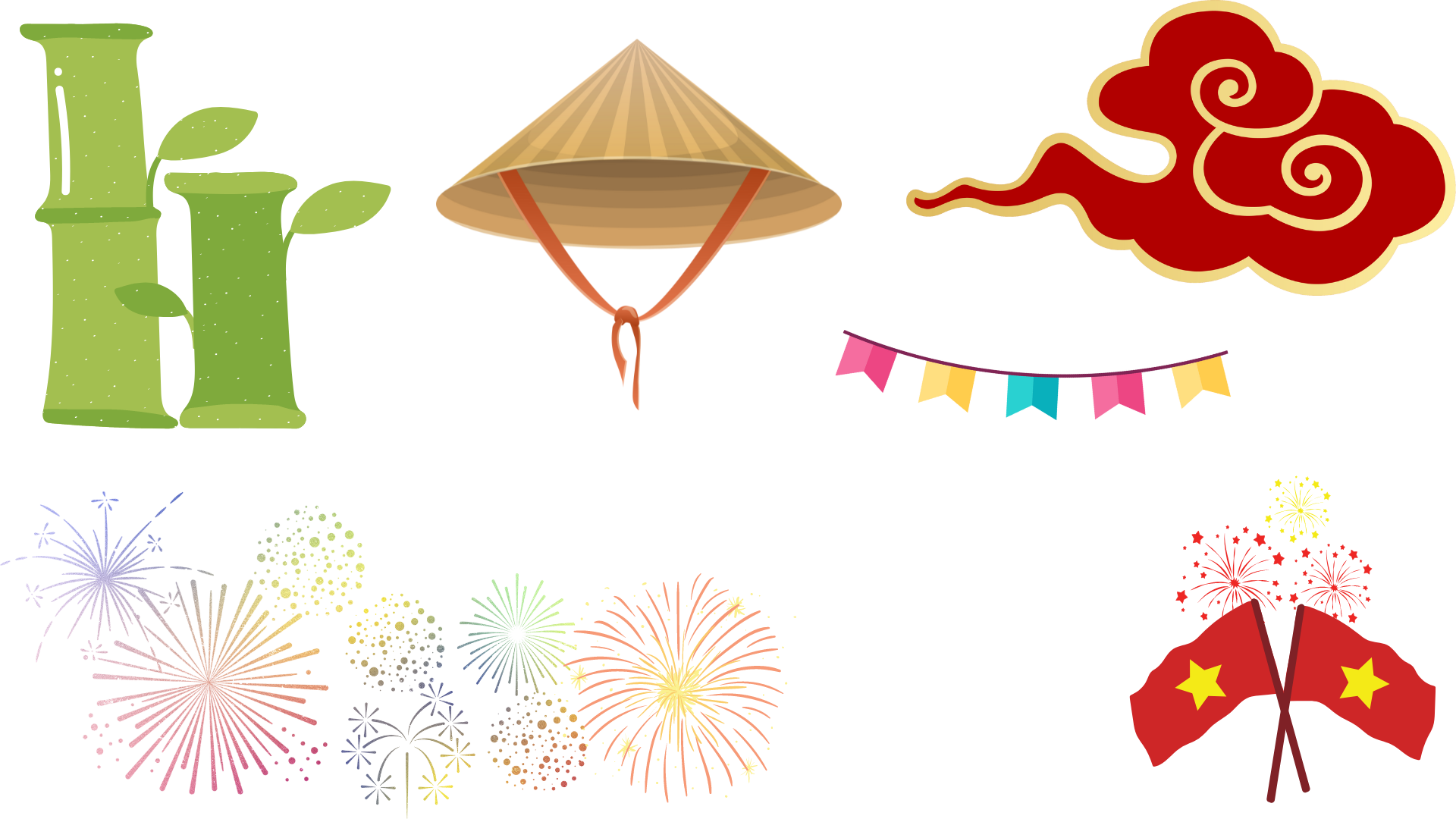 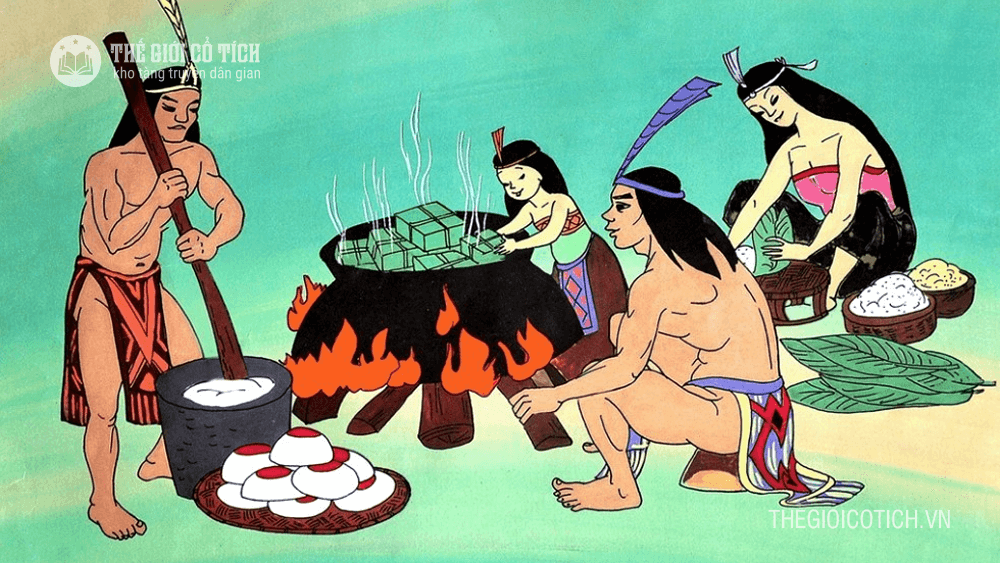 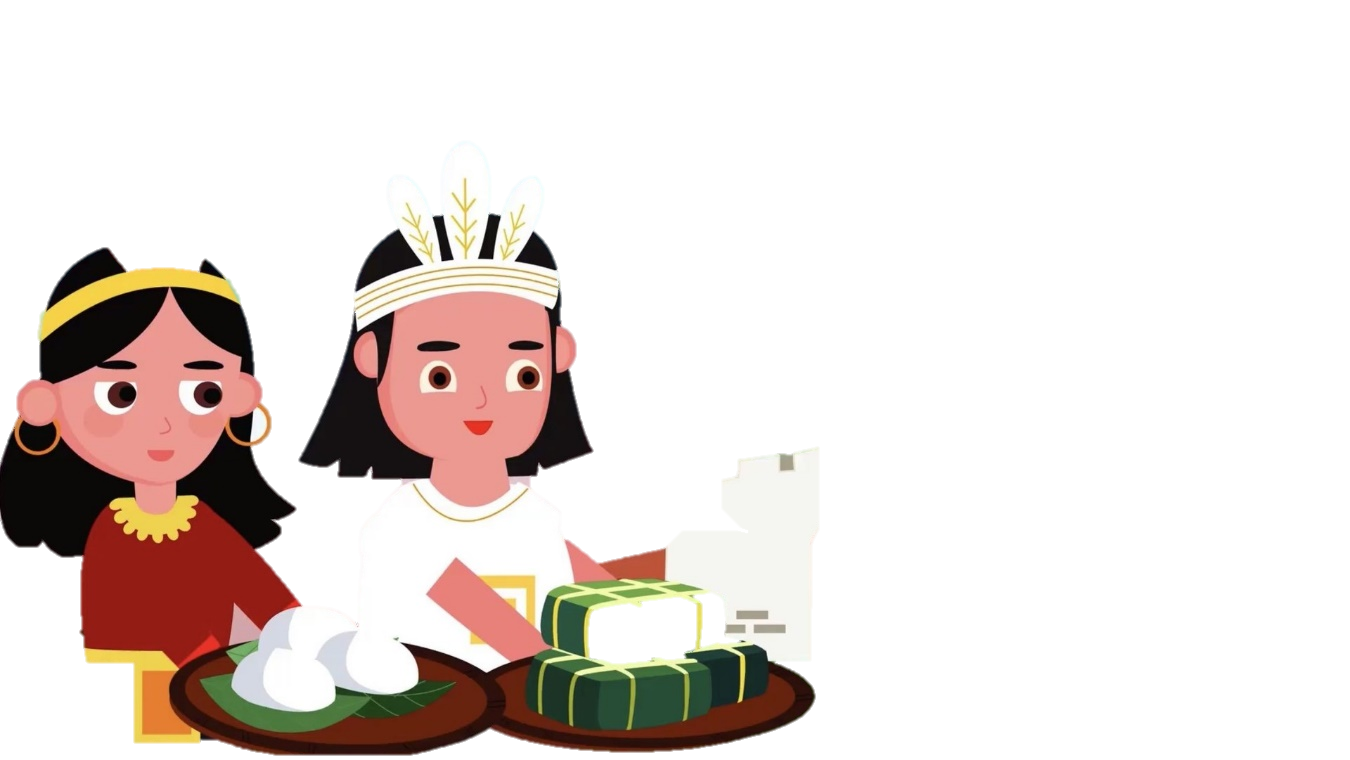 Bánh chưng, bánh giầy
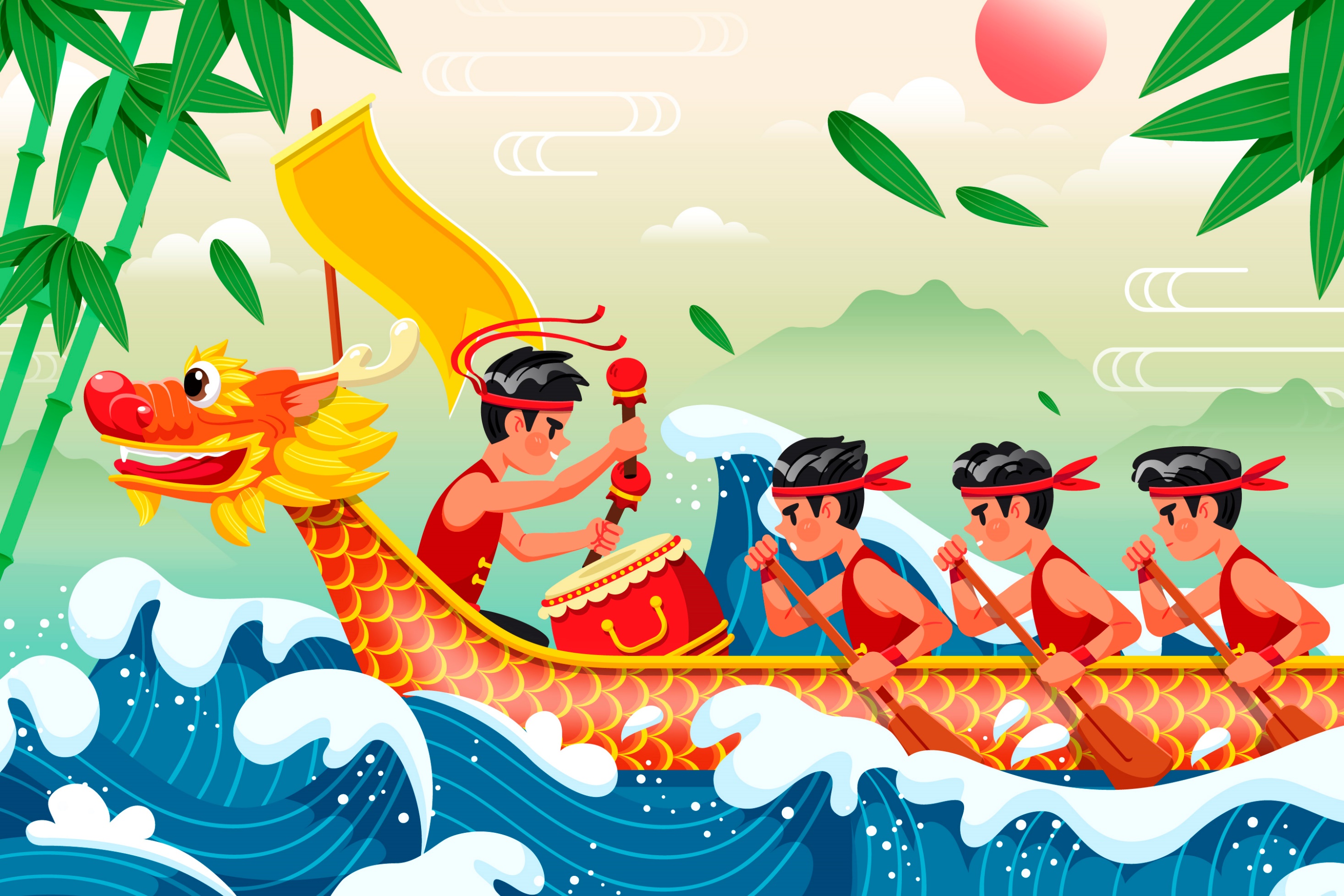 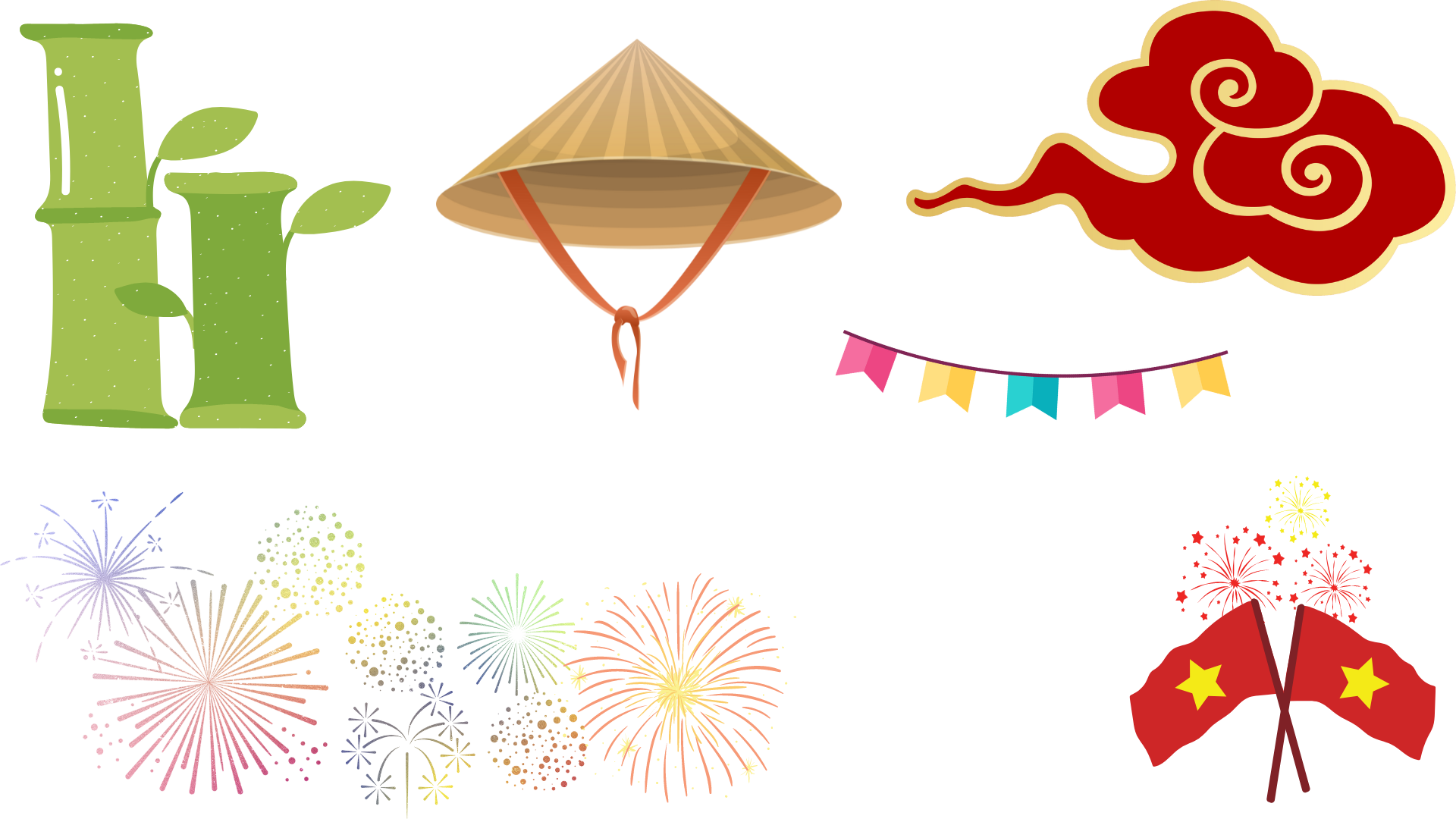 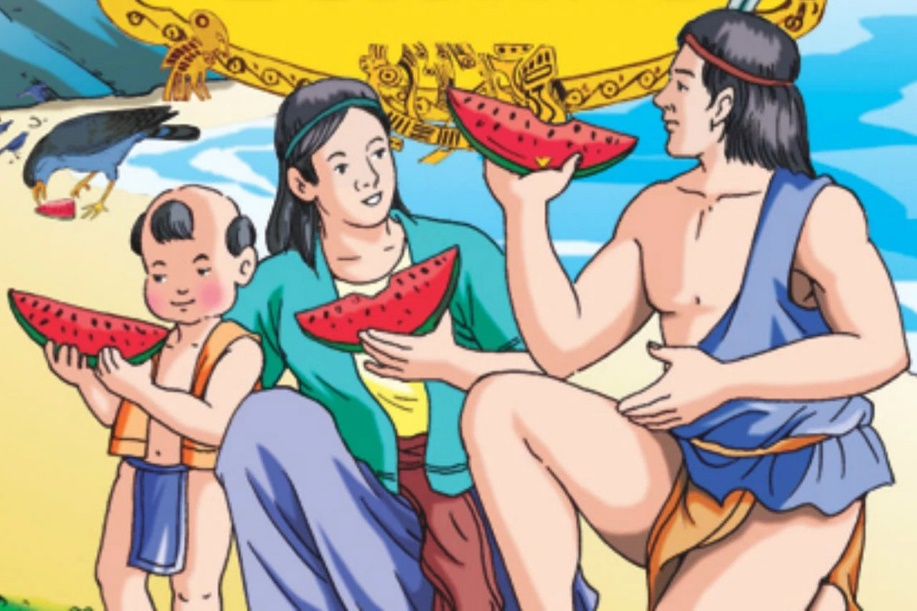 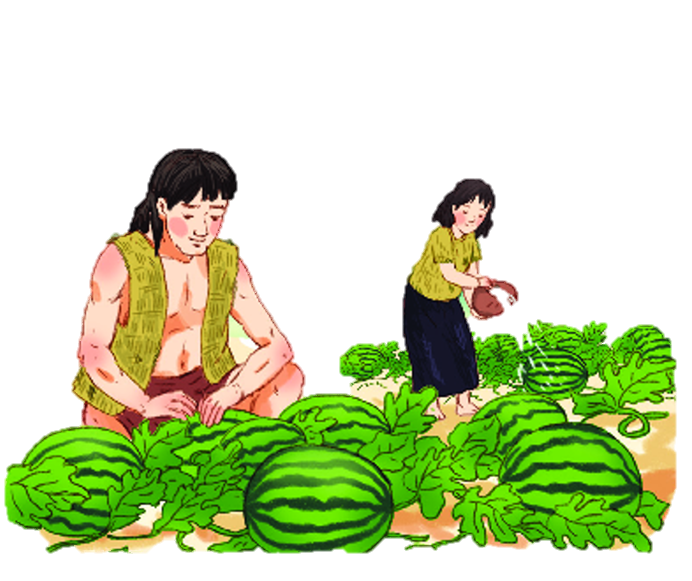 Mai An Tiêm
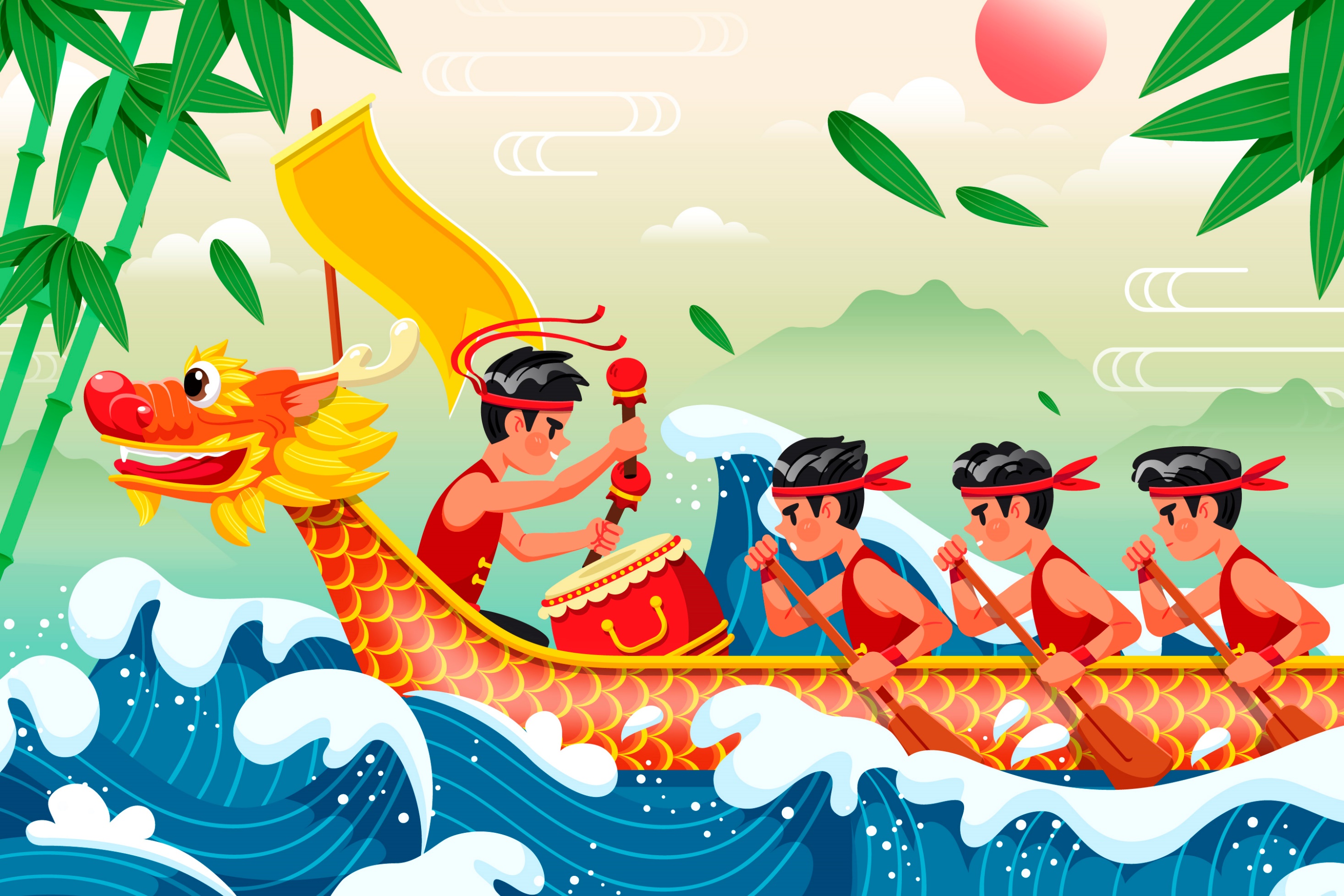 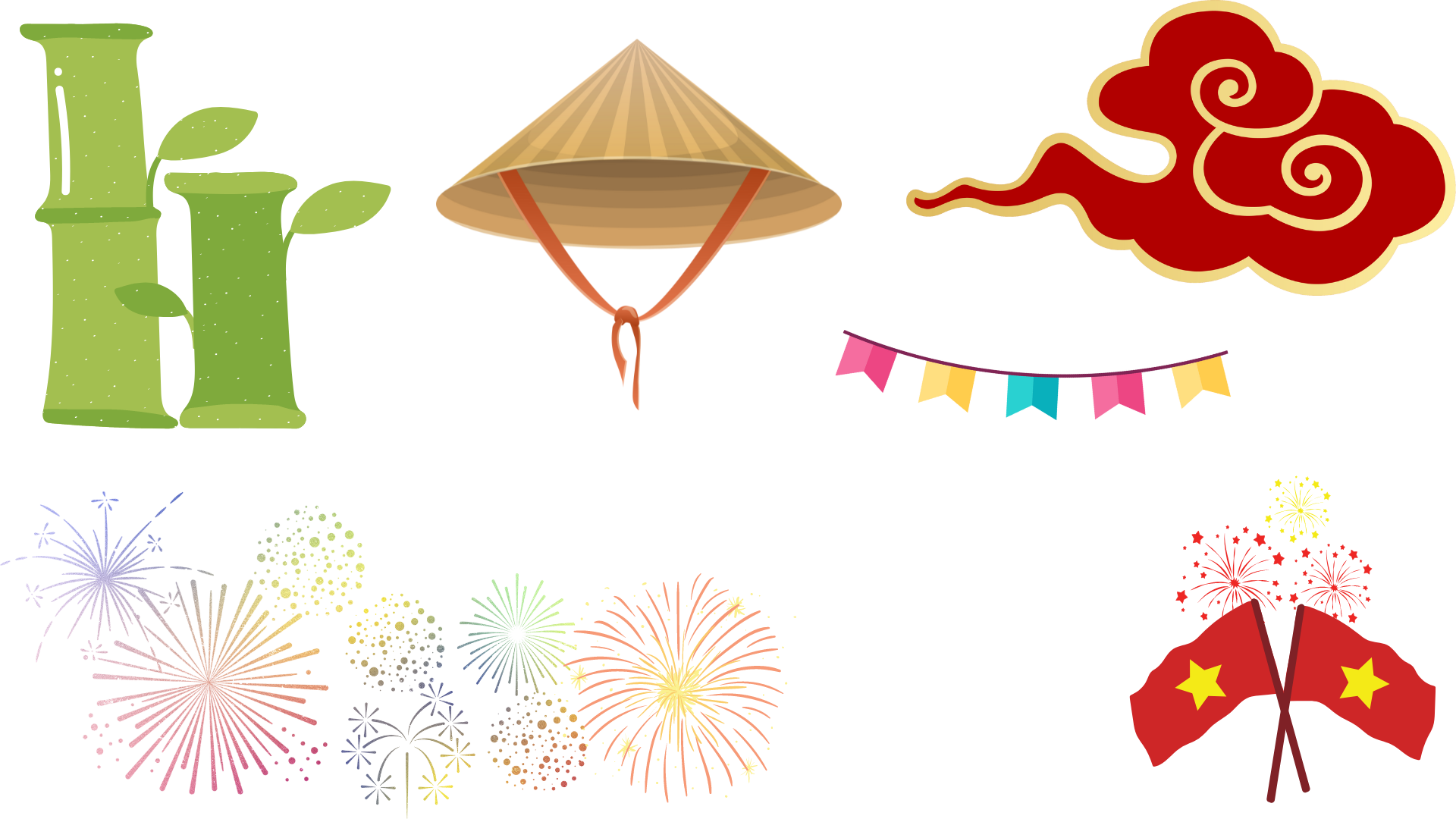 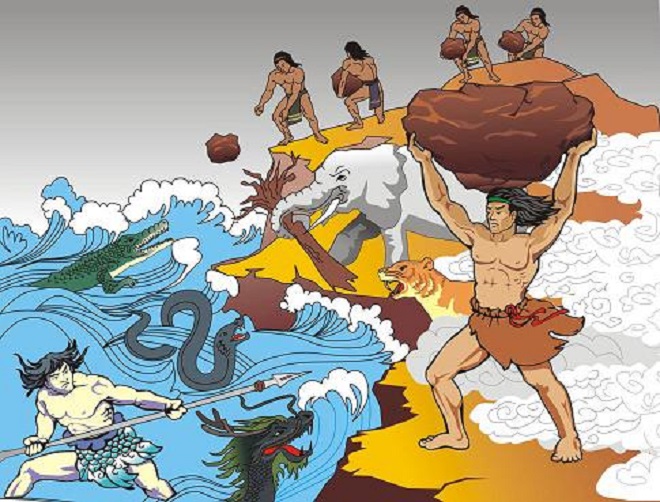 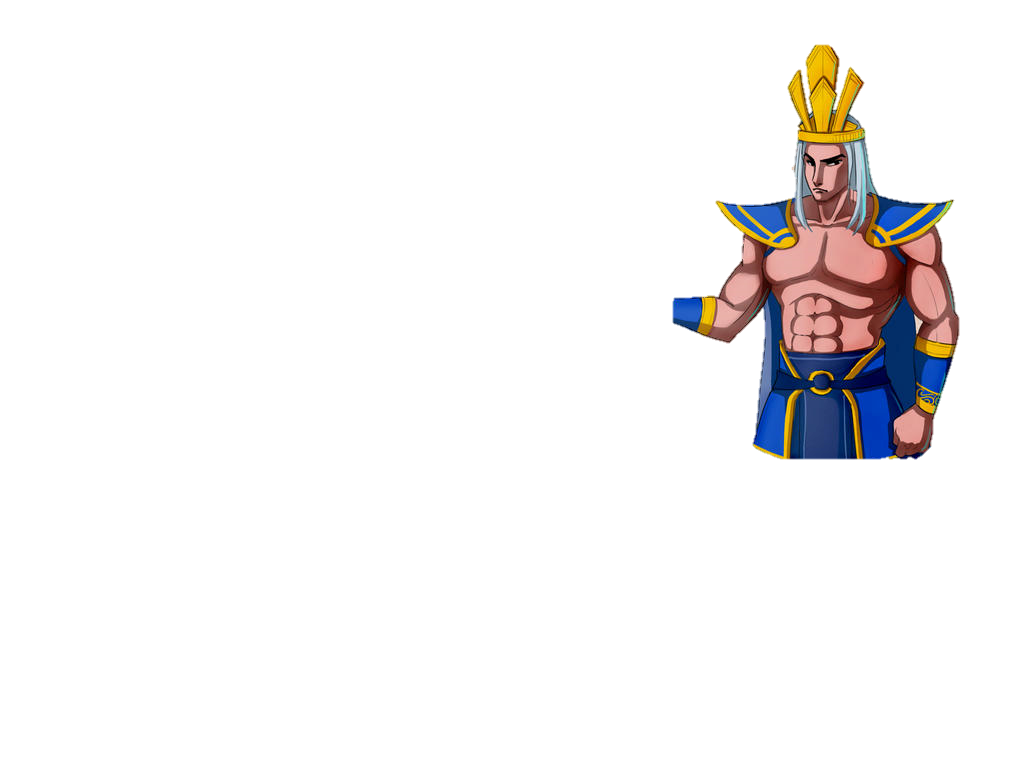 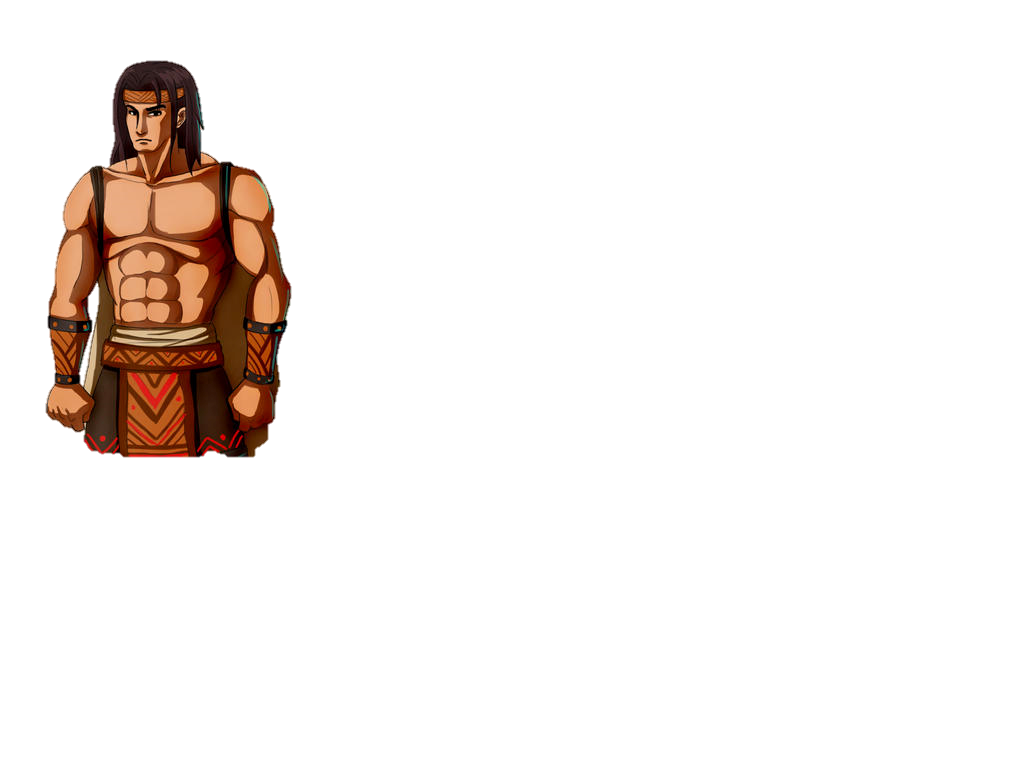 Sơn Tinh, Thủy Tinh
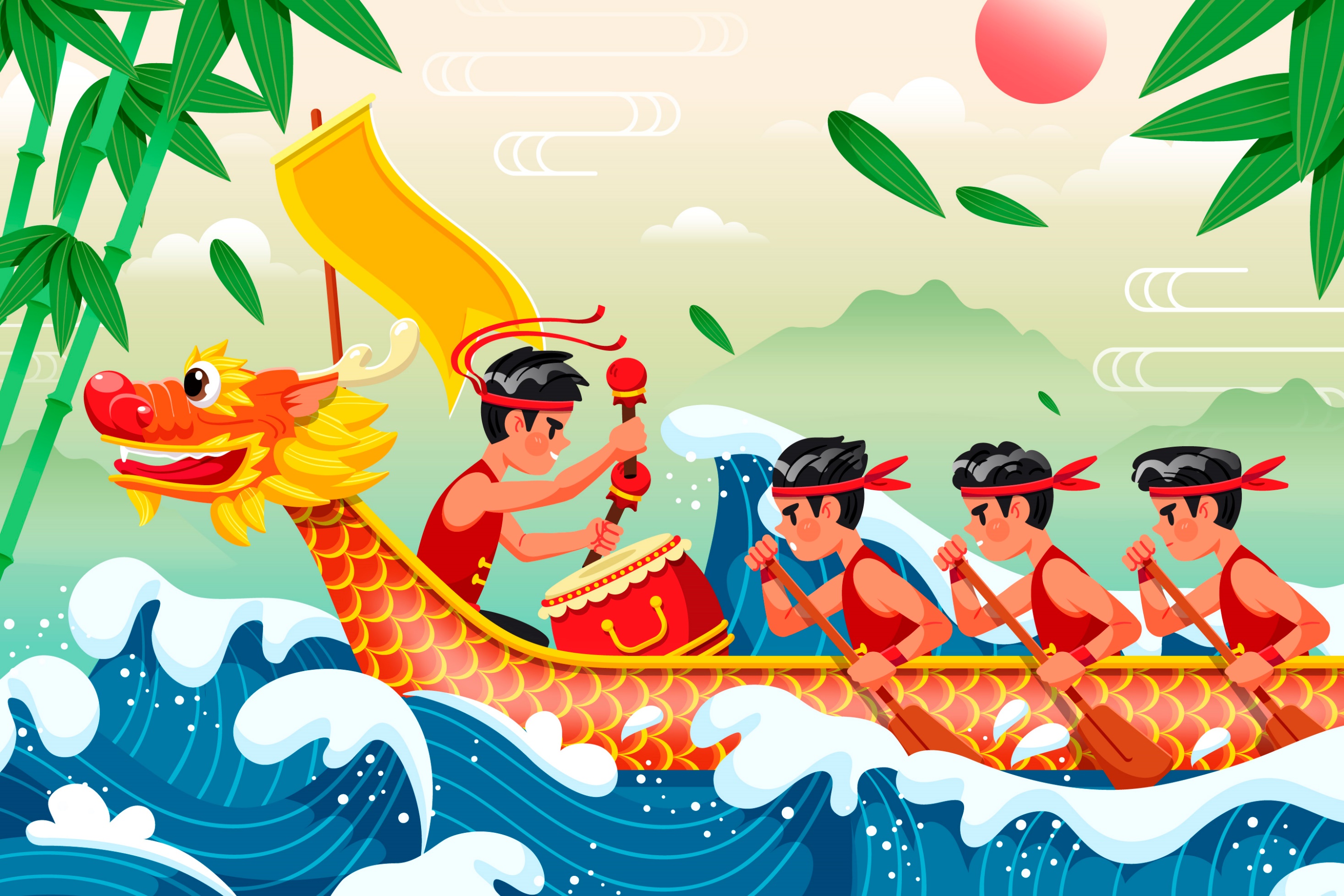 Hãy sắp xếp các truyền thuyết sau theo tiến trình lịch sử:
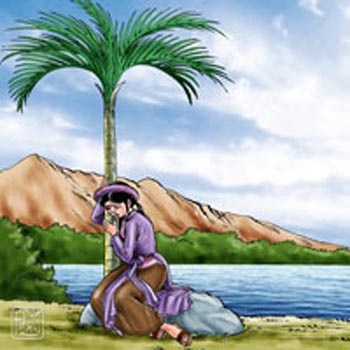 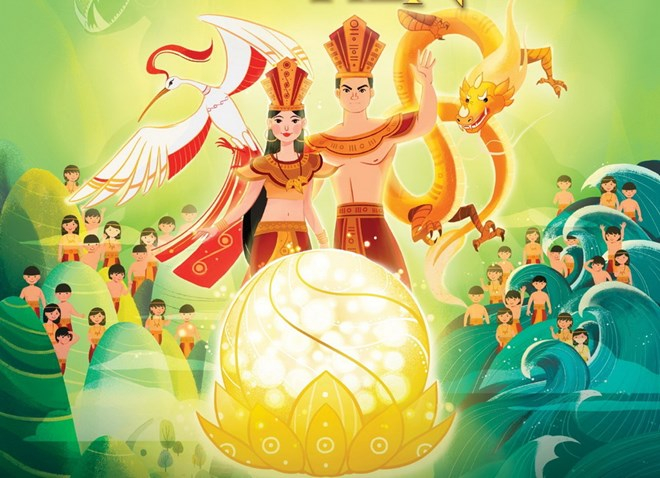 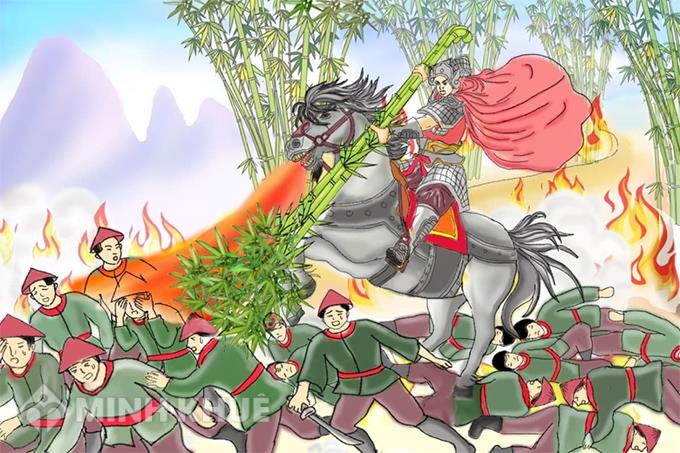 1
2
3
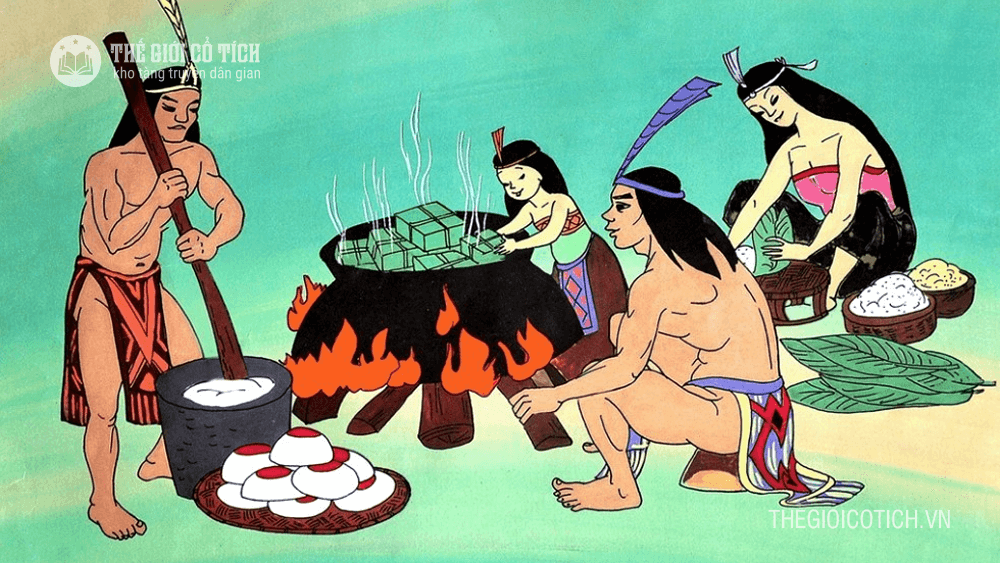 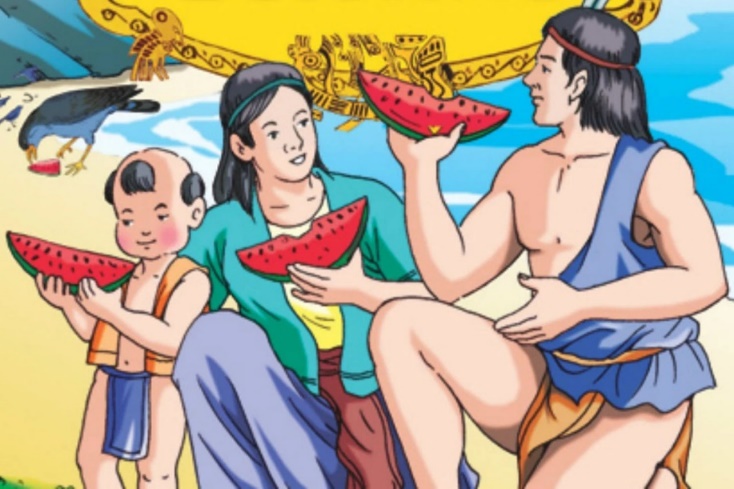 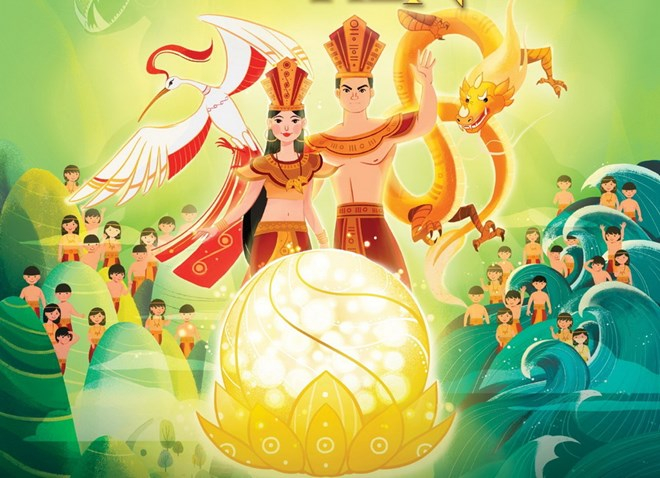 Đời Hùng Vương thứ ba hoặc thứ tư
Thân thế Vua Hùng
Đời Hùng Vương thứ sáu
Bánh chưng, bánh giầy
Mai An Tiêm
Con Rồng cháu Tiên
6
4
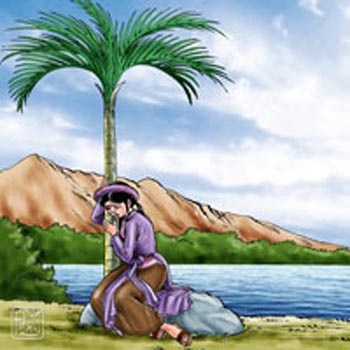 5
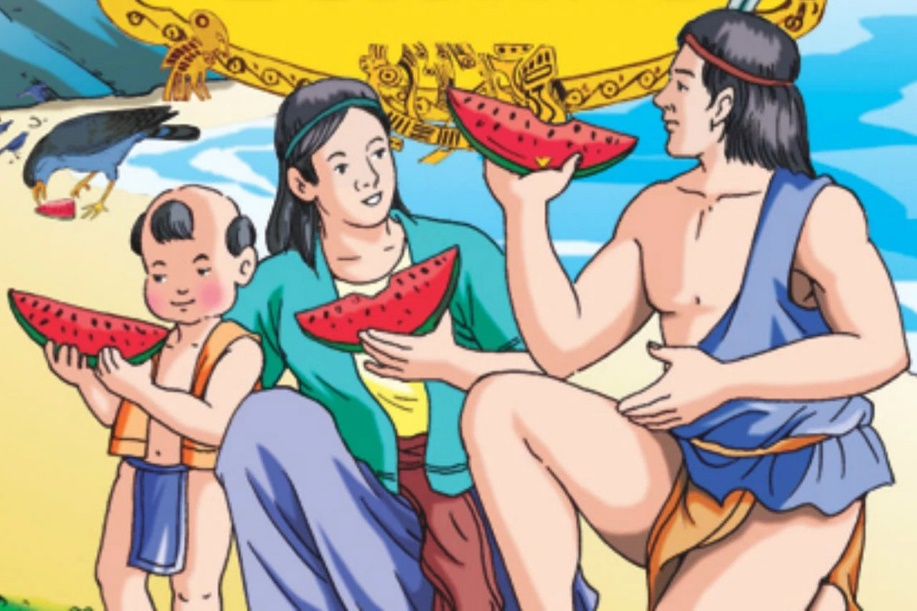 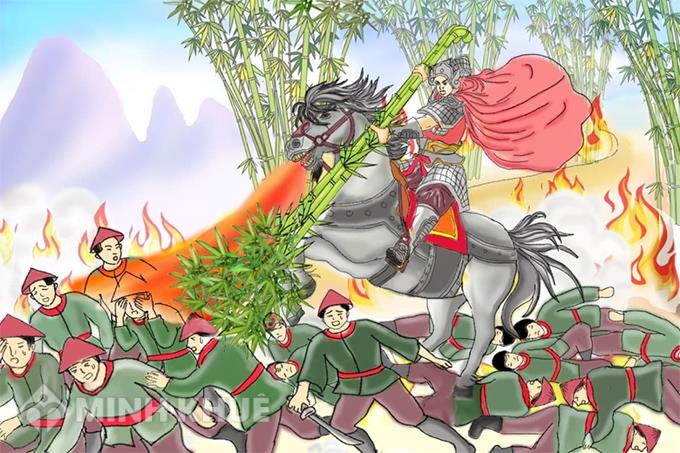 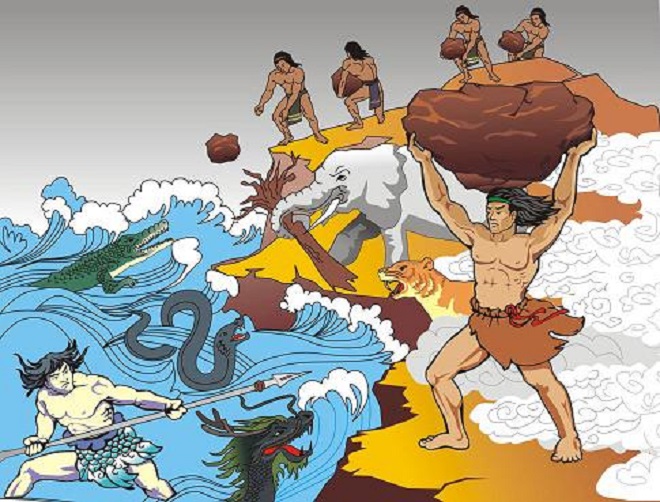 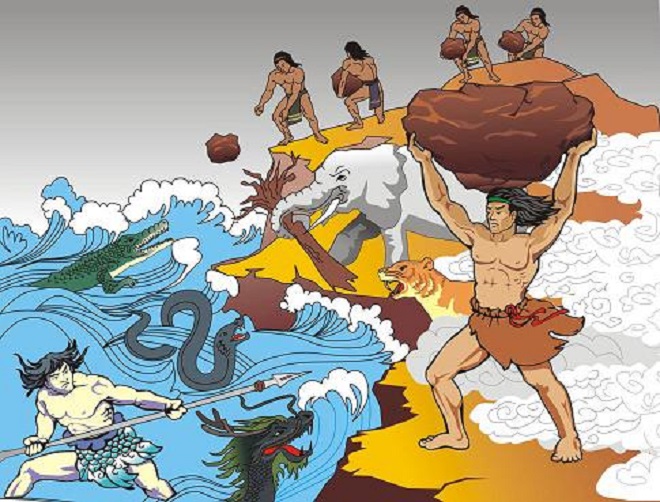 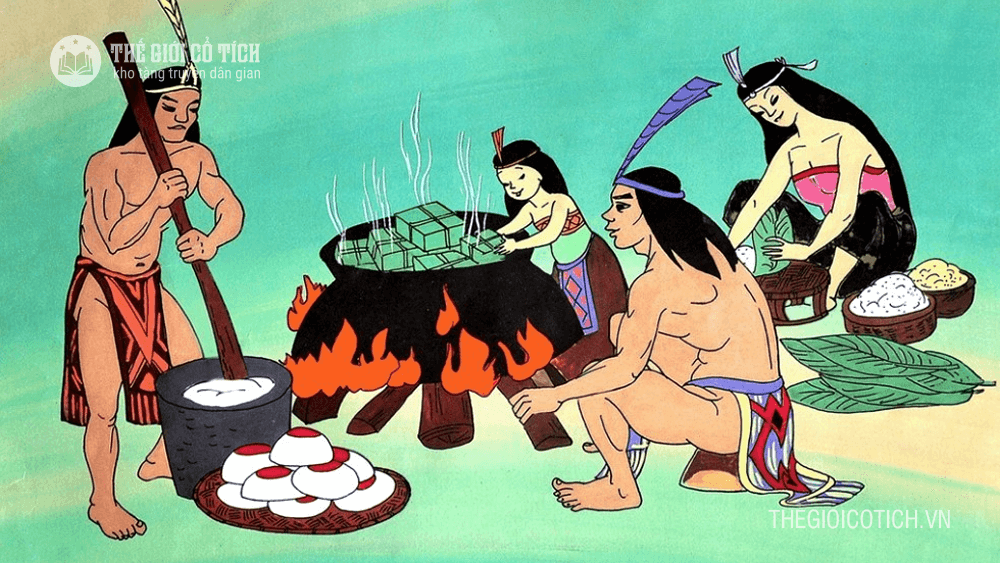 Đời Hùng Vương thứ sáu
Đời Hùng Vương thứ mười bảy
Đời Hùng Vương thứ mười tám
Sự tích trầu cau
Thánh Gióng
Sơn Tinh, Thủy Tinh
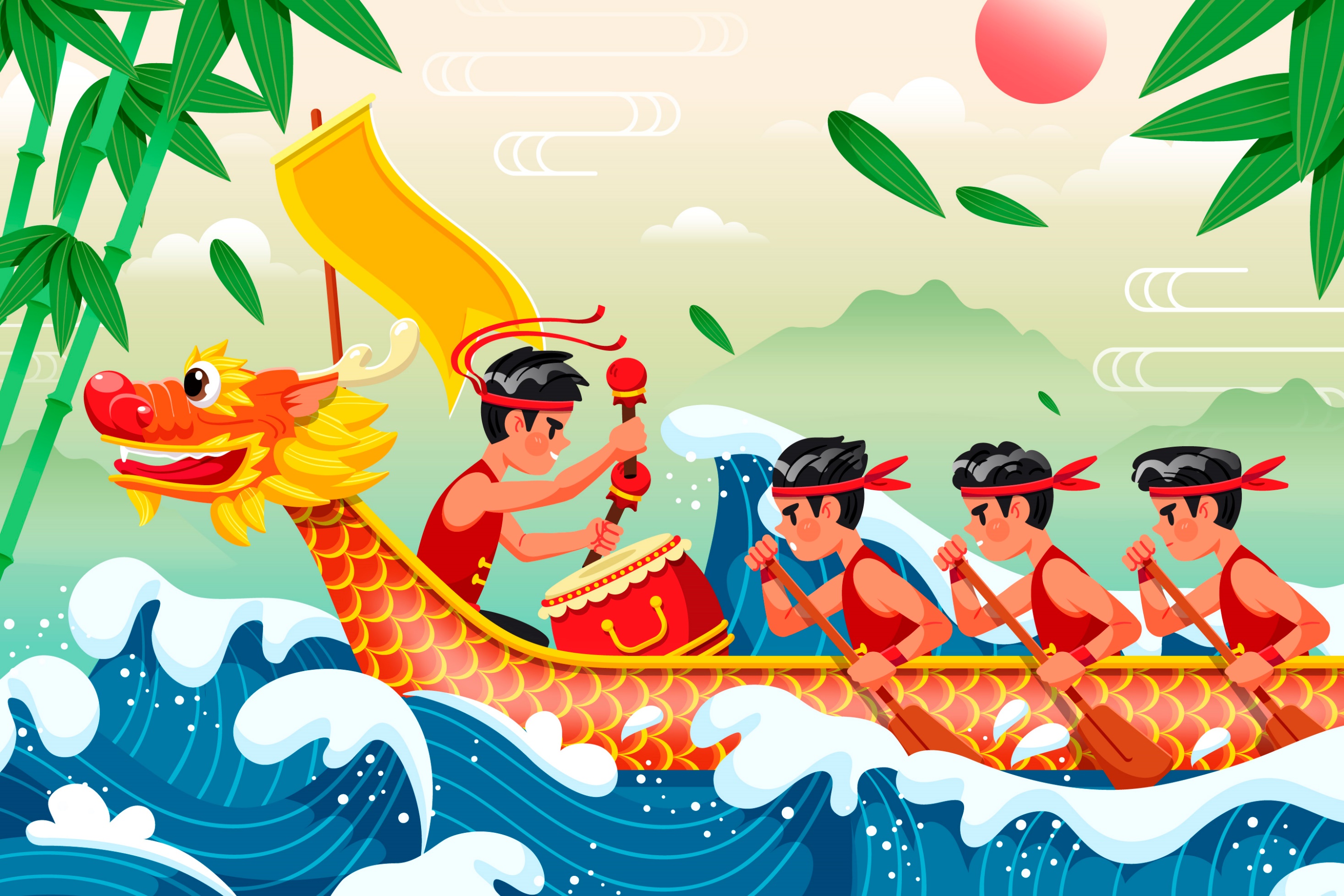 Hãy sắp xếp các truyền thuyết sau theo tiến trình lịch sử:
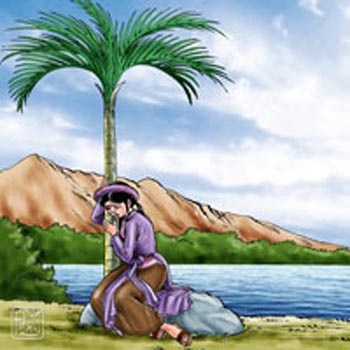 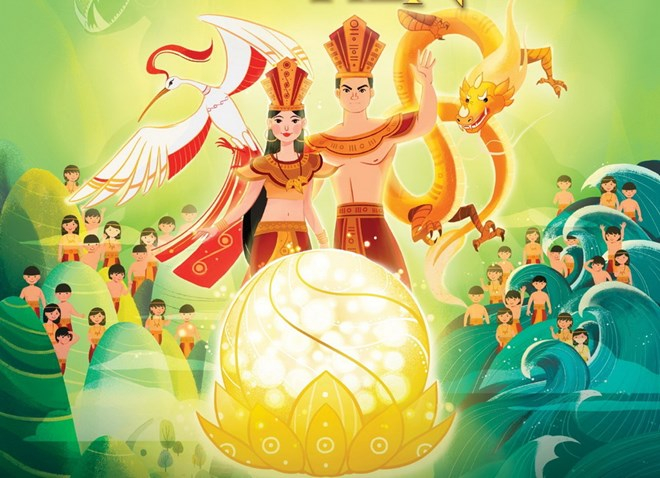 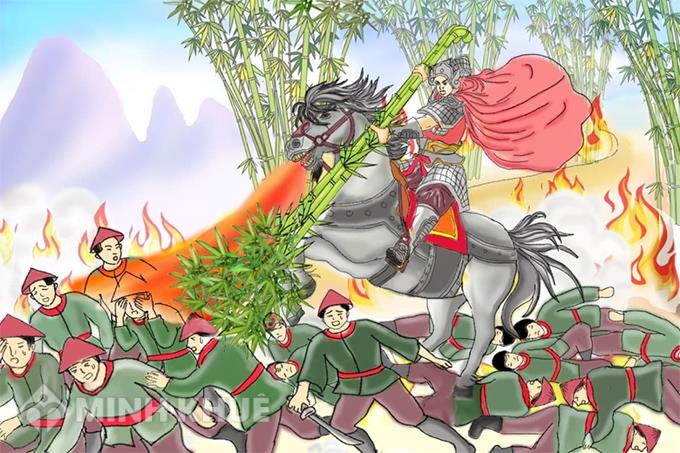 1
2
3
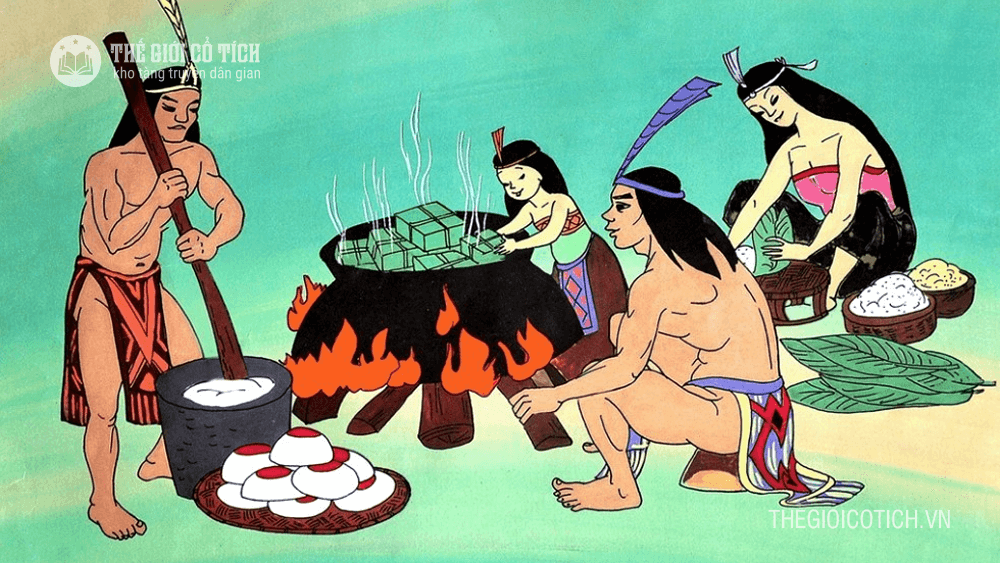 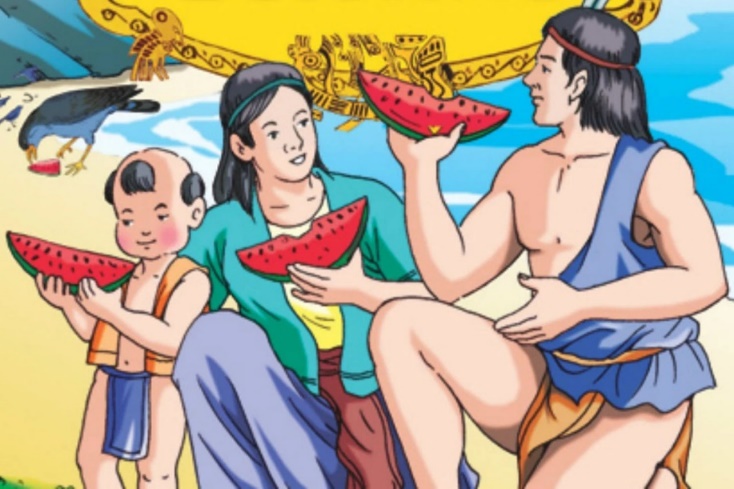 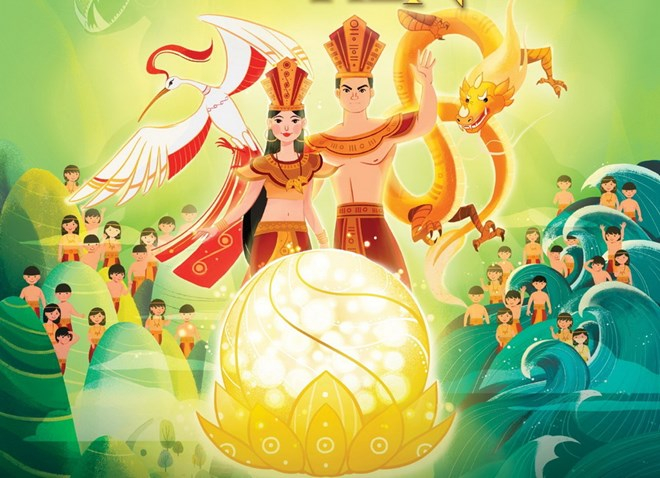 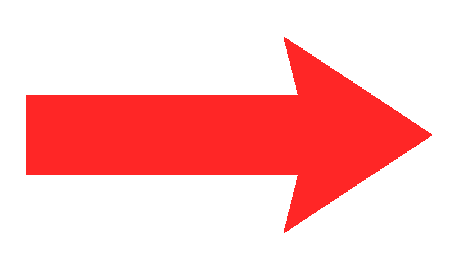 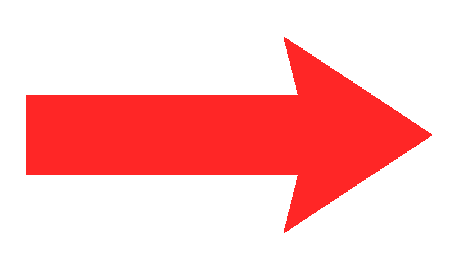 Đời Hùng Vương thứ ba hoặc thứ tư
Thân thế Vua Hùng
Đời Hùng Vương thứ sáu
Đời Hùng Vương thứ ba hoặc thứ tư
Thân thế 
Vua Hùng
Đời Hùng Vương thứ sáu
Mai An Tiêm
Bánh chưng, bánh giầy
Con Rồng cháu Tiên
4
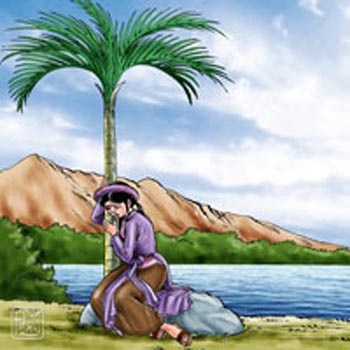 5
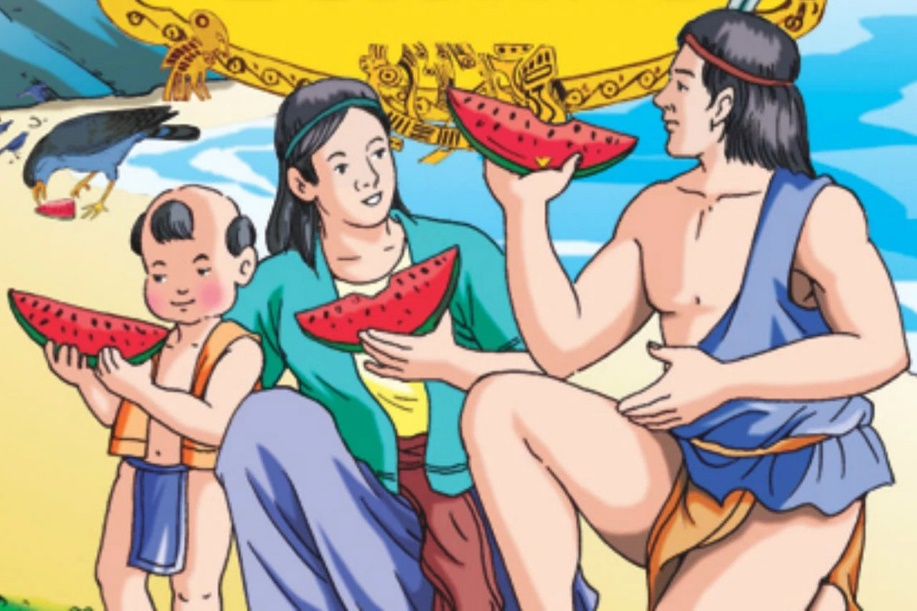 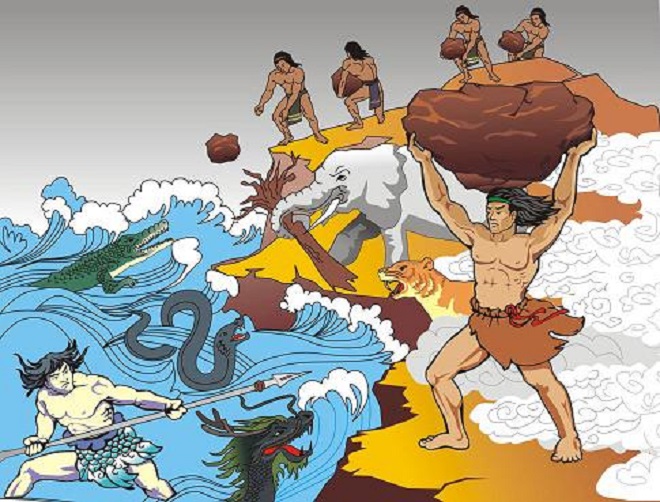 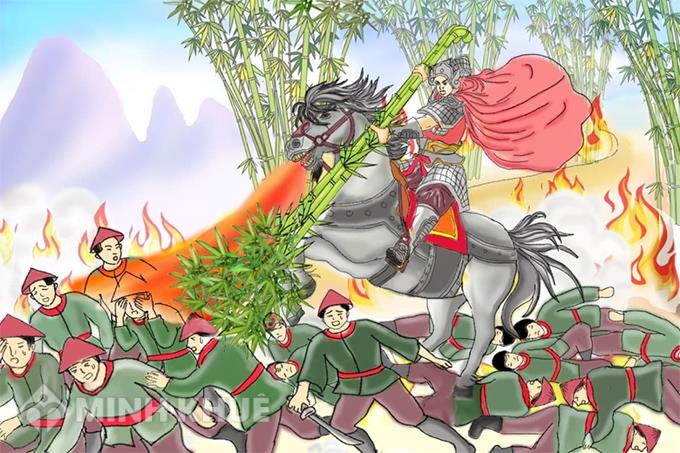 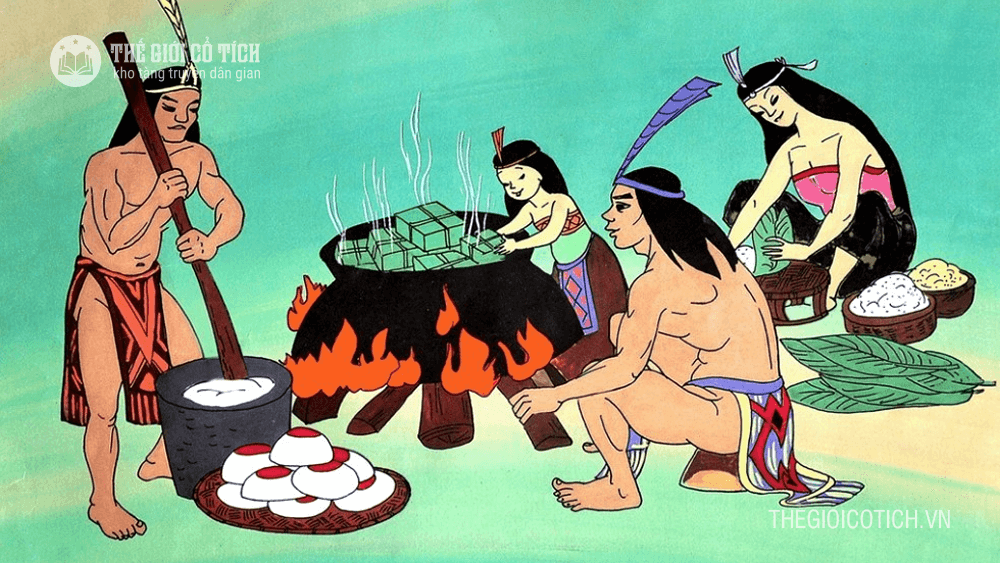 6
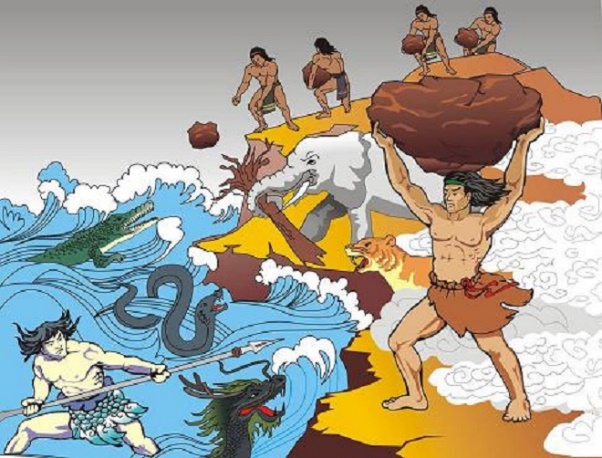 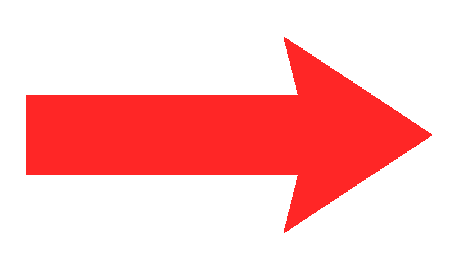 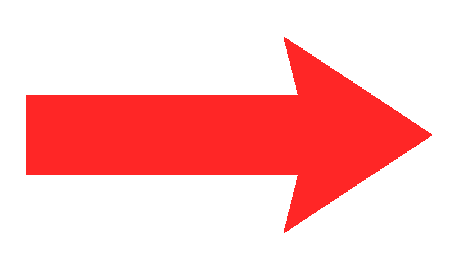 Đời Hùng Vương thứ sáu
Đời Hùng Vương thứ mười bảy
Đời Hùng Vương thứ mười tám
Đời Hùng Vương thứ mười bảy
Đời Hùng Vương thứ mười tám
Sự tích trầu cau
Thánh Gióng
Sơn Tinh, Thủy Tinh
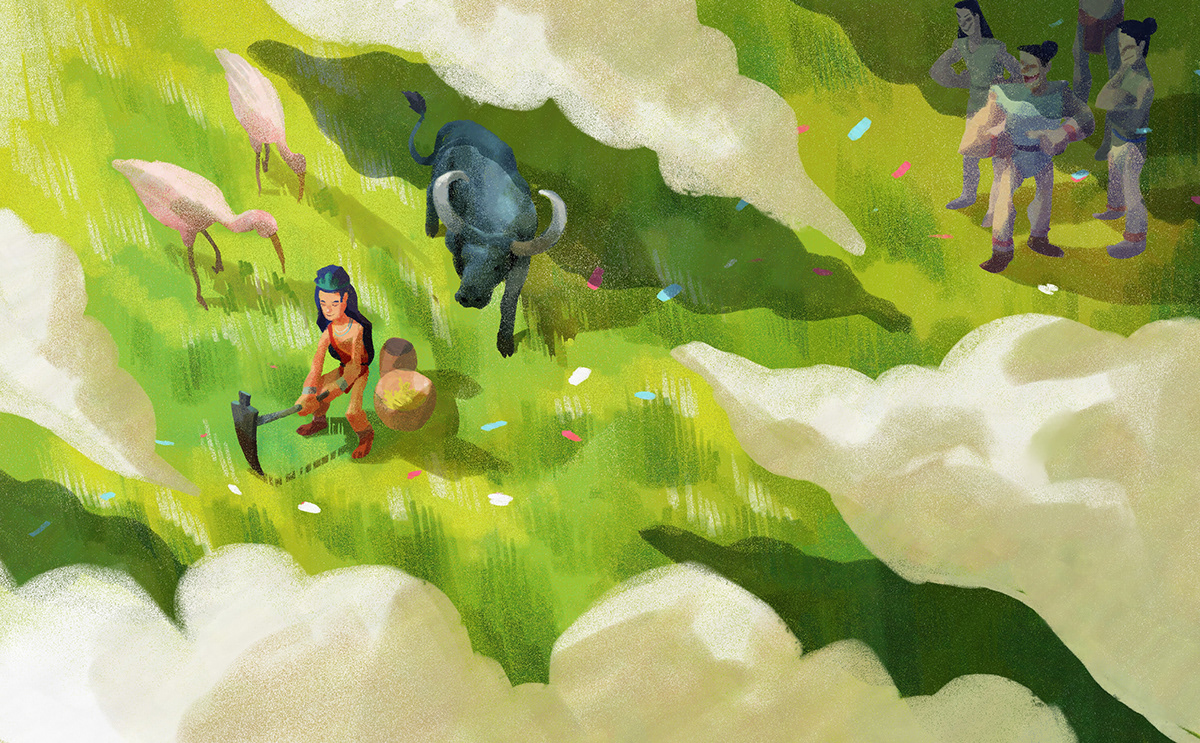 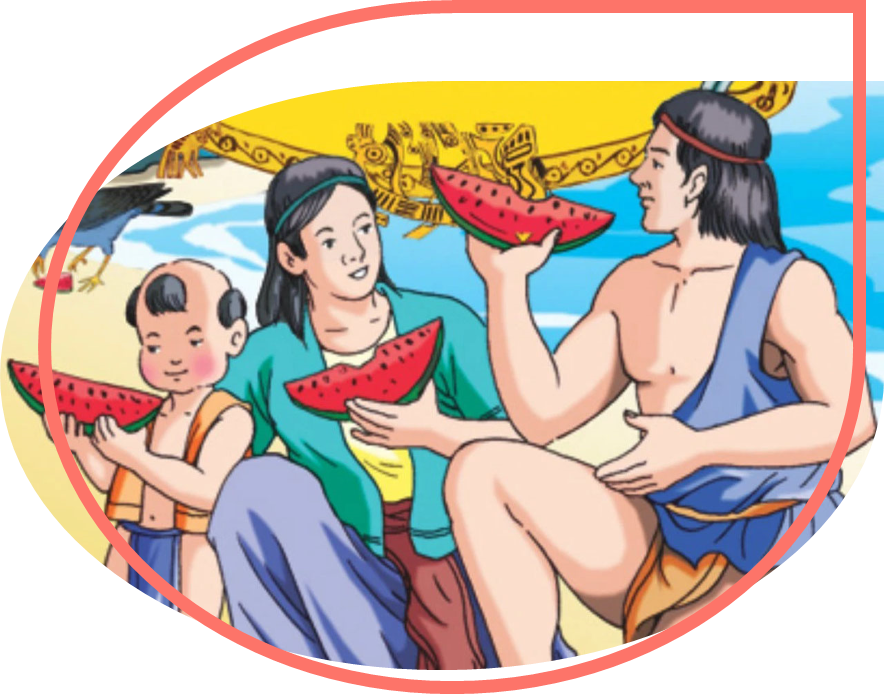 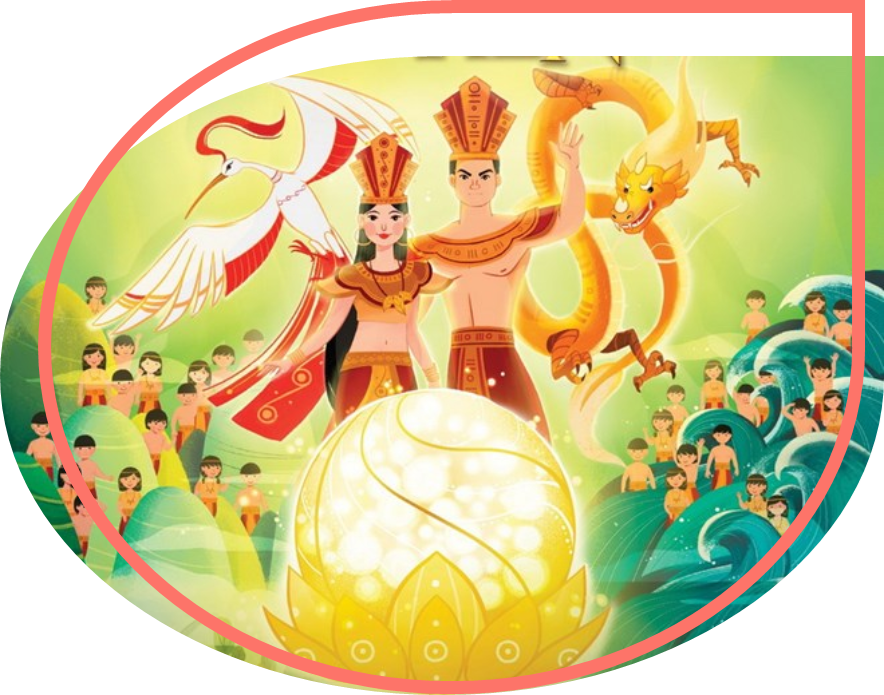 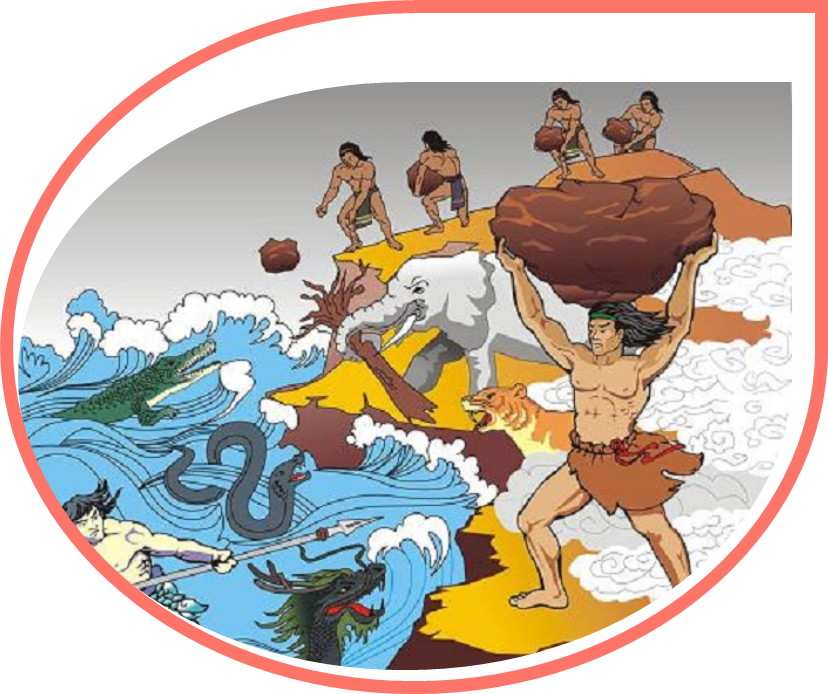 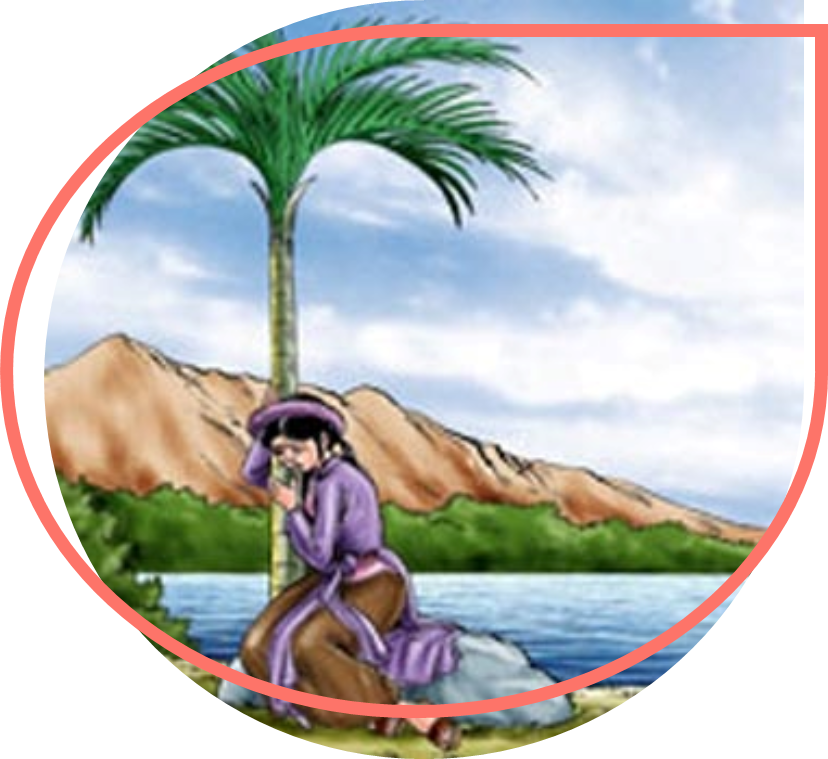 KỂ VỀ
VỀ TRUYỀN THUYẾT VIỆT NAM
KỂ VỀ 
VỀ TRUYỀN THUYẾT VIỆT NAM
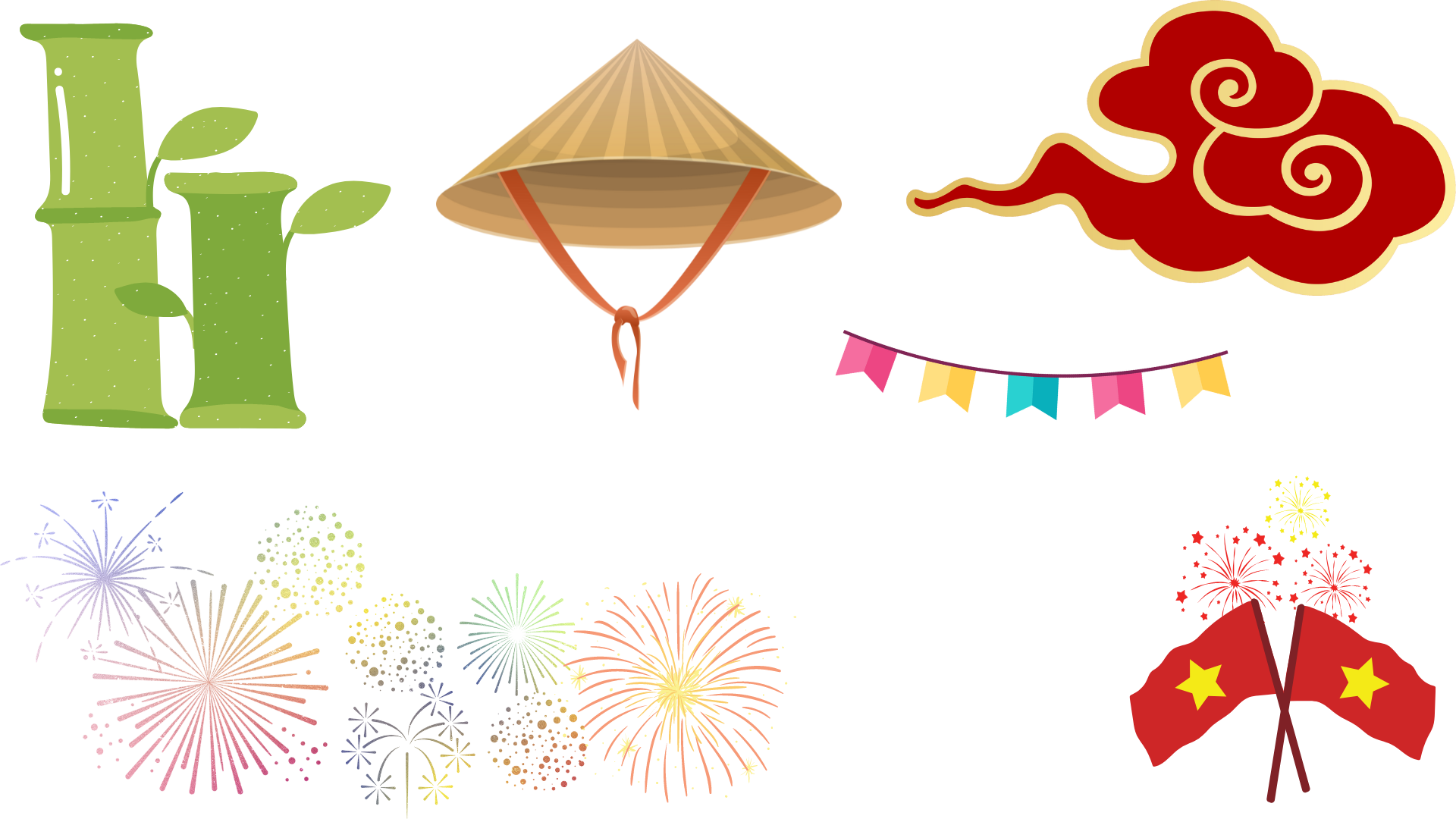 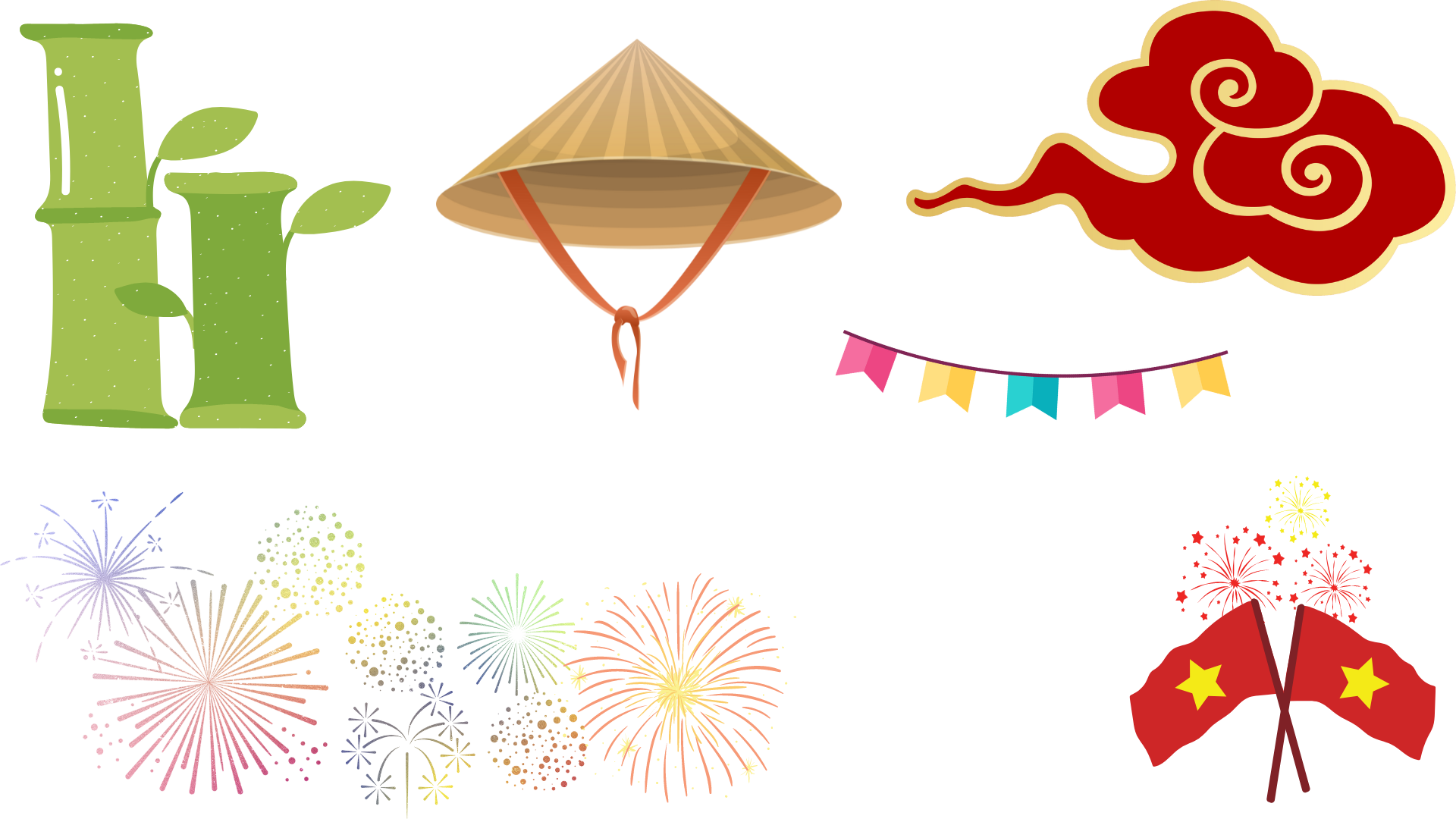 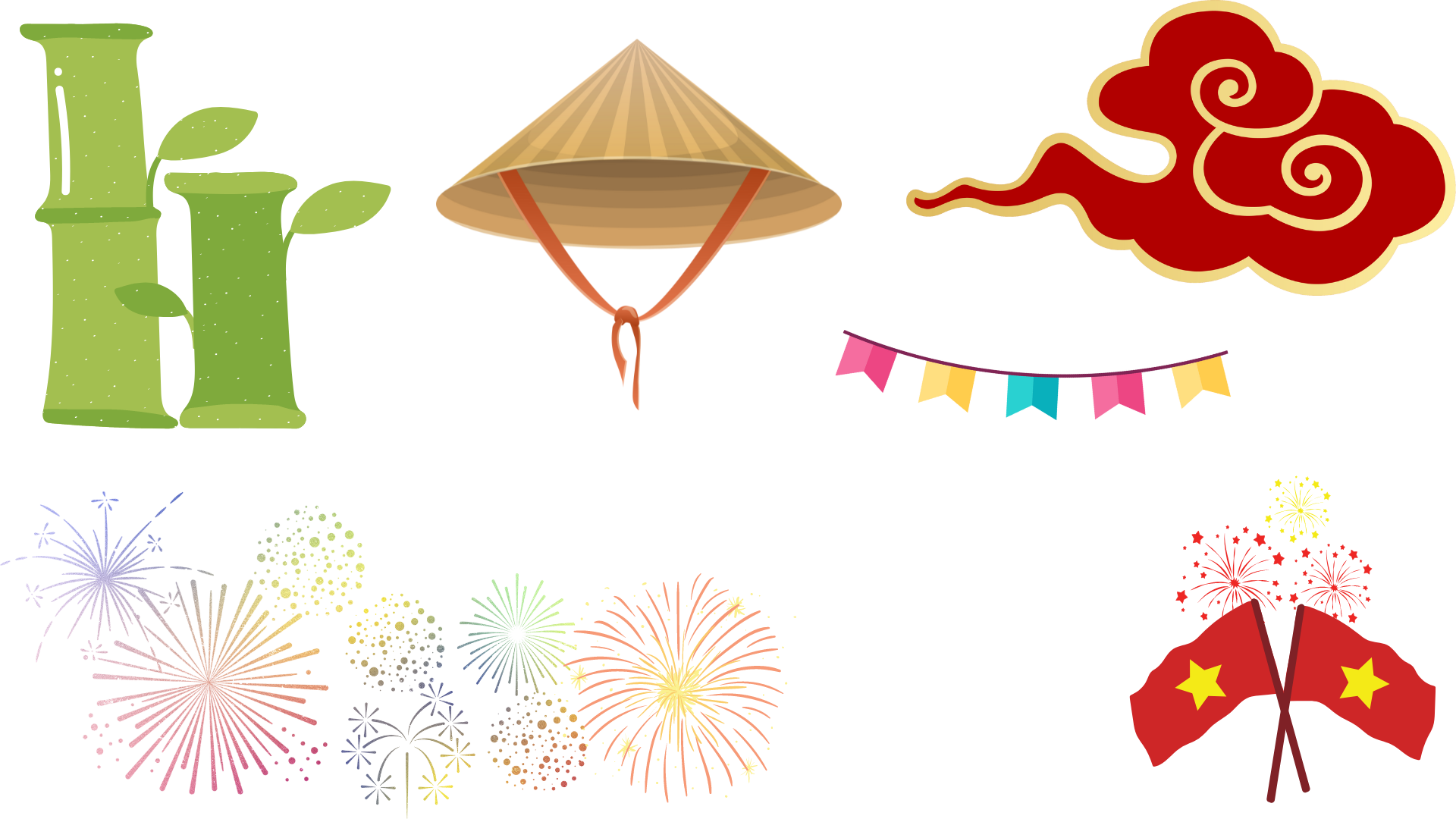 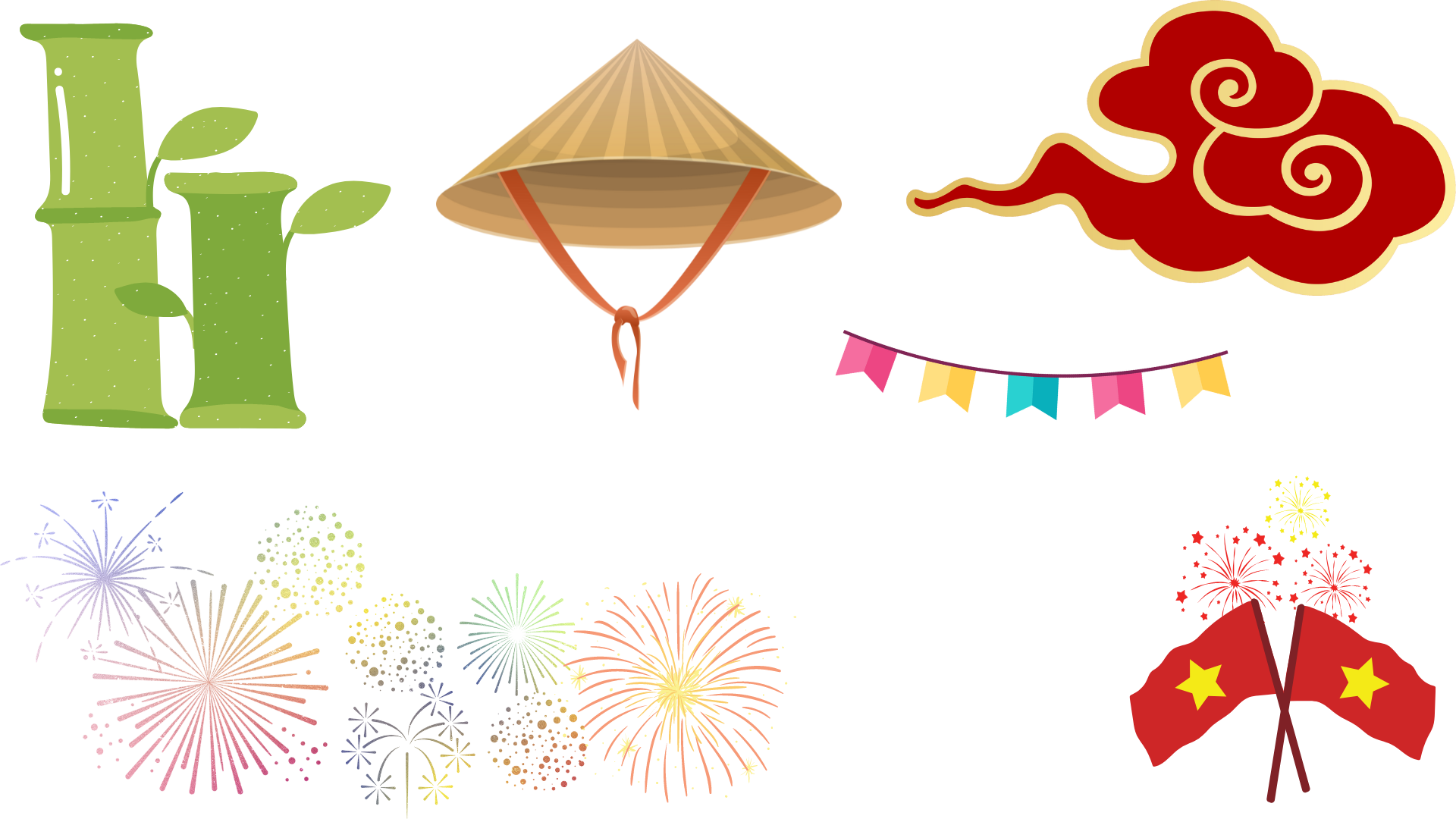 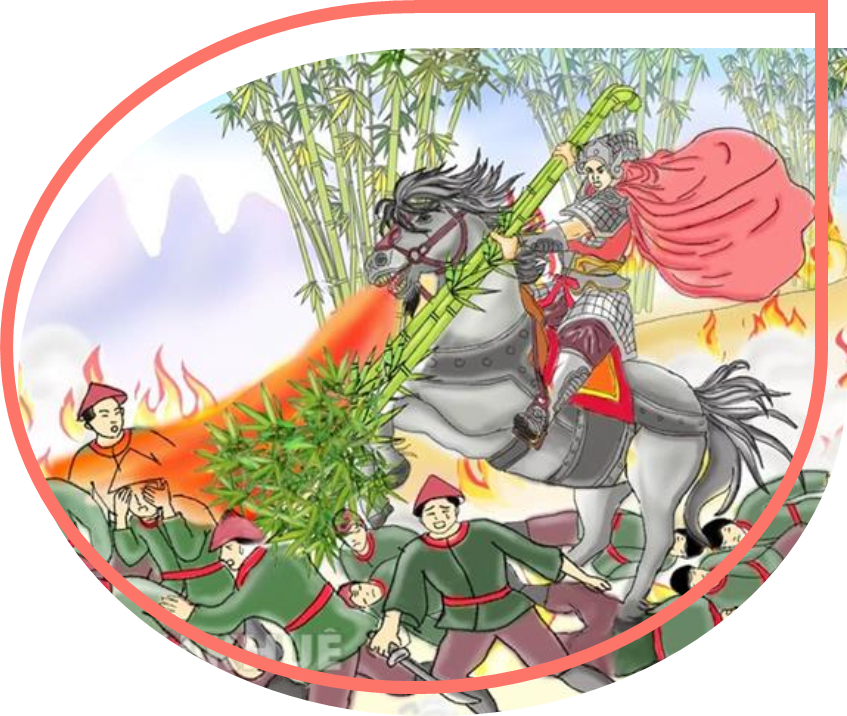 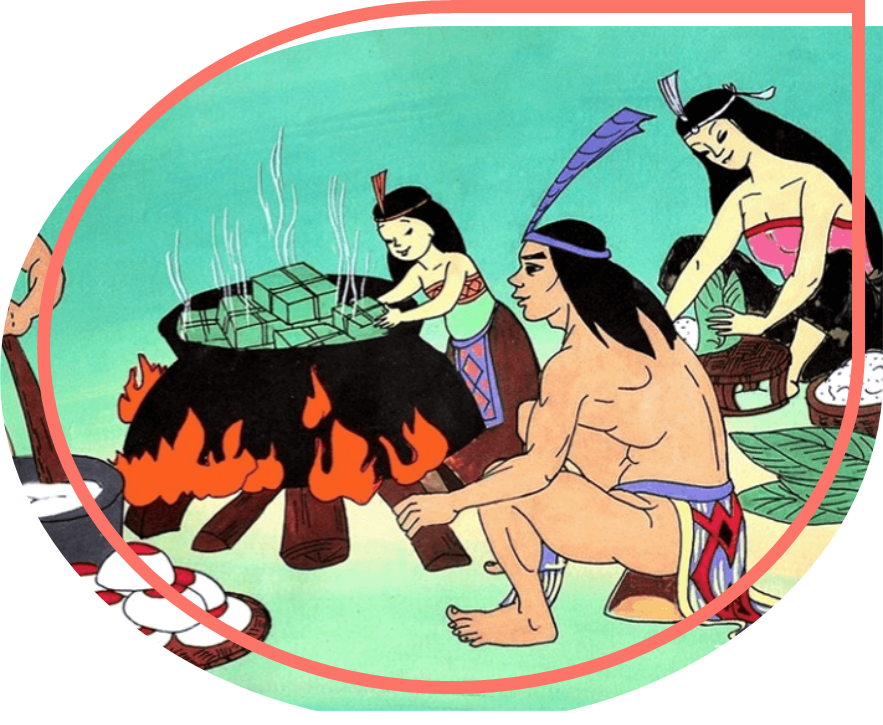 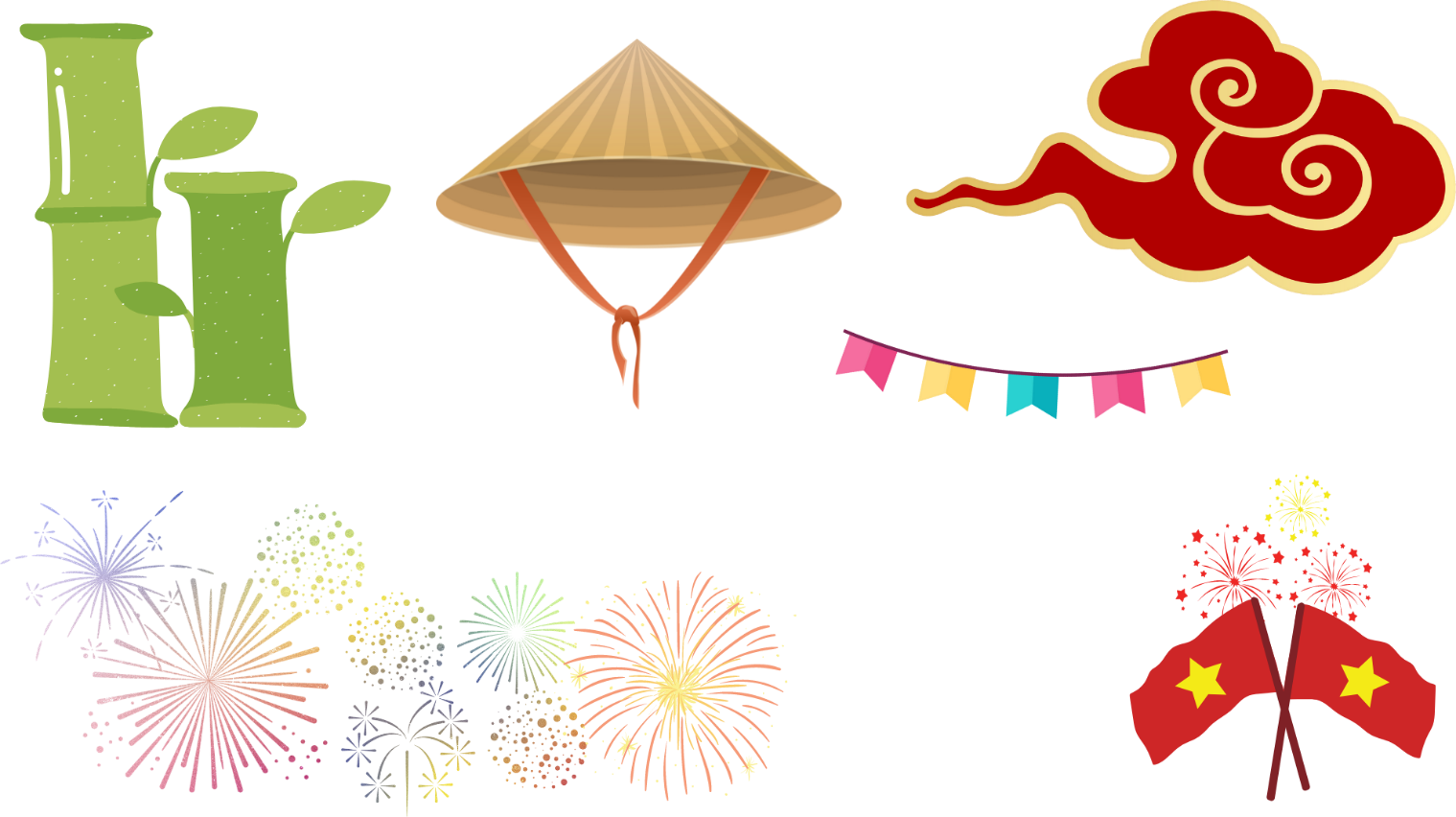 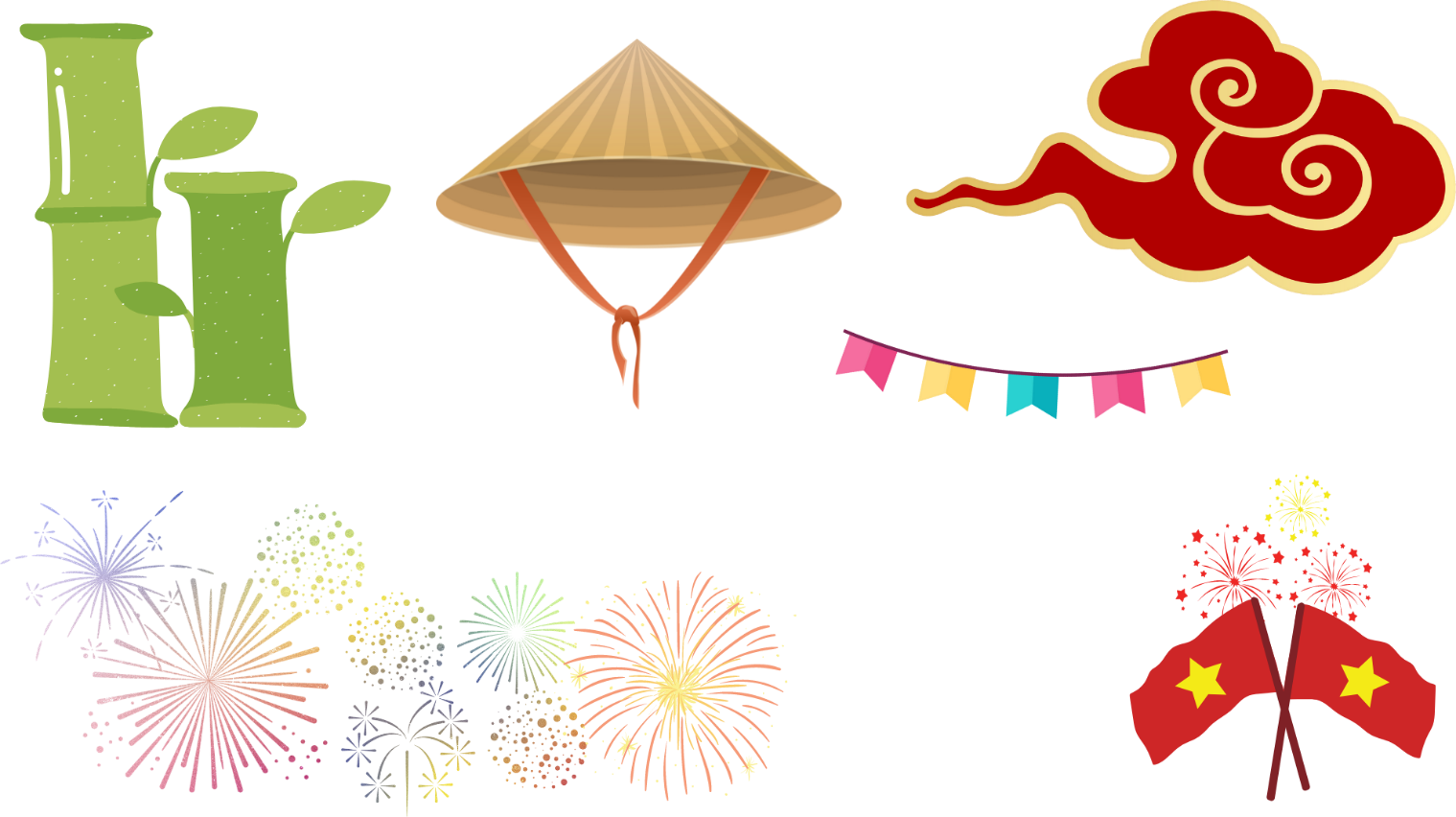 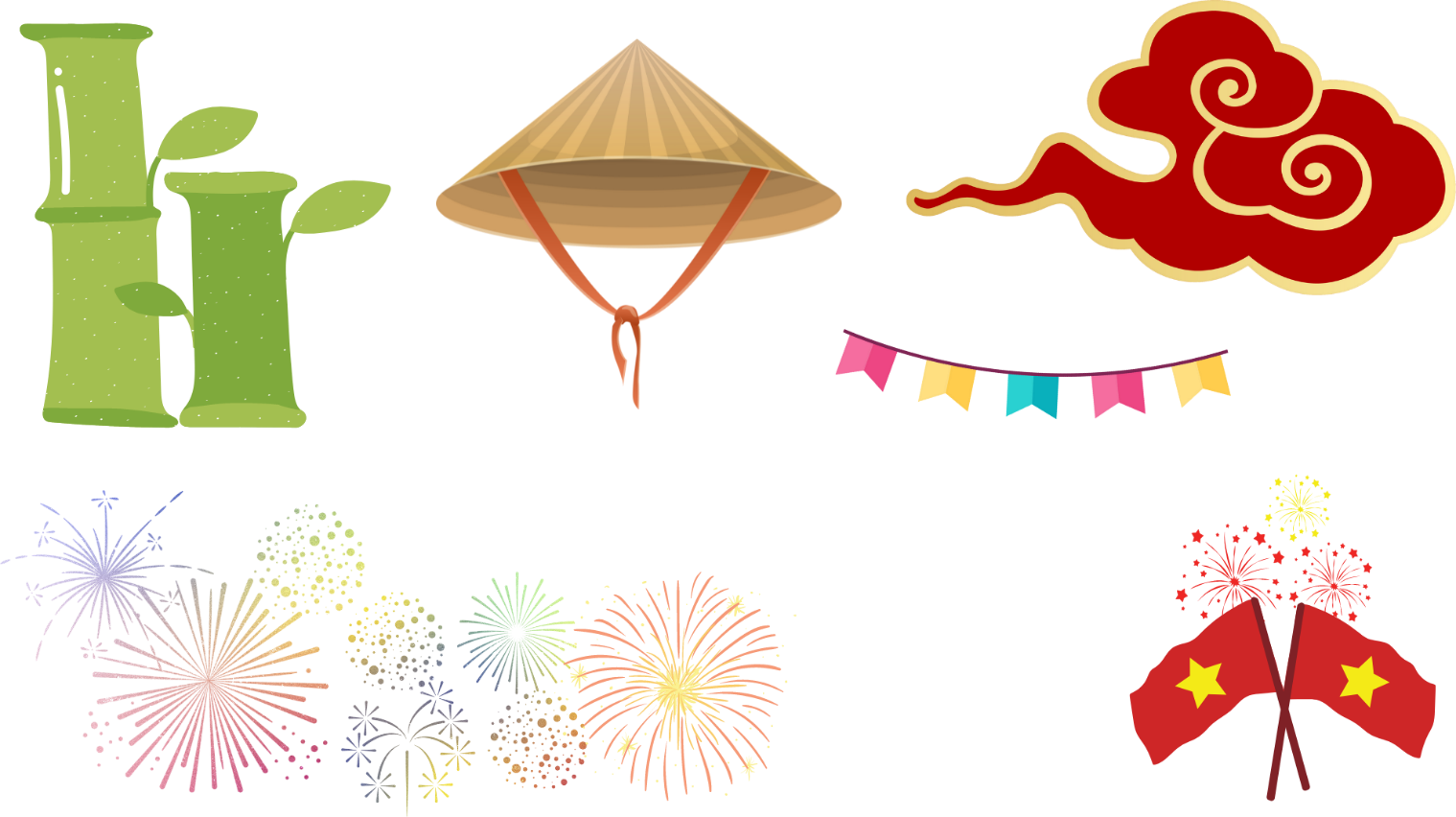 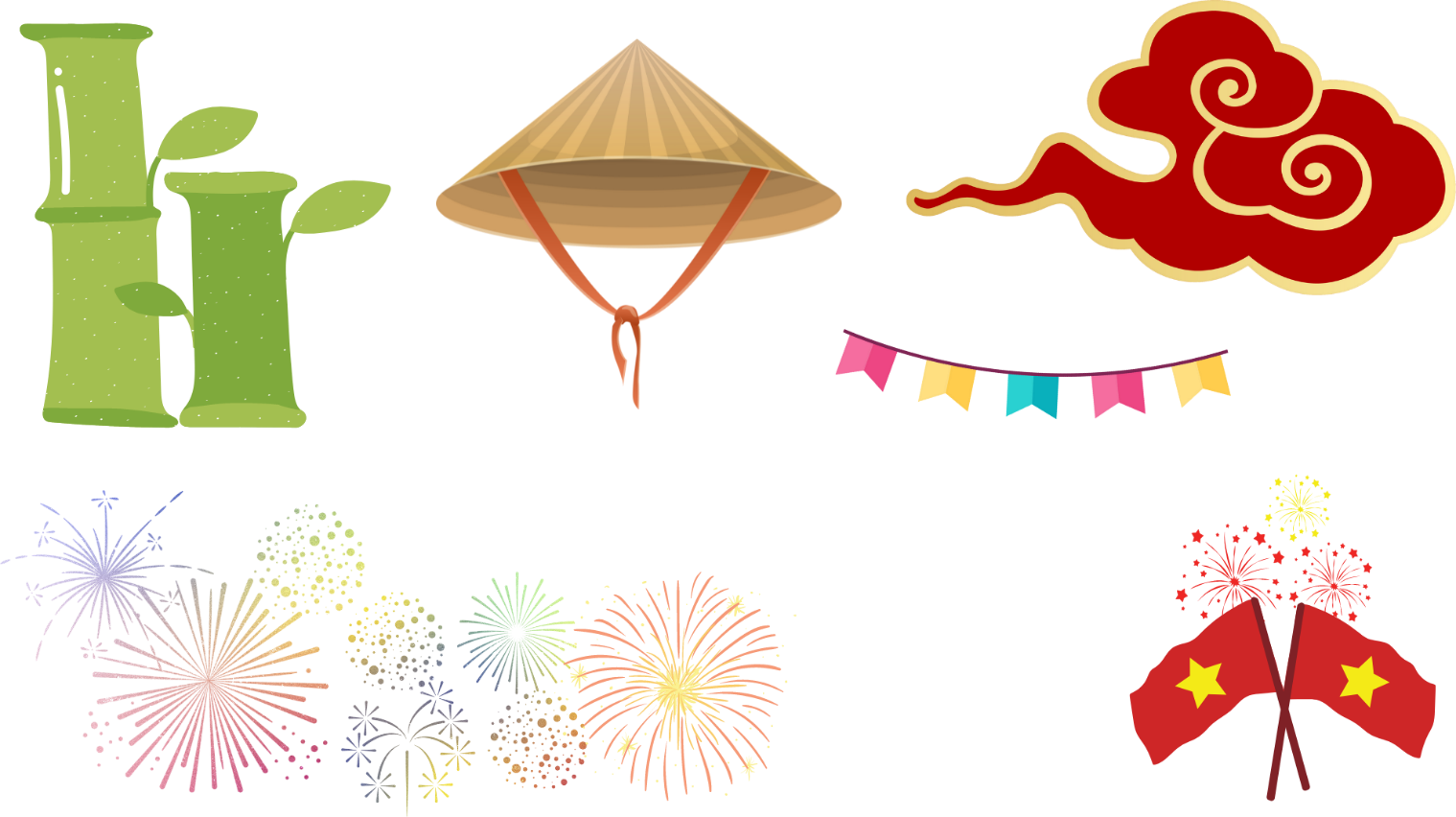 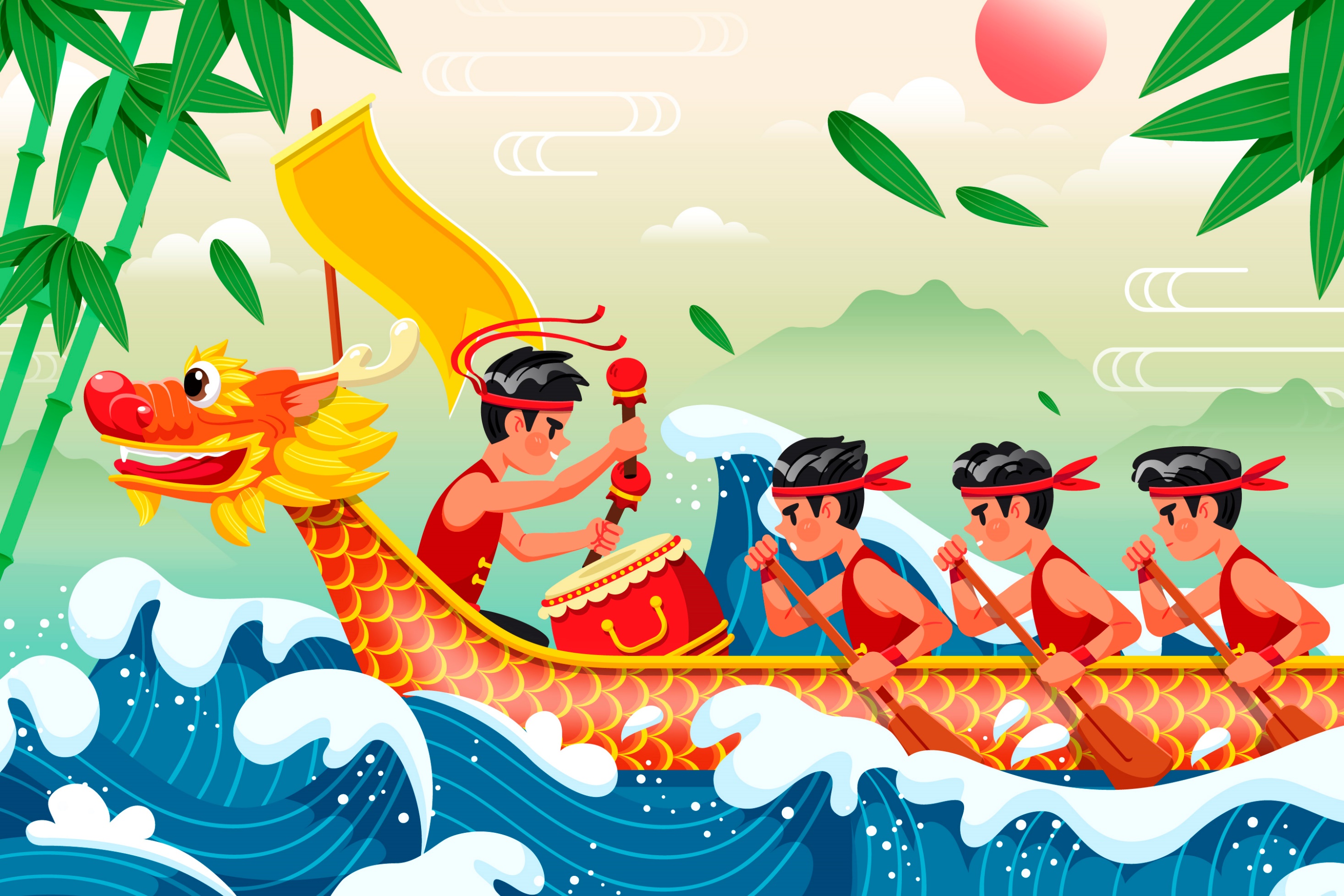 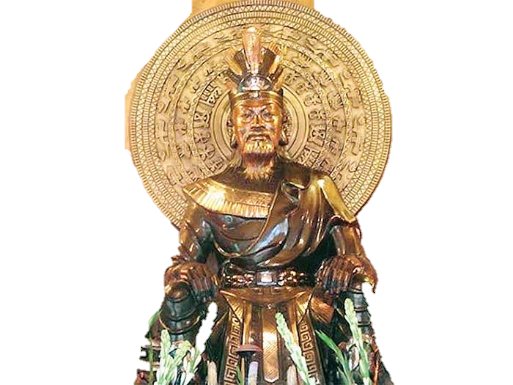 Các Vua Hùng có công dựng nước (xây dựng đất nước) là việc xây dựng Nhà nước Văn Lang – Nhà nước đầu tiên trong lịch sử Việt Nam; giữ nước (bảo vệ đất nước) thể hiện qua việc lãnh đạo, tổ chức các cuộc đấu tranh của nhân dân chống giặc ngoại xâm.
VAI TRÒ CỦA CÁC VUA HÙNG
VAI TRÒ CỦA CÁC VUA HÙNG
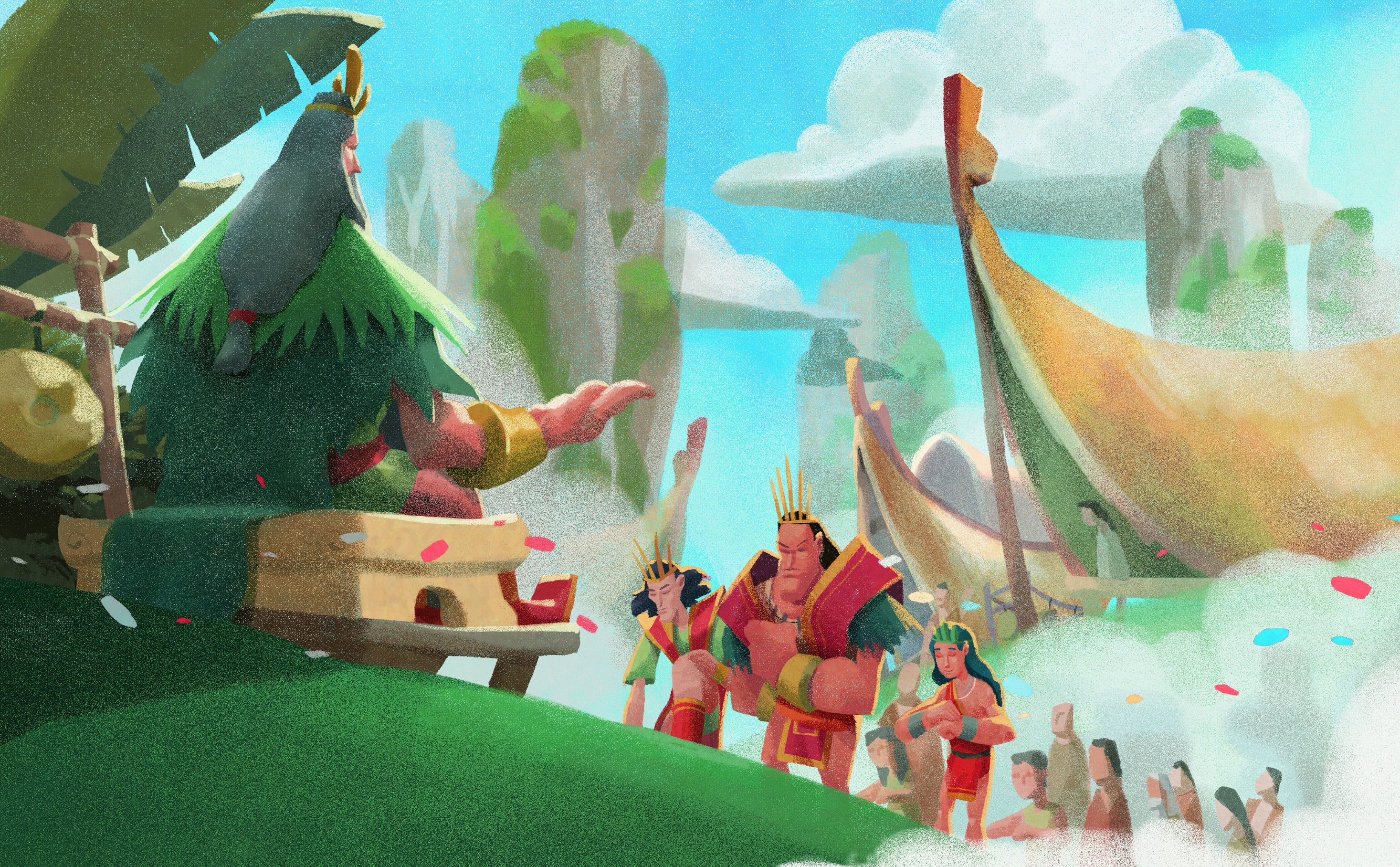 Luyện tập
Luyện tập
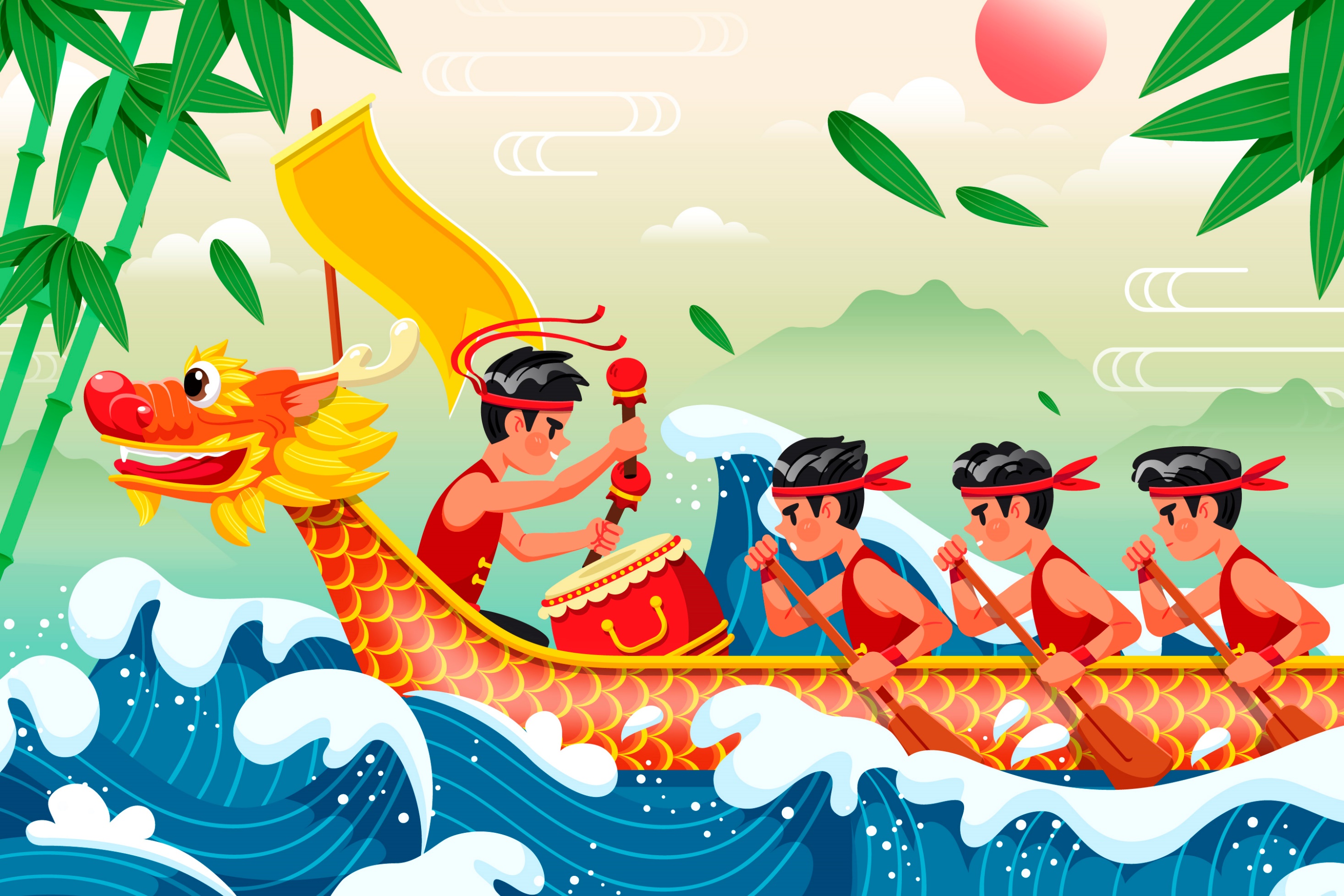 Luyện tập
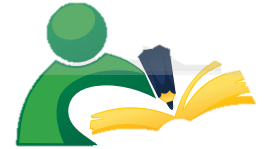 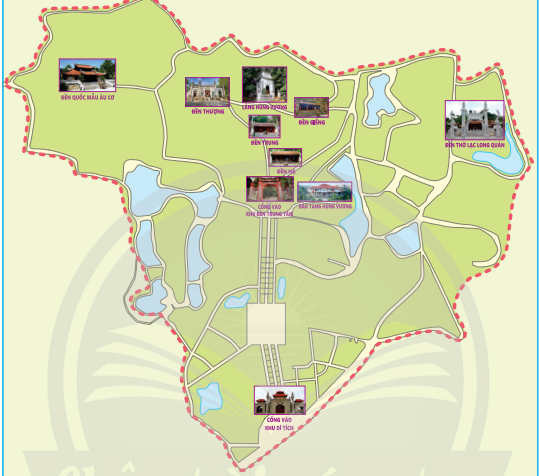 Vẽ sơ đồ thể hiện các công trình kiến trúc chính trong Quần thể Khu di tích Đền Hùng.
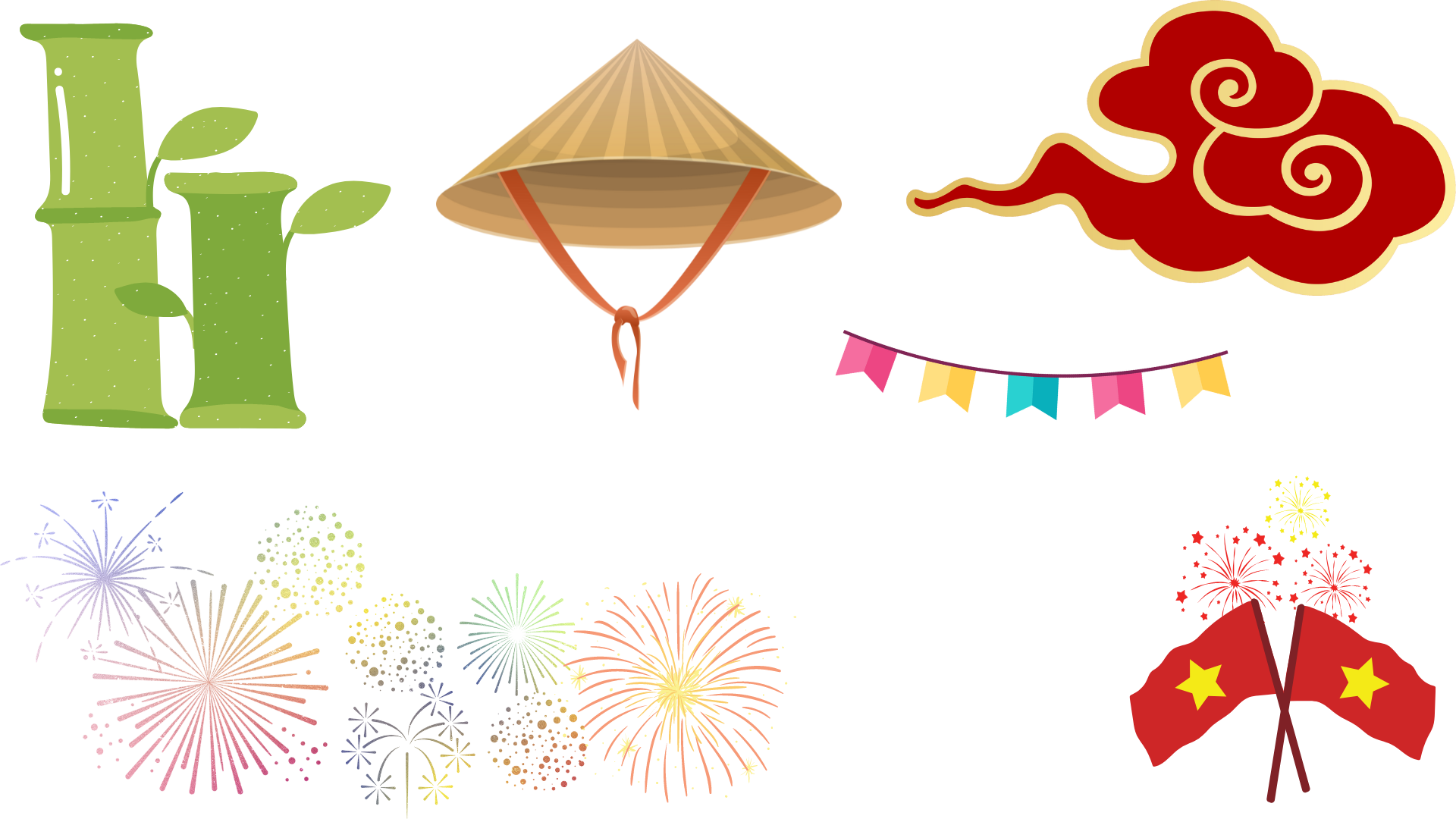 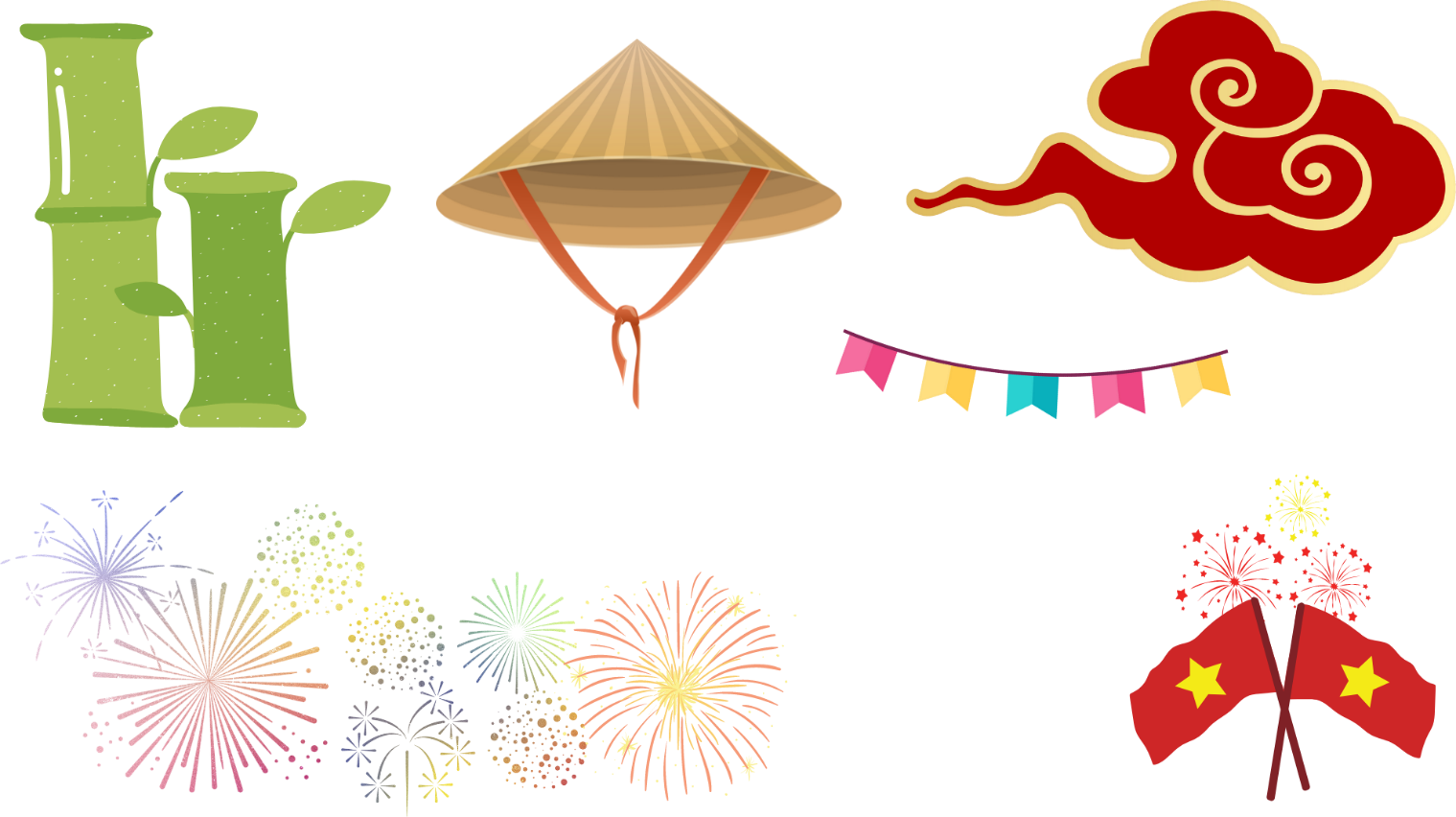 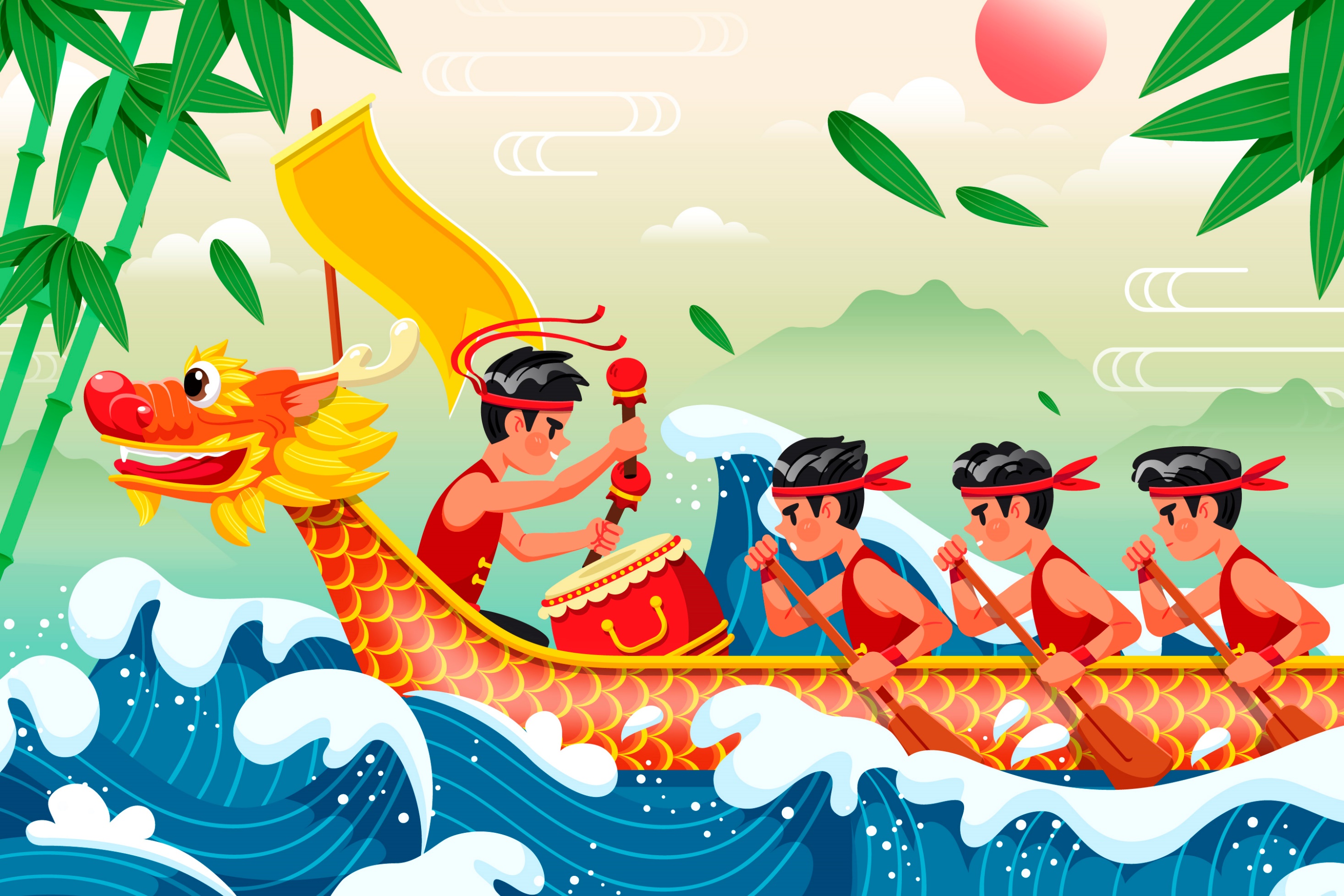 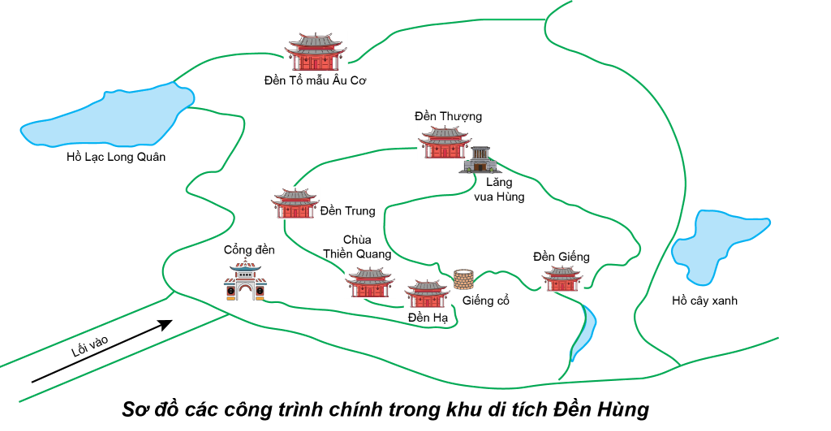 Sử dụng các kí hiệu đơn giản
GỢI Ý VẼ SƠ ĐỒ
GỢI Ý VẼ SƠ ĐỒ
LƯU Ý:
LƯU Ý:
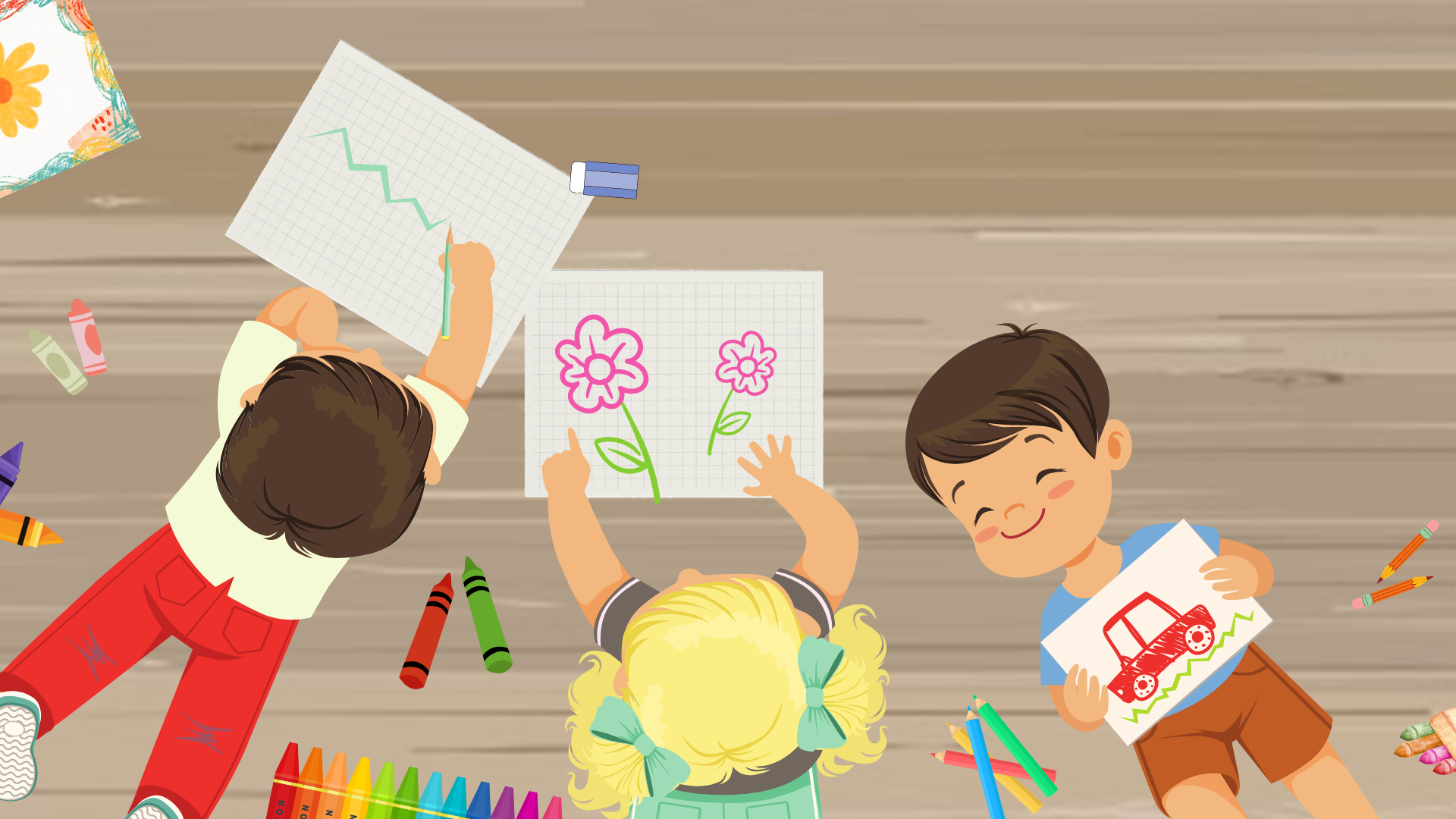 TRỔ TÀI SÁNG TẠO
TRỔ TÀI SÁNG TẠO
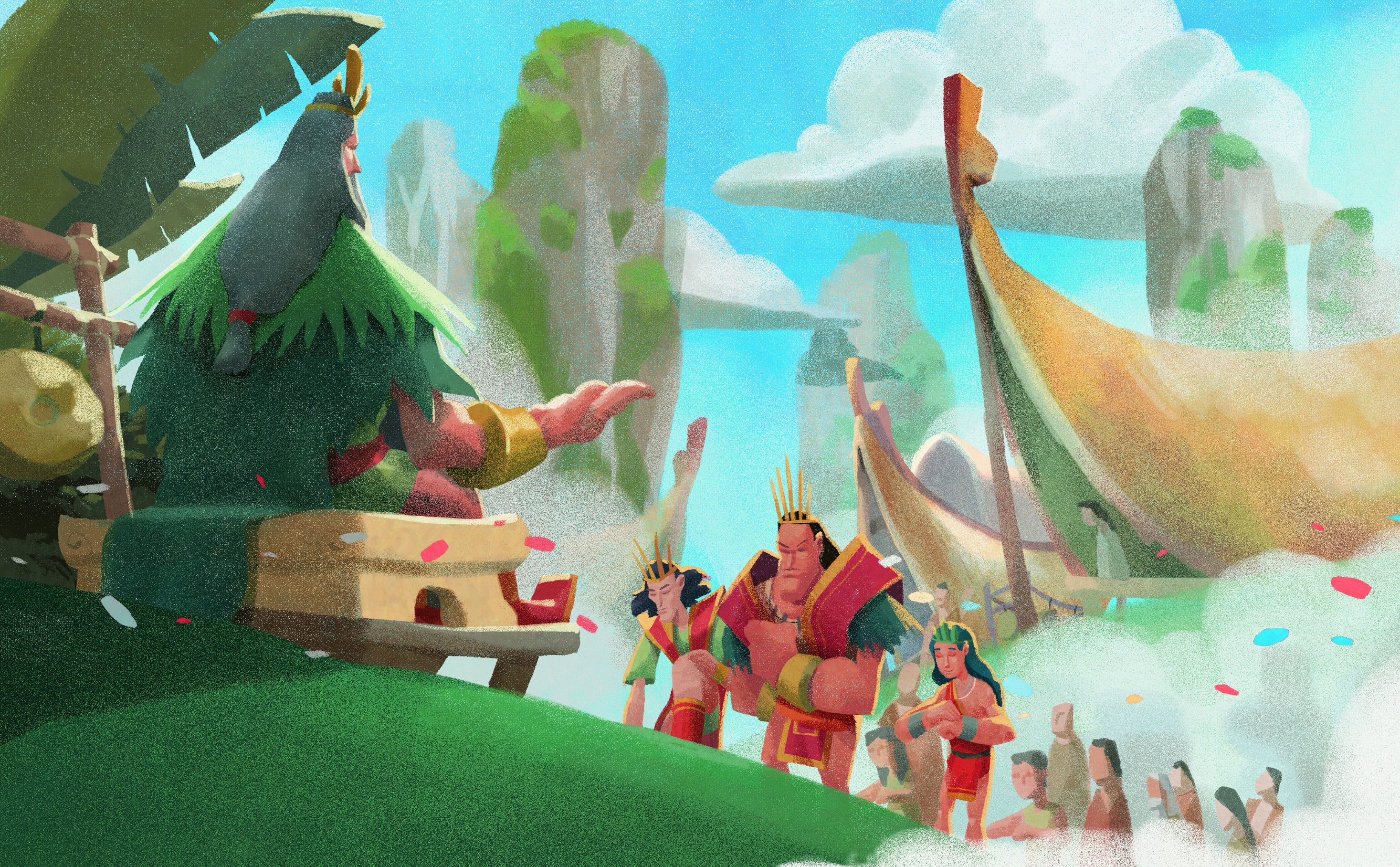 Vận dụng
Vận dụng
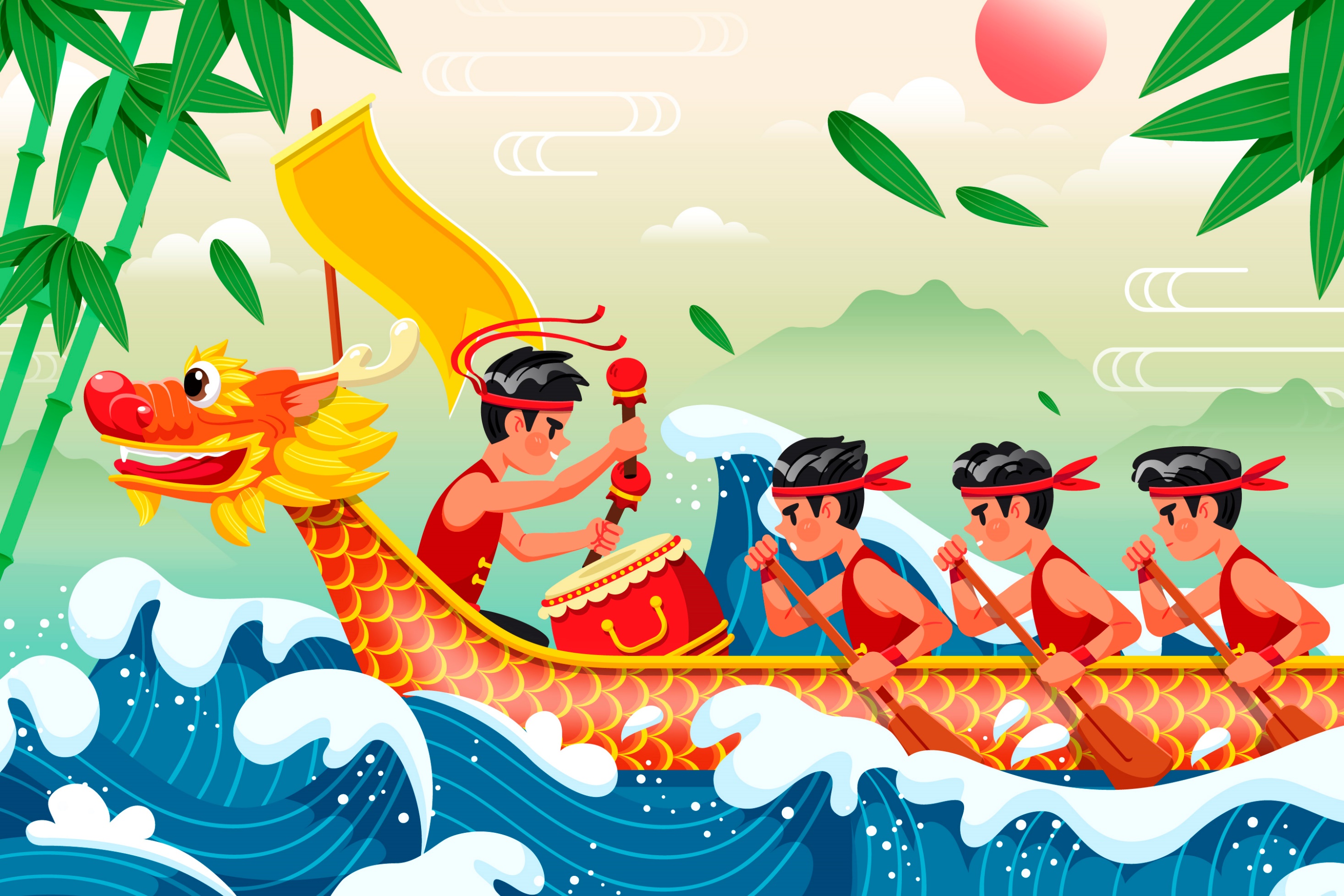 Vận dụng
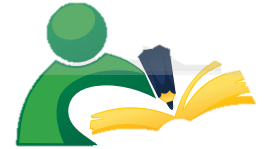 Em hãy viết một đoạn văn ngắn trình bày cảm nghĩ của em về công lao của các Vua Hùng và truyền thống dân tộc qua Lễ hội Giỗ Tổ Hùng Vương.
Dựa vào các thông tin chúng ta đã tìm hiểu ở mục 2, hãy viết cảm nghĩ của em về công lao dựng nước và giữ nước của các Vua Hùng, truyền thống “Uống nước nhớ nguồn”, của dân tộc qua lễ giỗ Tổ Hùng Vương.
CÙNG THỰC HIỆN
CÙNG THỰC HIỆN
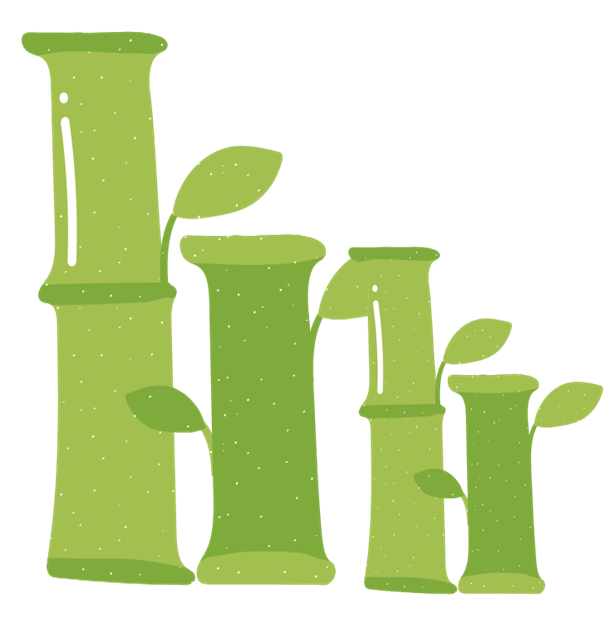 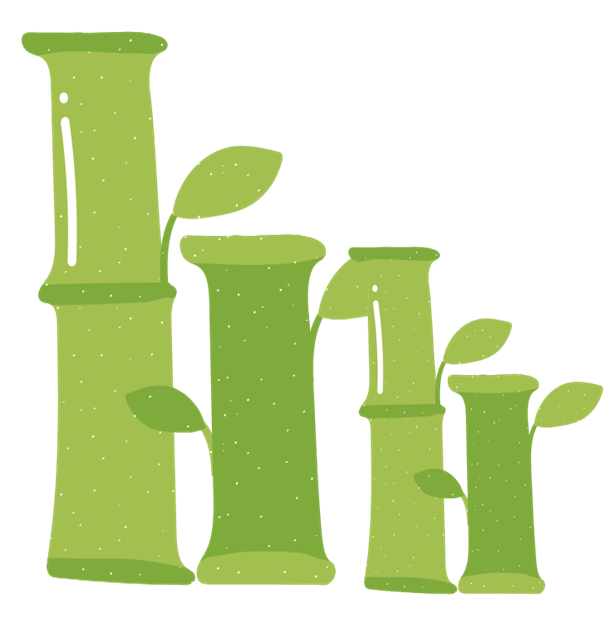 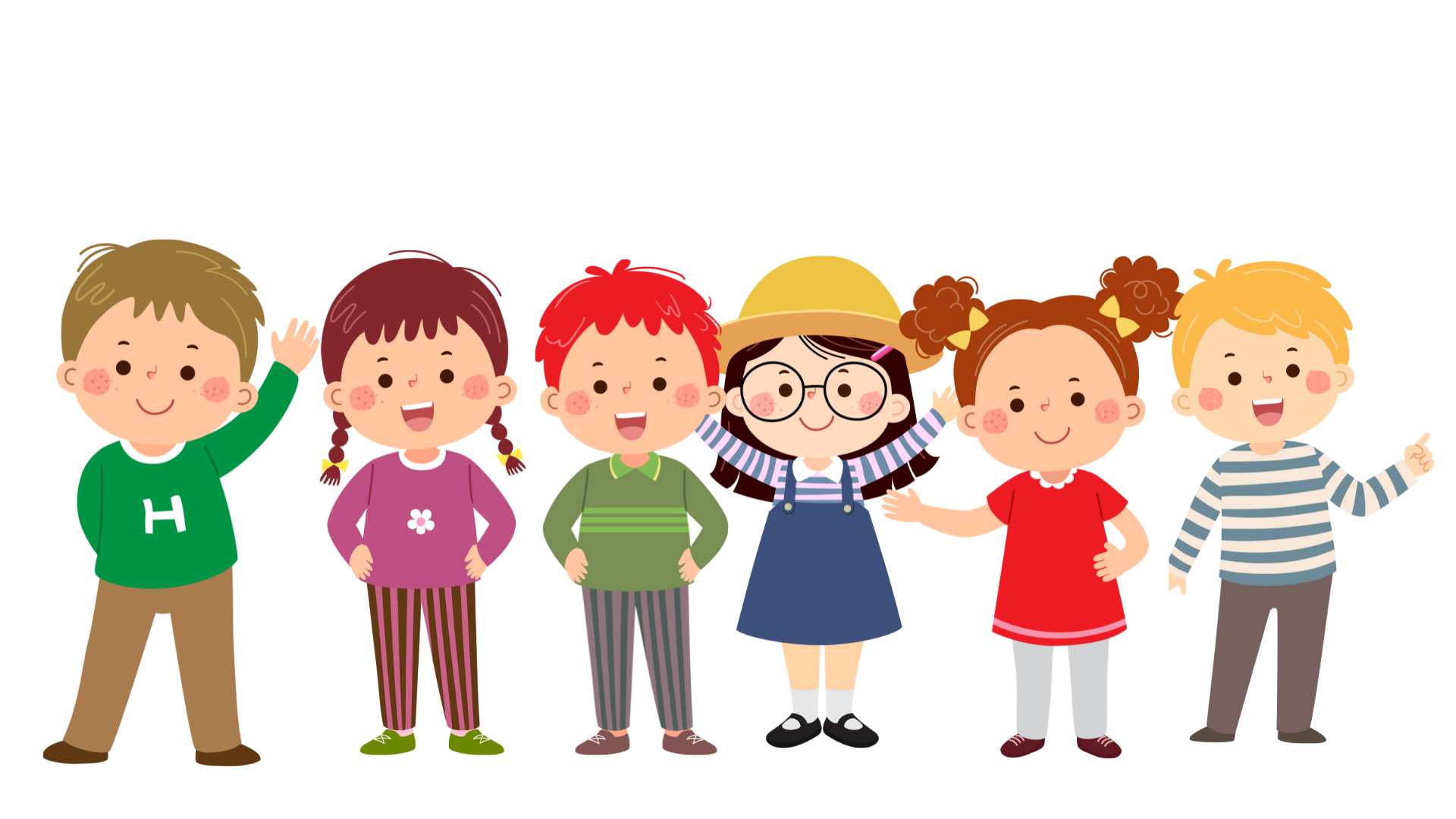 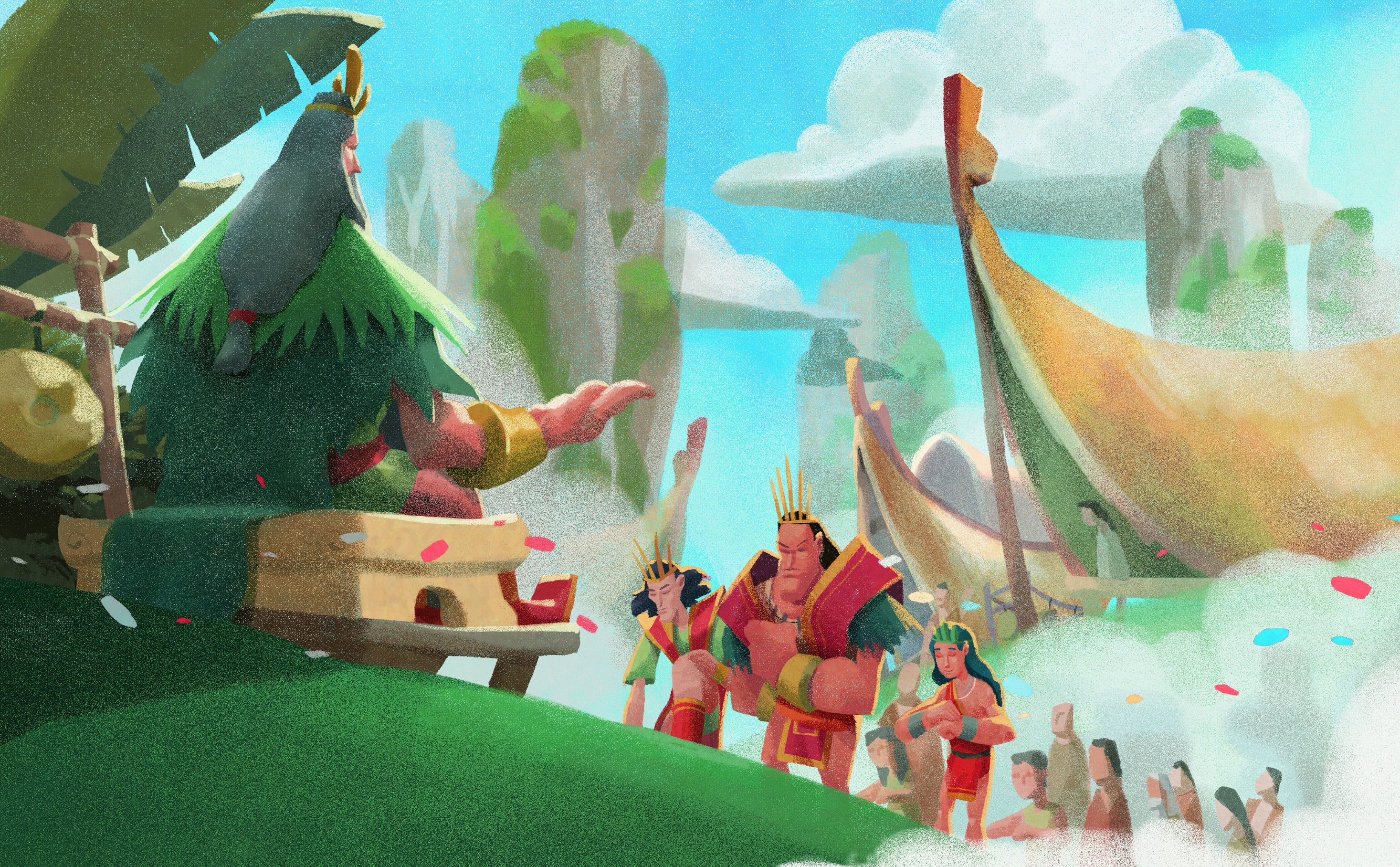 Củng cố
Củng cố
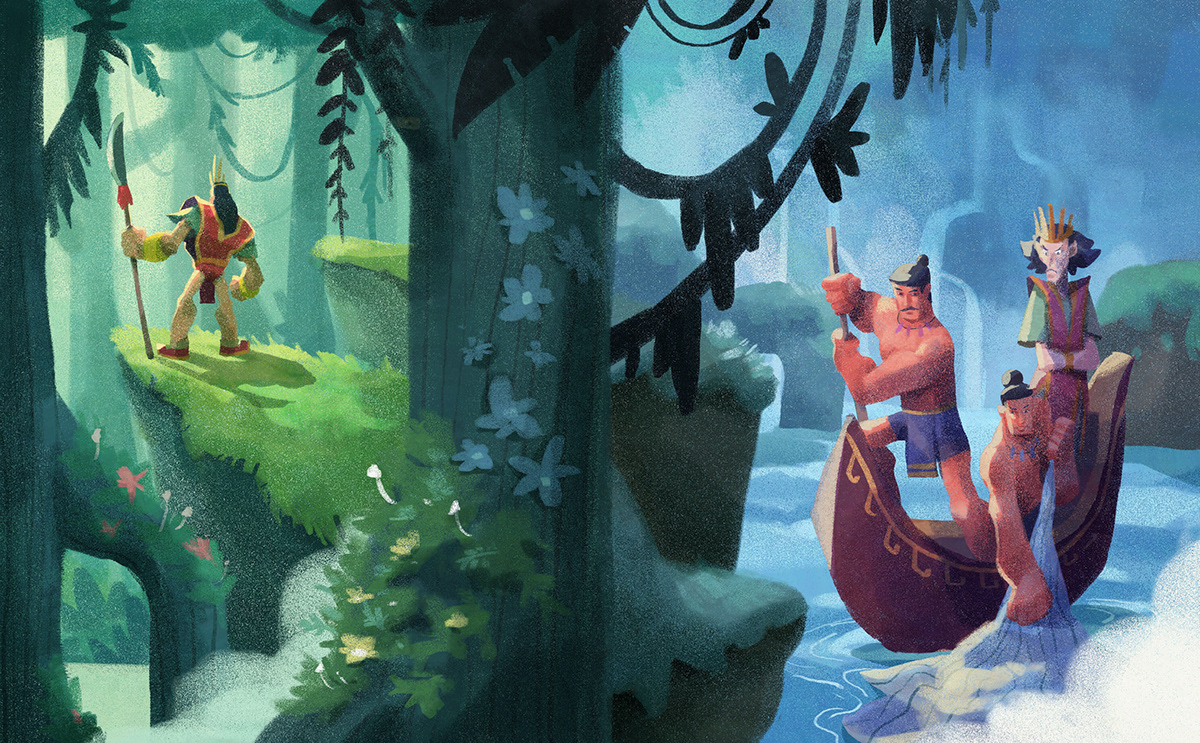 TRUYỀN THUYẾT VIỆT NAM
TRUYỀN THUYẾT
VIỆT NAM
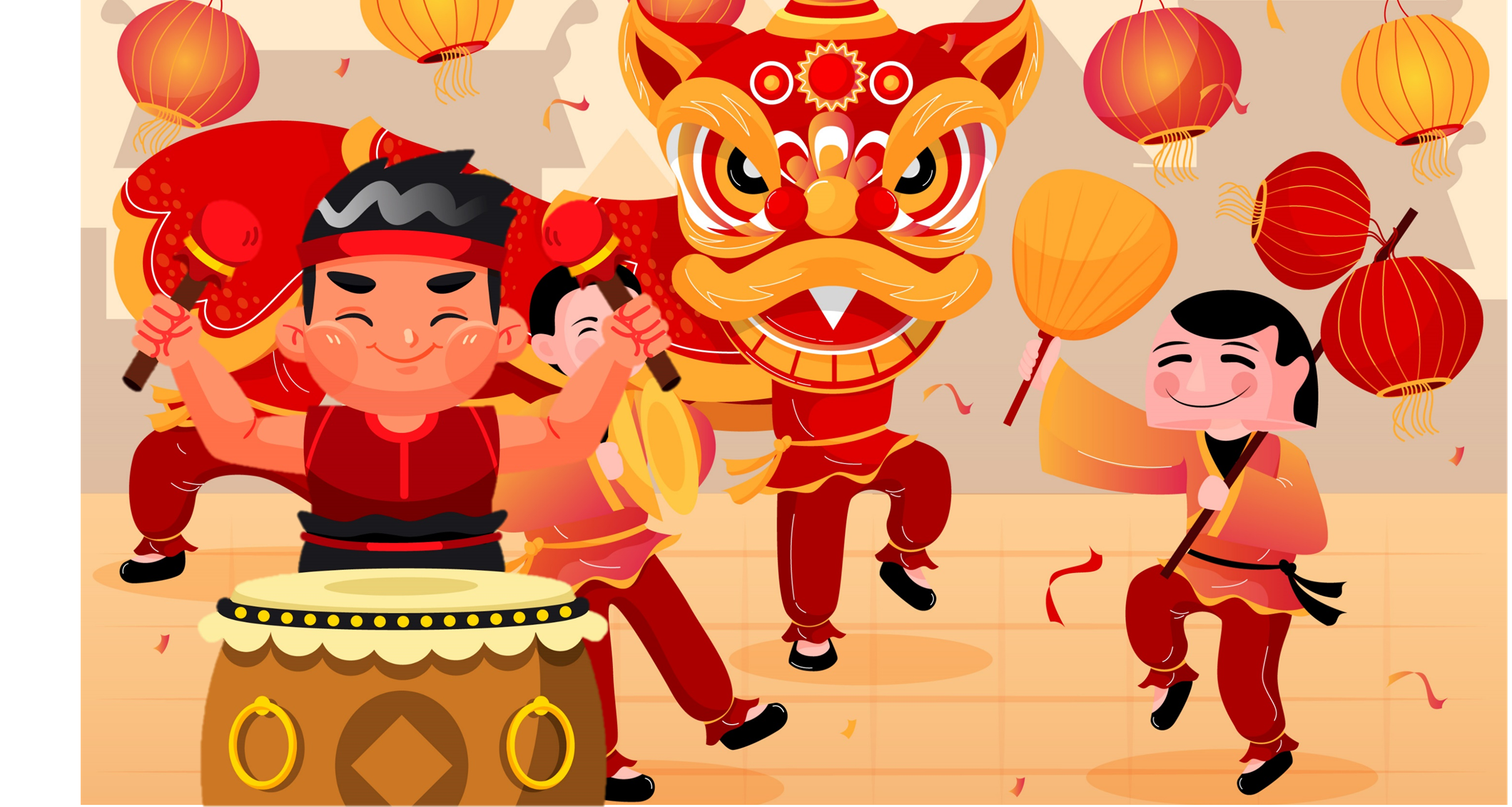 Hãy trả lời các câu hỏi sau để cùng khám phá một truyền thuyết rất nổi tiếng của Việt Nam ta nhé!
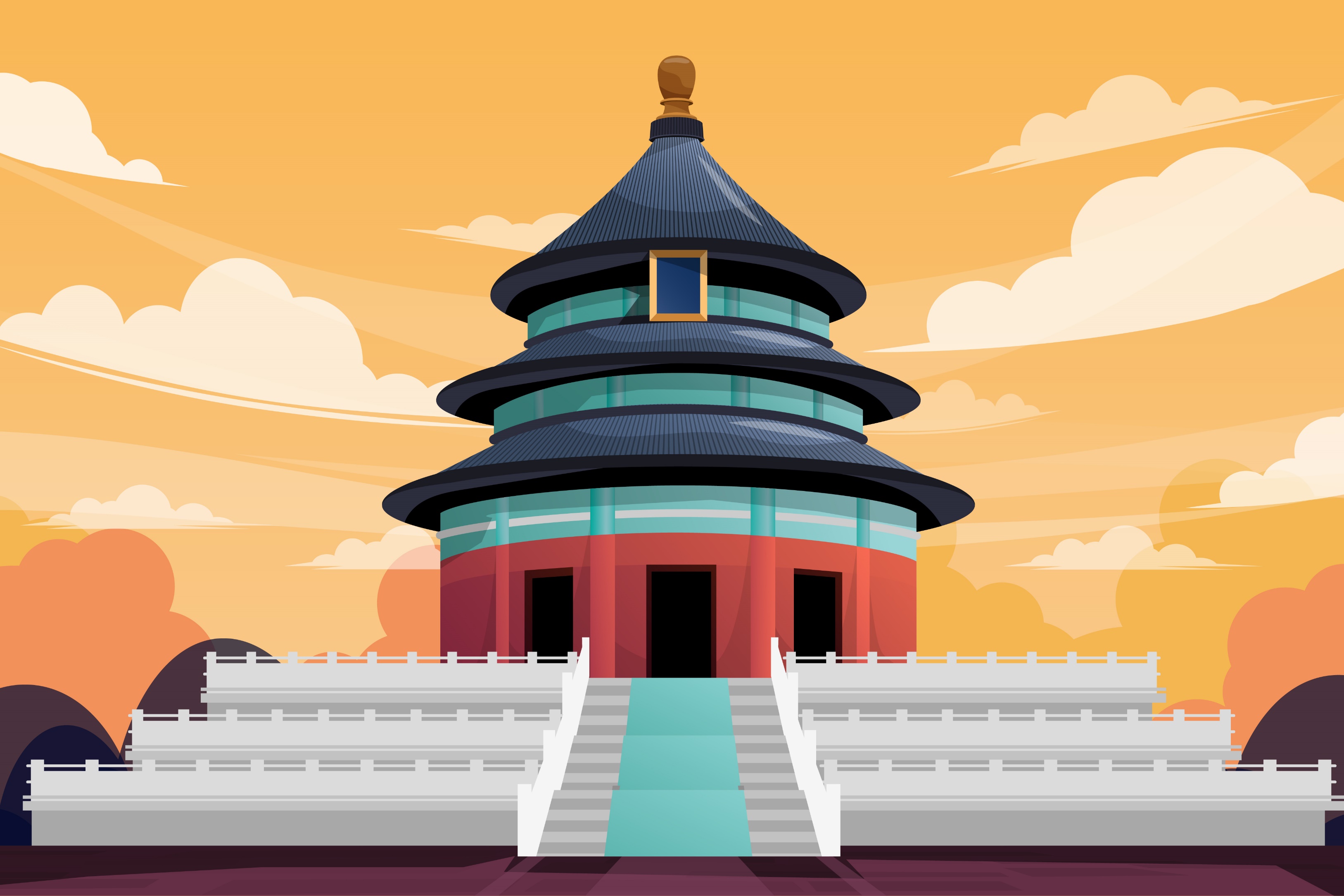 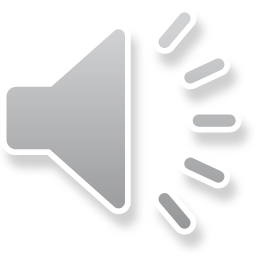 Truyền thuyết Con Rồng cháu Tiên kể về gì?
VÍ DỤ:
VÍ DỤ:
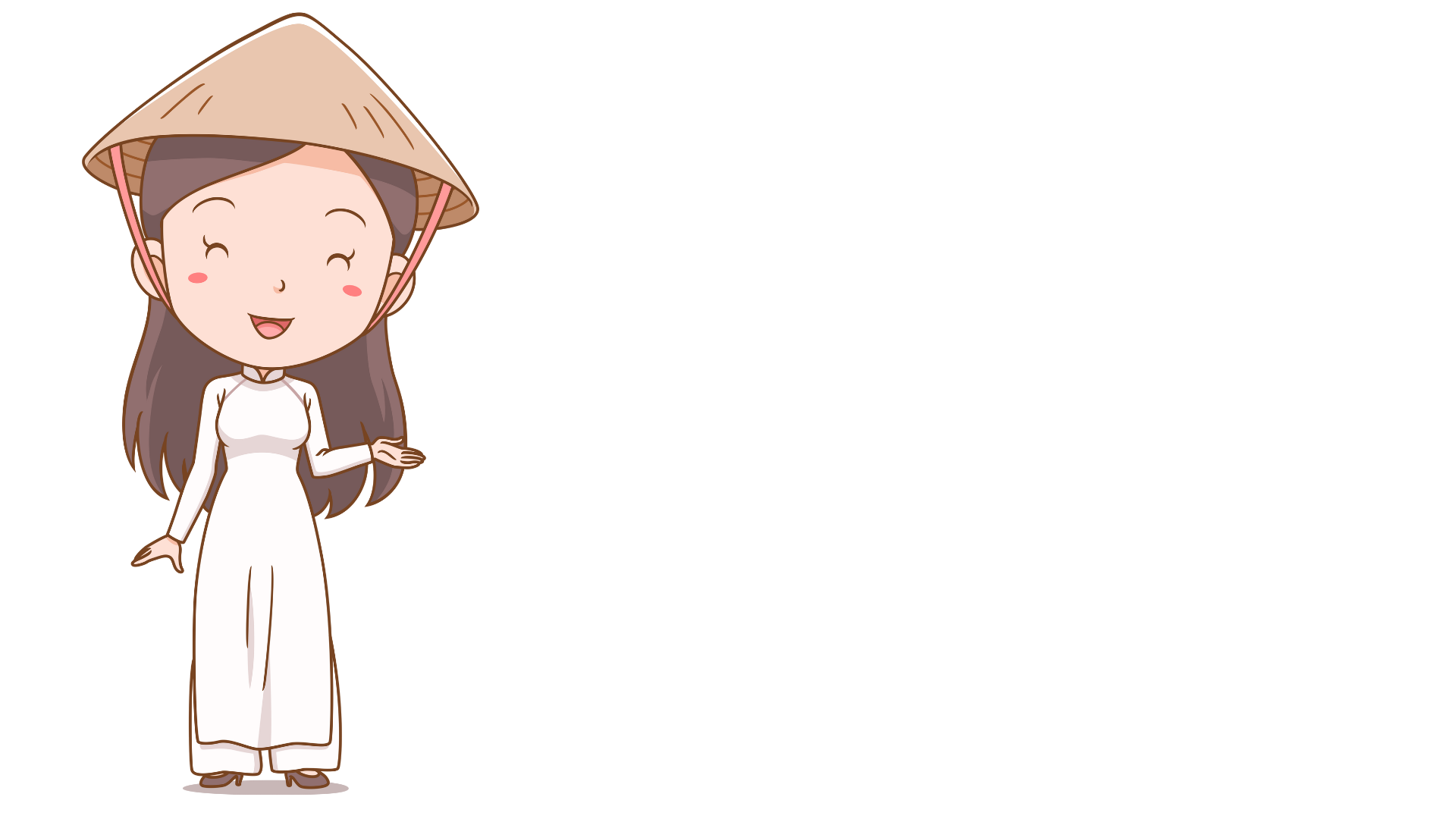 Truyền thuyết Con Rồng cháu Tiên kể về nguồn gốc của dân tộc Việt Nam, cụ thể là câu chuyện về Quốc Tổ Lạc Long Quân và Quốc Mẫu Âu Cơ, thân sinh của Hùng Vương thứ nhất.
Câu 1:
Câu 1:
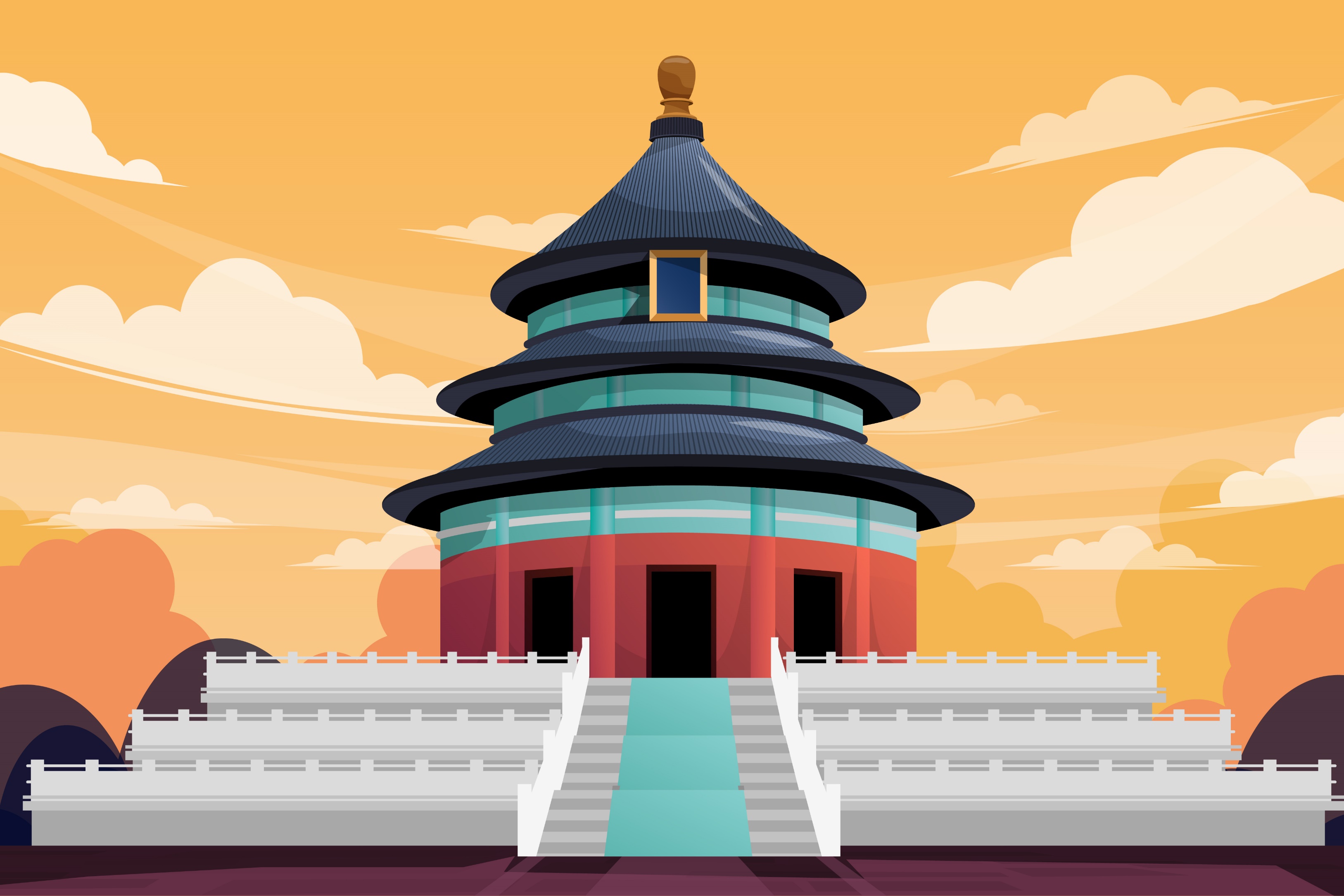 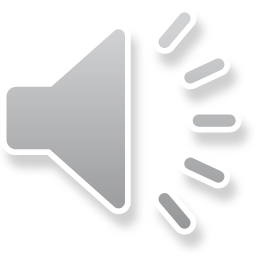 Truyền thuyết Thánh Gióng đề cao tinh thần gì?
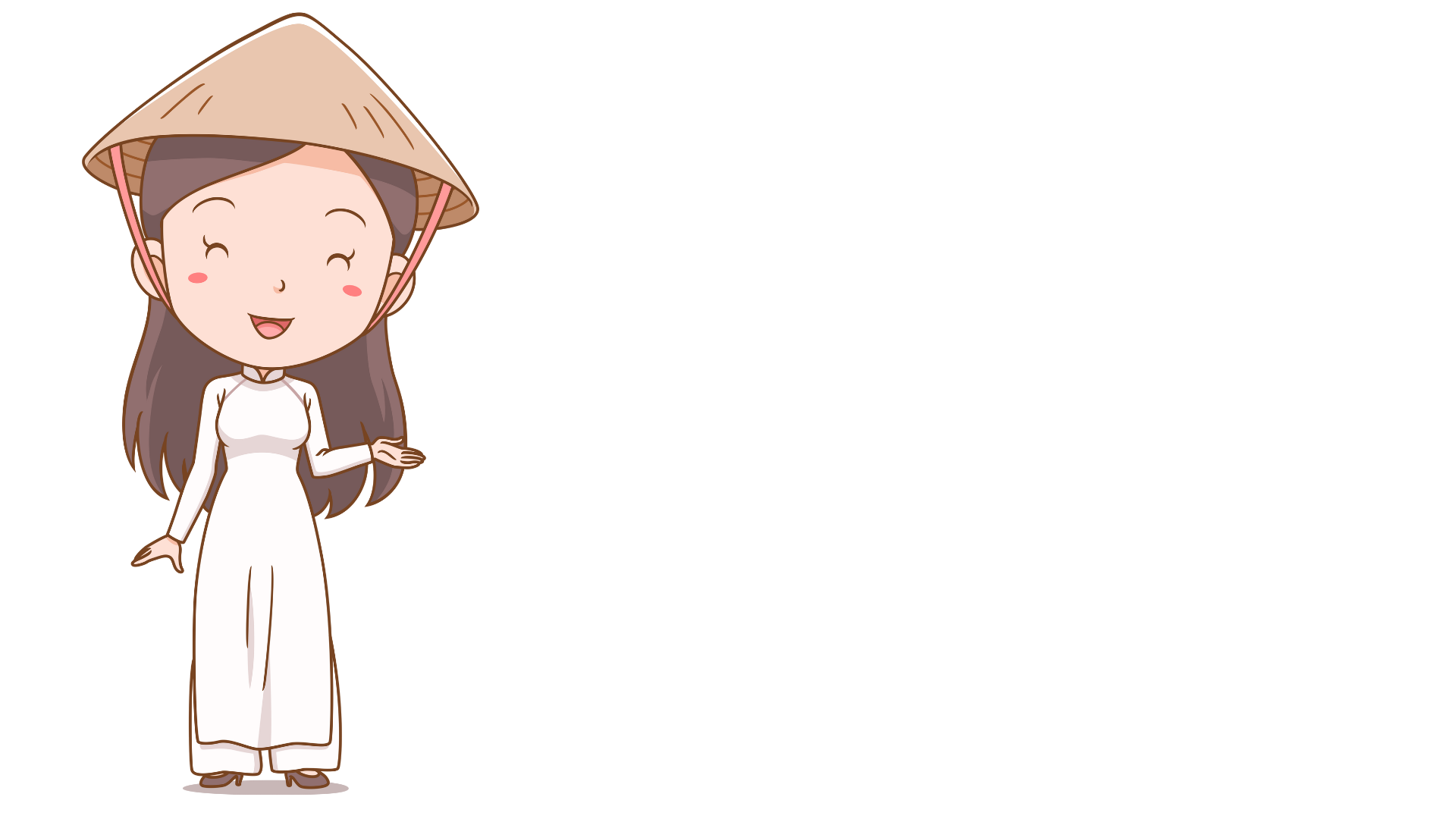 Truyền thuyết Thánh Gióng đề cao tinh thần yêu nước.
Câu 2:
Câu 2:
[Speaker Notes: GV CLICK CHUỘT VÀO KHUNG ĐÁP ÁN  XUẤT HIỆN KẾT QUẢ ĐÚNG/SAI]
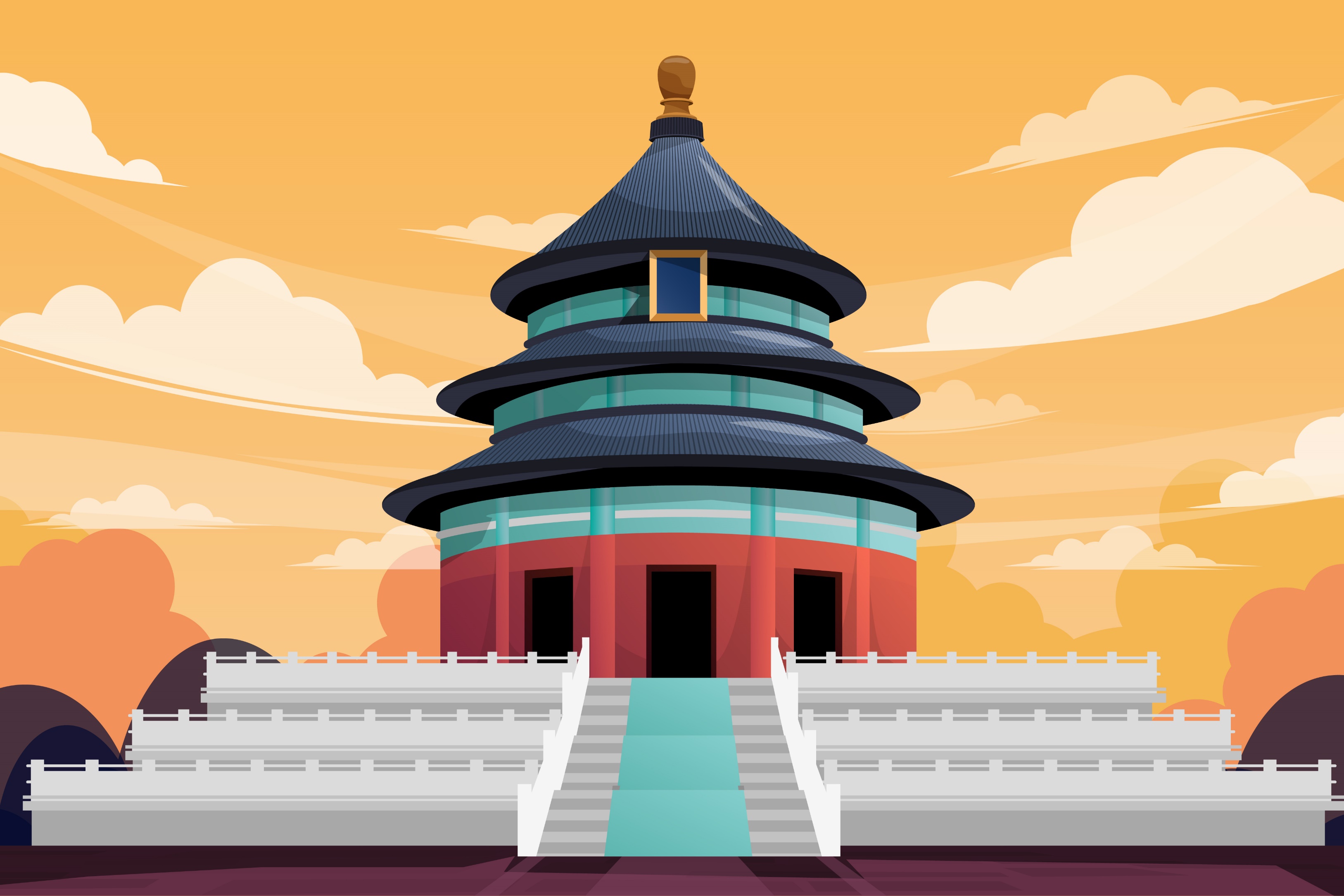 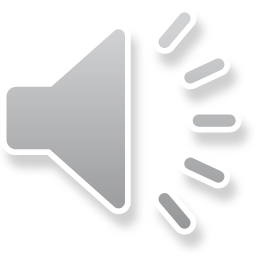 Các vị Vua Hùng có 
công lao như thế nào?
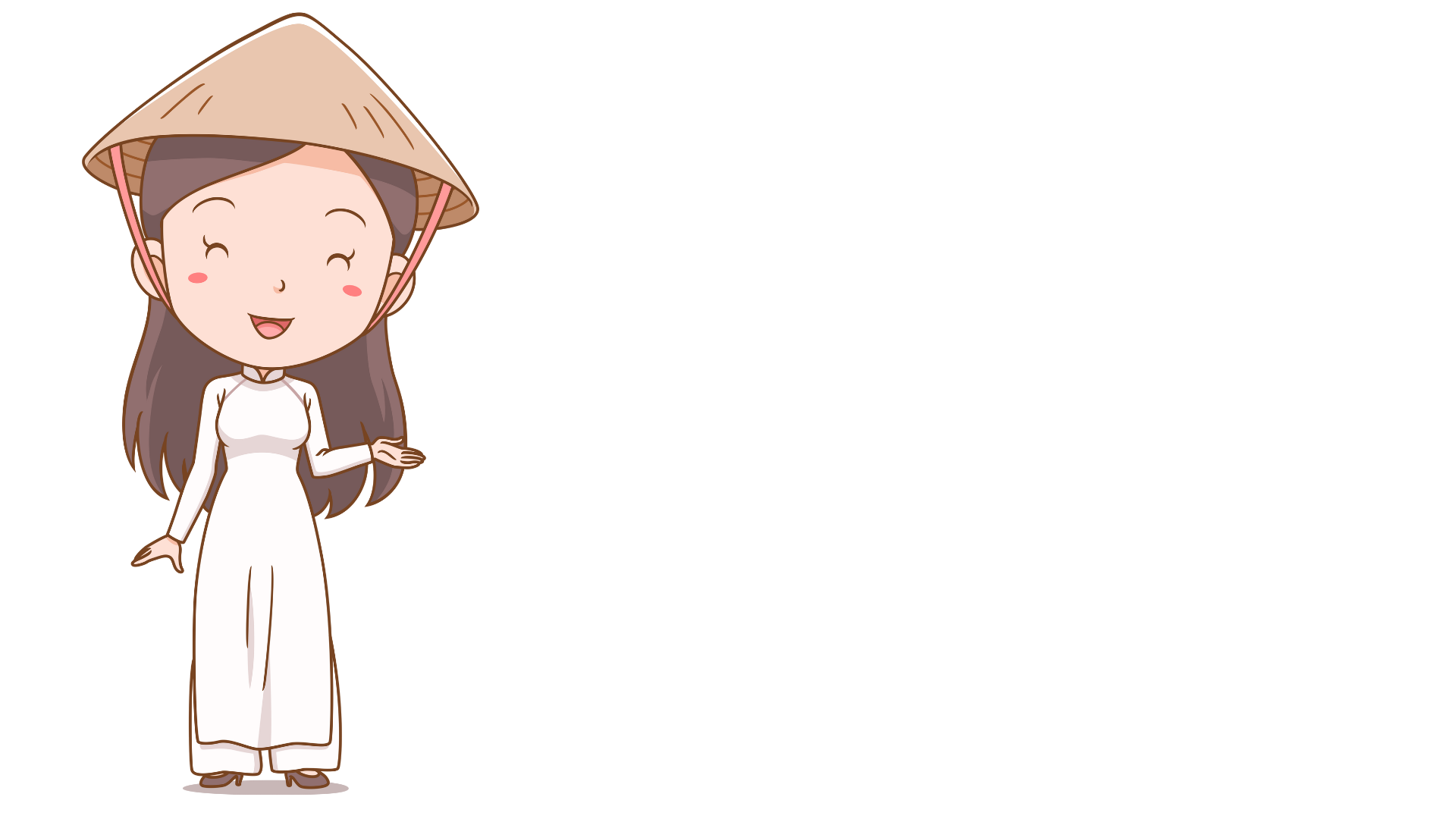 Các Vua Hùng có công dựng nước (xây dựng đất nước) là việc xây dựng Nhà nước Văn Lang – Nhà nước đầu tiên trong lịch sử Việt Nam; giữ nước (bảo vệ đất nước) thể hiện qua việc lãnh đạo, tổ chức các cuộc đấu tranh của nhân dân chống giặc ngoại xâm.
Câu 3:
Câu 3:
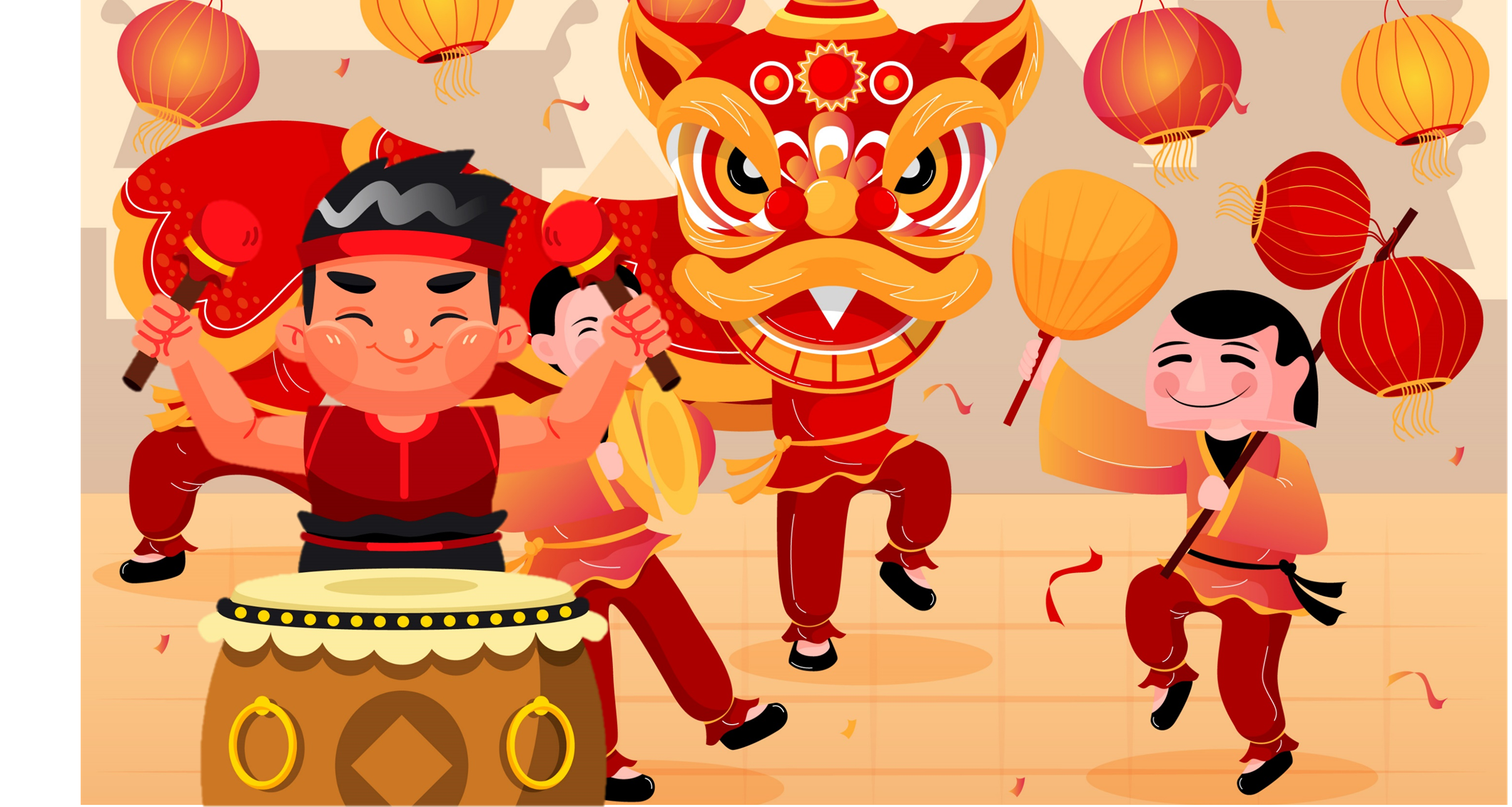 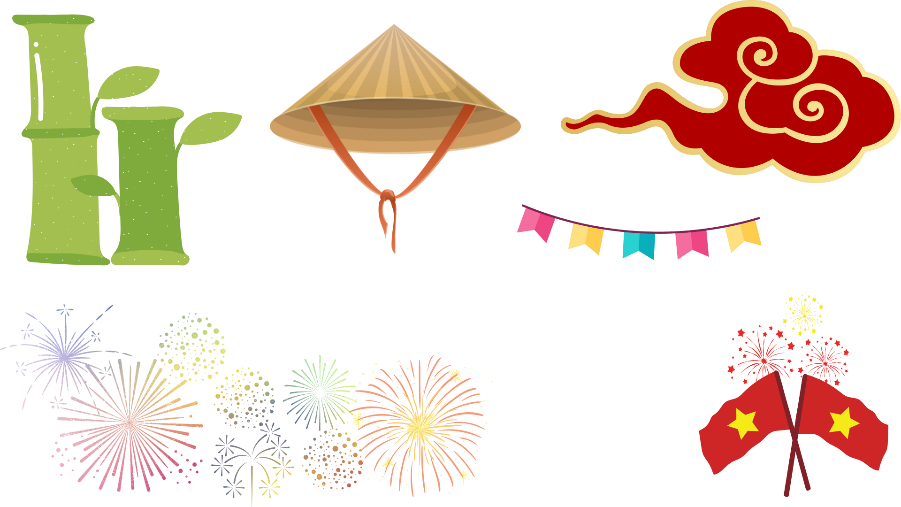 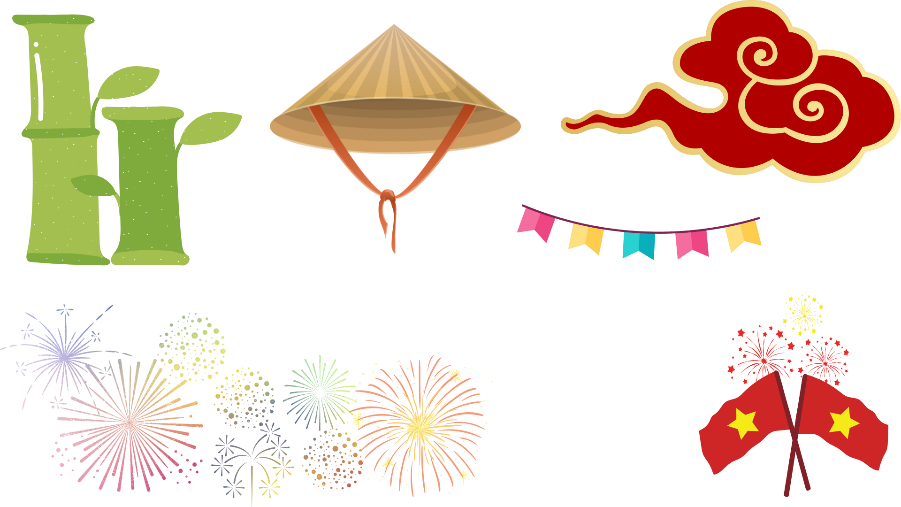 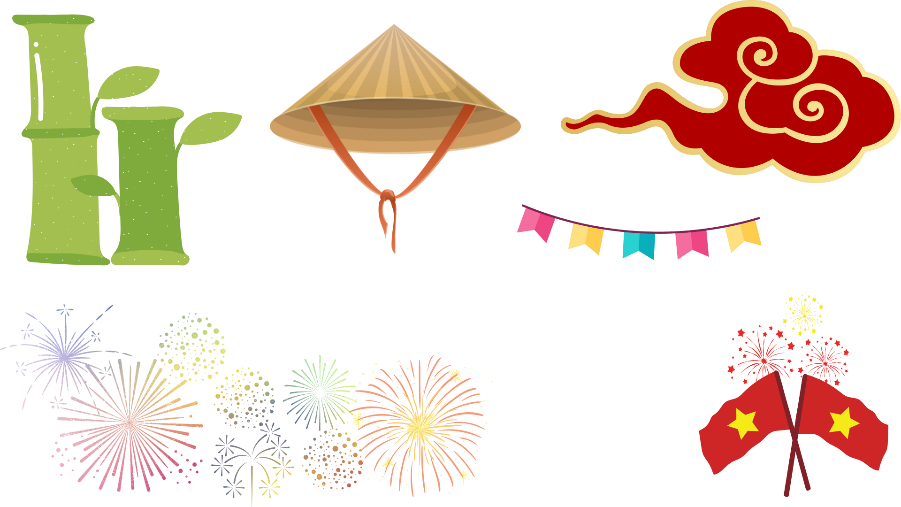 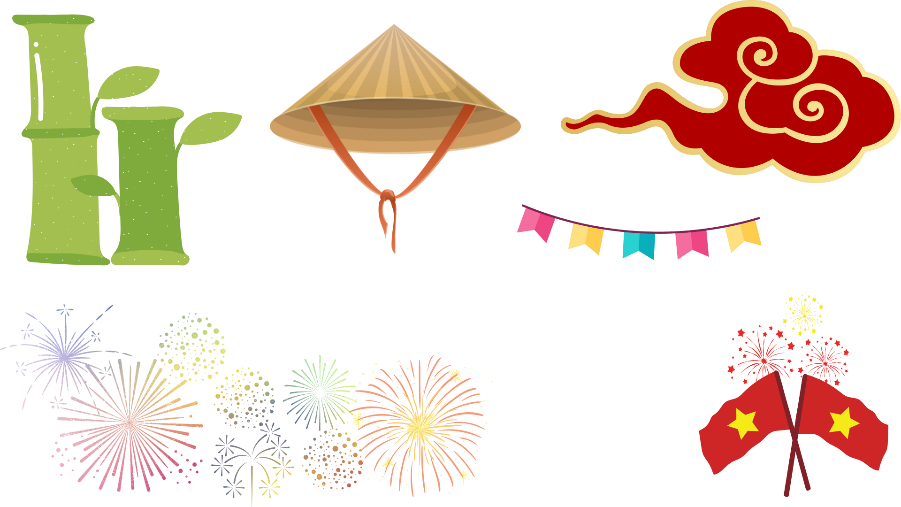 GV GHI DẶN DÒ Ở ĐÂY.
GV GHI DẶN DÒ Ở ĐÂY.
GV GHI DẶN DÒ Ở ĐÂY.
GV GHI DẶN DÒ Ở ĐÂY.
DẶN DÒ
DẶN DÒ
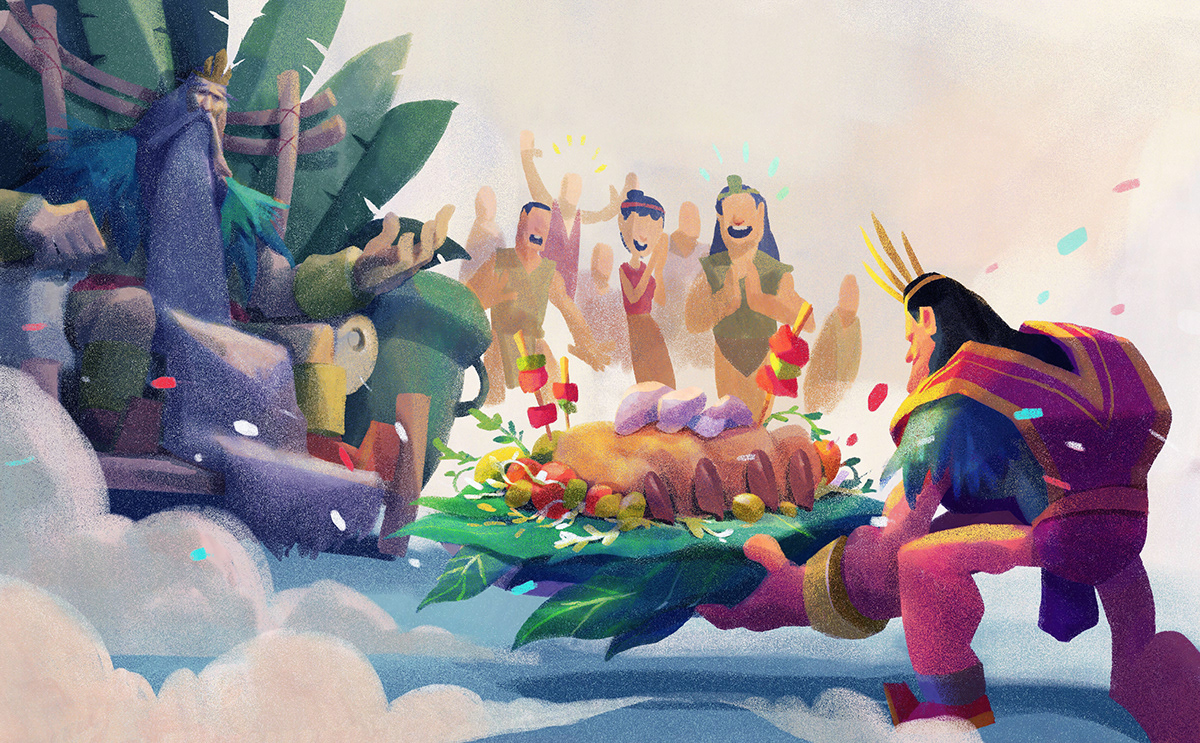 TẠM BIỆT VÀ HẸN GẶP LẠI
TẠM BIỆT VÀ HẸN GẶP LẠI